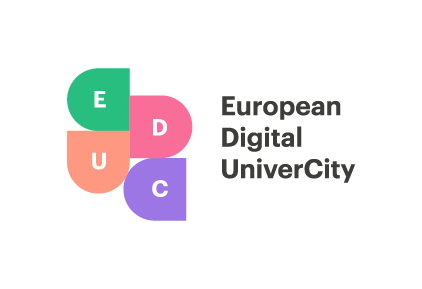 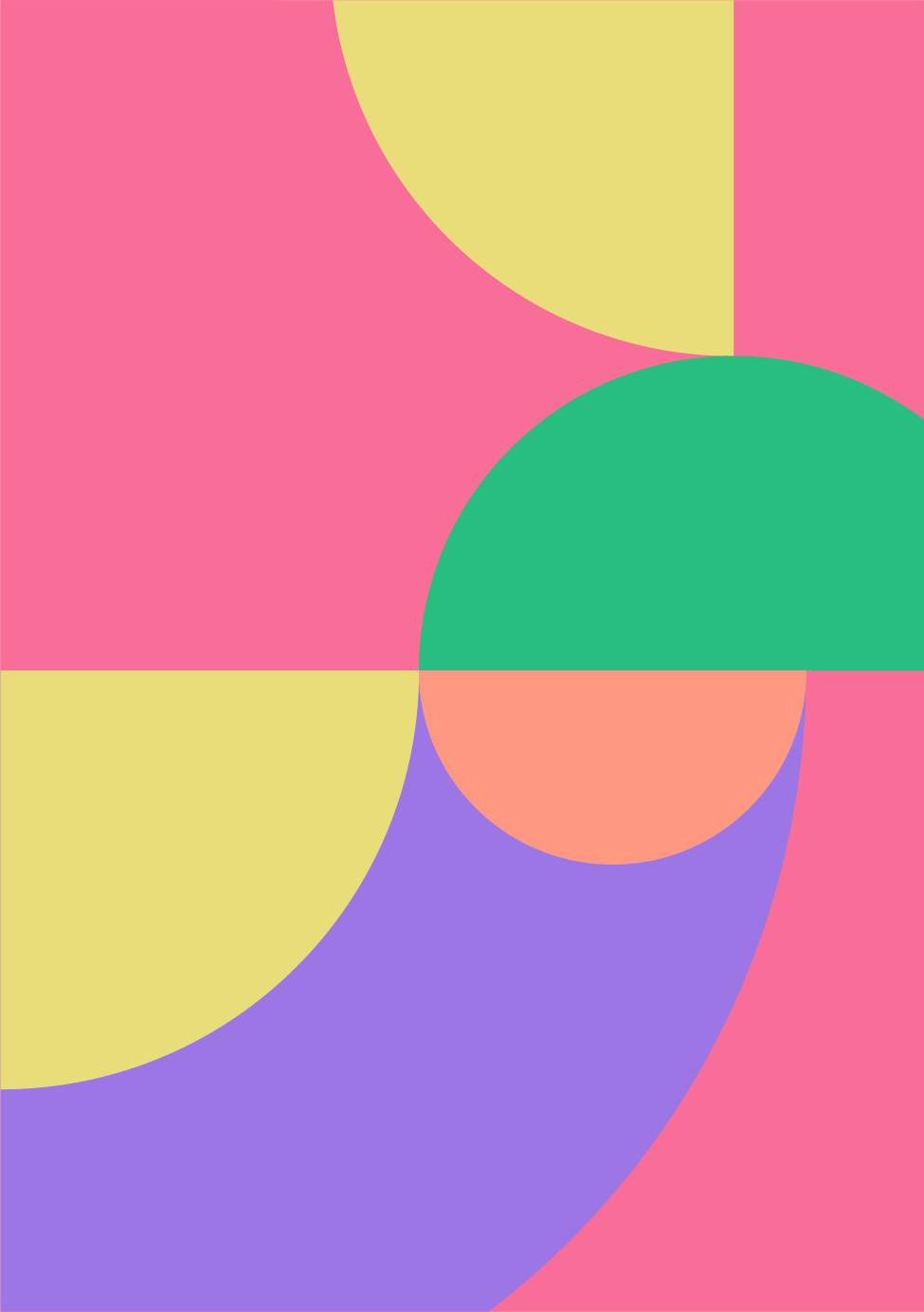 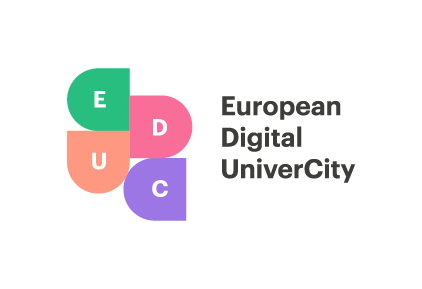 Online information meeting for students applying for an EDUC Gap semester during the 2024-2025 Spring semester
Thursday, 10th October, 15:00 to 16:00
Do not forget to turn your microphone off, you can ask your questions in the chat!
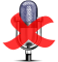 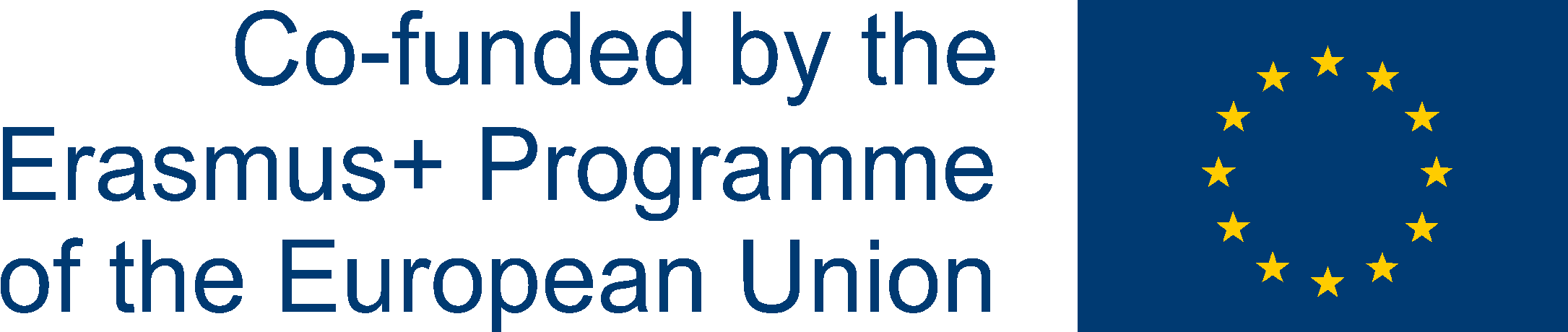 www.educalliance.eu
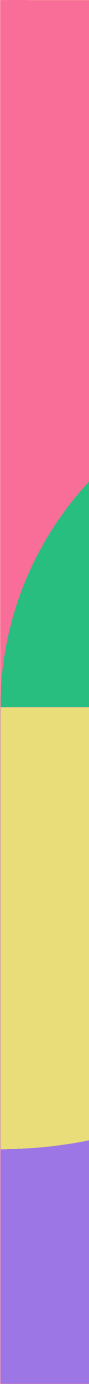 Agenda of the meeting
Introduction to the EDUC Gap semester

Presentation of the universities
Paris Nanterre University
University of Rennes
Masaryk University
University of Cagliari
University of Pécs
University Jaume I
University of Potsdam
University of South-Eastern Norway

Useful links / contact information

Questions and answers session
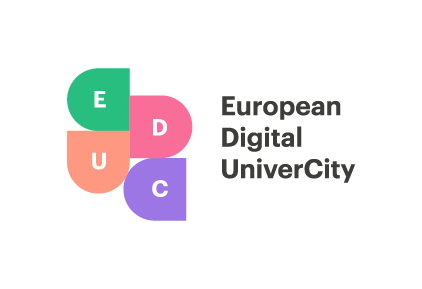 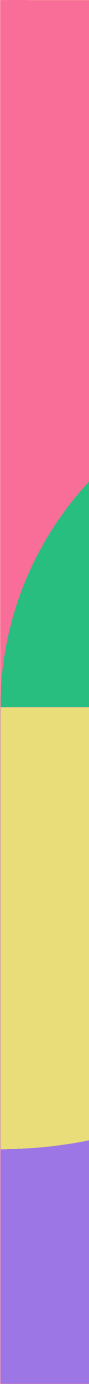 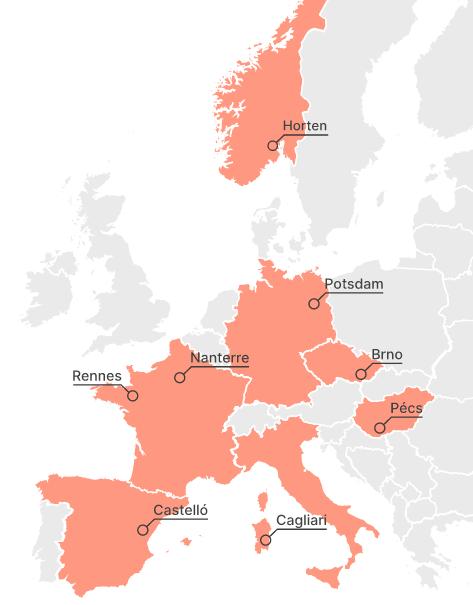 What is EDUC ?
European Digital UniverCity:

An Alliance of 8 European universities 
Labeled « European University » and funded by the European Commission 
Cross-disciplinary 
Based on pedagogical and digital innovations 
Dedicated to foster student mobility
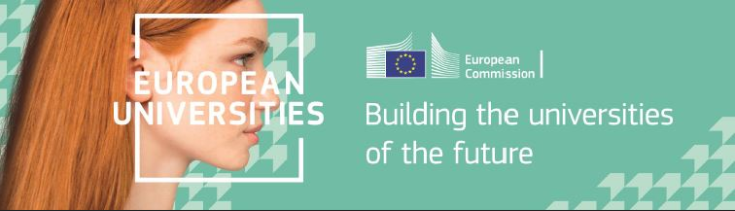 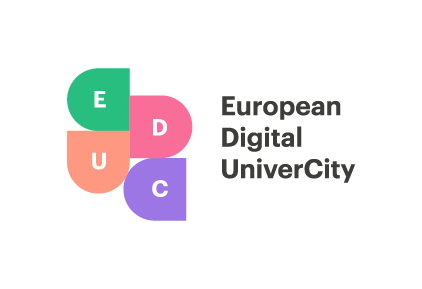 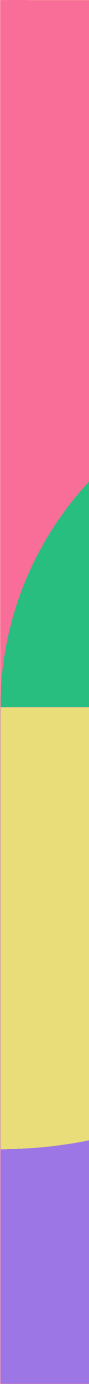 The EDUC gap semester: principles
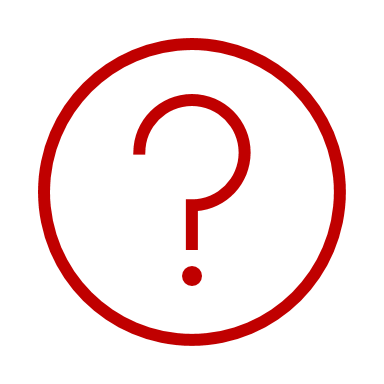 What is it ? 
A new mobility of 1 semester in order to study other subjects than your initial training.
An interruption in your studies at your home university. You will be treated as an exchange student at the receiving university. But this mobility, unlike an Erasmus+ mobility, does not count towards your degree (*except for MU students). It is an additional semester.
Some specific rules might apply at your university.
Open to all EDUC students at Bachelor or Master level.
Students must select and attend a number of courses equivalent to 30 ECTS credits for one semester.
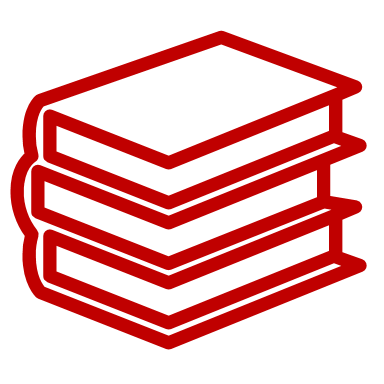 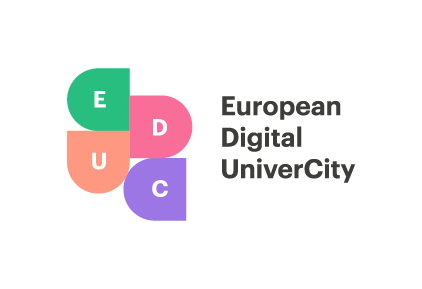 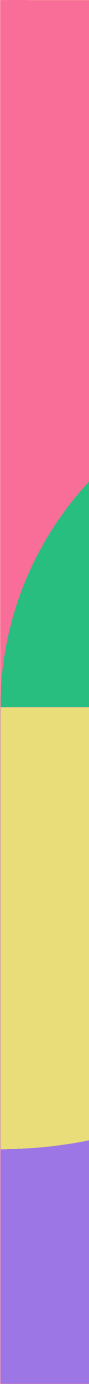 The EDUC gap semester: principles
What is the added value? 
Disciplinary openness: possibility to study one or several disciplines, different from your diploma 
The opportunity to personalise your profile and differentiate yourself to recruiters
A linguistic immersion: to learn and improve your skills in French, German, Italian, Hungarian, Czech, Norwegian, Spanish but also in other languages 
A cultural openness to discover another country in Europe
The possibility to develop new "soft skills“ to differentiate yourself on the job market 
Make friends all over Europe … !
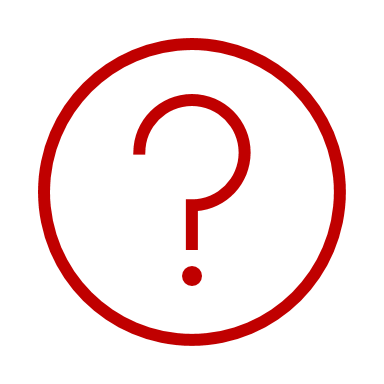 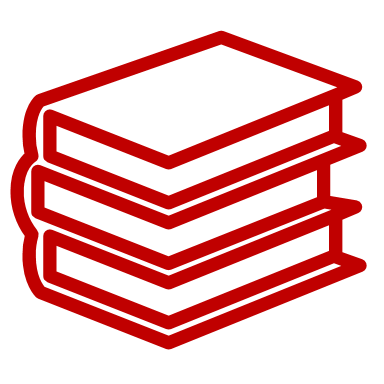 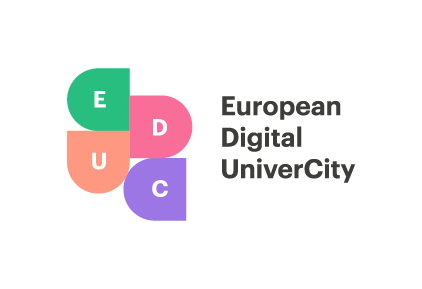 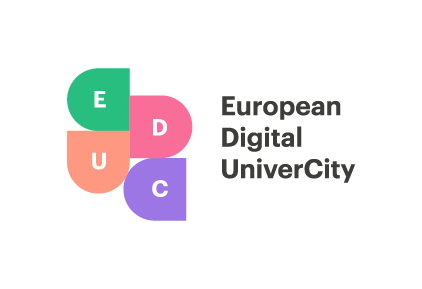 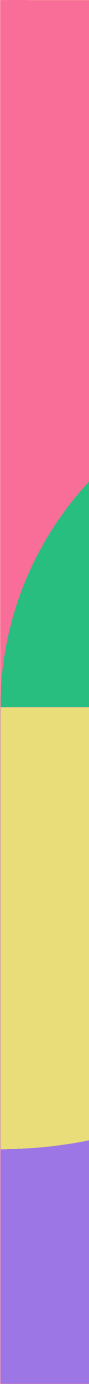 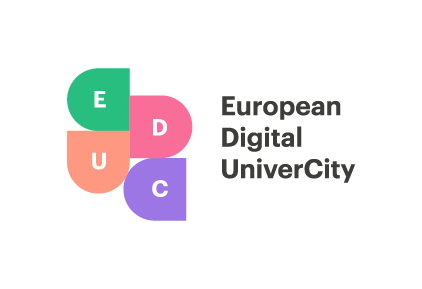 The EDUC gap semester: APPLICATION
EDUC Gap semester: When and how to apply?  

The application campaign is now open to do a mobility during the academic year 2024-2025.
You apply at your home university.

Deadline for application at your home university is different for each university:

At University of Rennes: 15th October 2024
At University of Pécs: 30th October 2024
At Masaryk University: 30th October 2024
At University of Cagliari: 30th October 2024

Documents for the application:

A completed application form (please check with your home university / home university’s website)
A cover letter written in English 
A proof of language skills in the teaching language (B2 level)
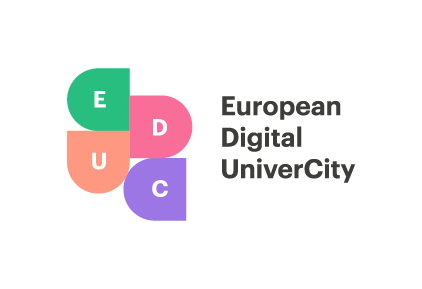 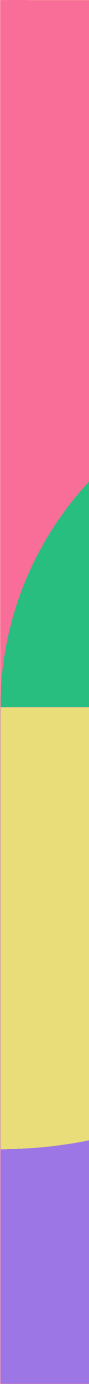 EDUC gap Semester: Selection and scholarship
The selection process - departure from January 2025 on:
End of Nov.
Beg. of Nov.
10/10
15/10
30/10
Online info meeting
Deadline for UP/USN
Latest application deadline
Preselection of applications
Latest notification of selection
15:00 - 16:00
The actual date may differ depending on your home university.
Each home university pre-selects applications and transfers them to future host universities for review.
Administrative procedure will follow : gap semester agreement, learning agreement, registration,...
Students applying for a semester at UP or USN need to send their application earlier so that their applications can be reviewed in time. They need to go through the admin process before this date.
The mobility scholarship
⇔ Fixed amount per month depending on your home university/destination (pro rata of the actual presence over the study period) + travel grant : fixed amount depending on your home university
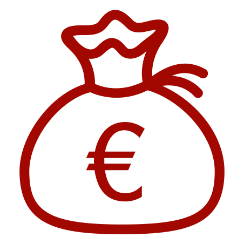 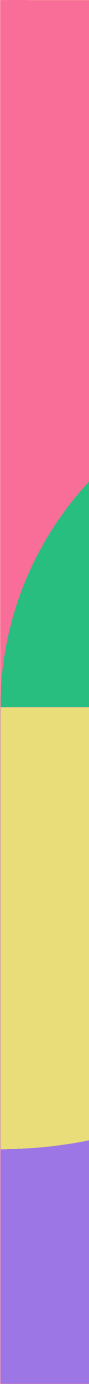 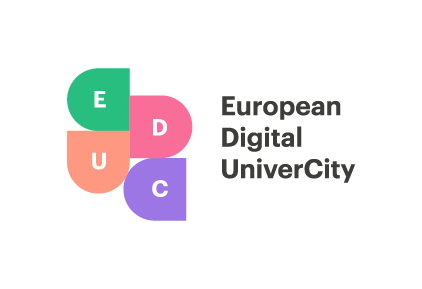 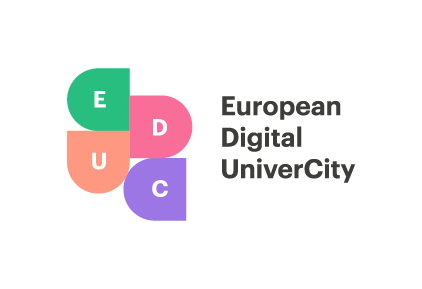 How to select courses
‹#›
Conditions for the selection of courses:

● Bachelor level courses are recommended (first to third year)

● Courses must be an equivalent of 30 ECTS credits per semester

● Courses must be outside of your field of studies: a complementary course or a different discipline

● Courses must be indicated in the application form in the learning agreement section

⇔ If you need inspiration, a list of courses taken by former Gap semester students can be provided by your local EDUC team.
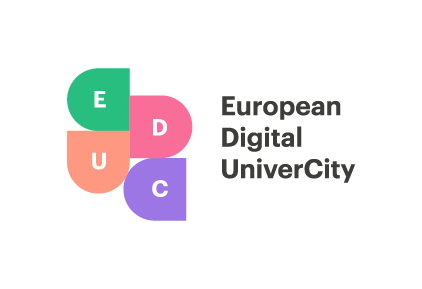 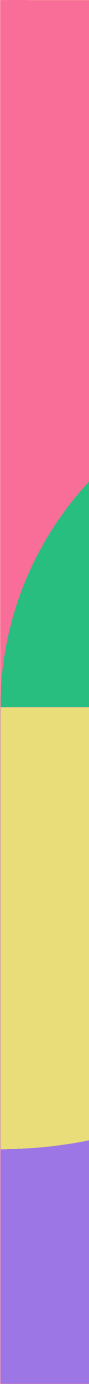 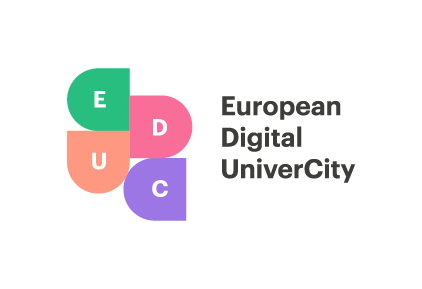 Presentation of the 8 universities taking part in this call for applications :
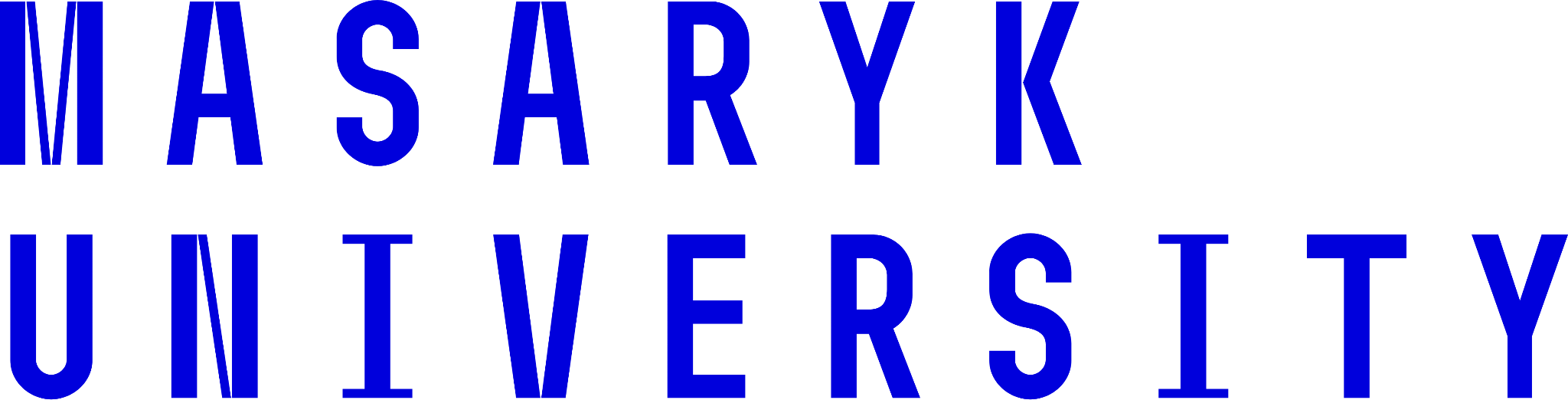 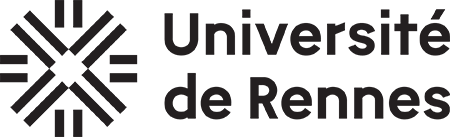 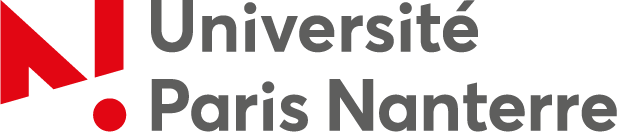 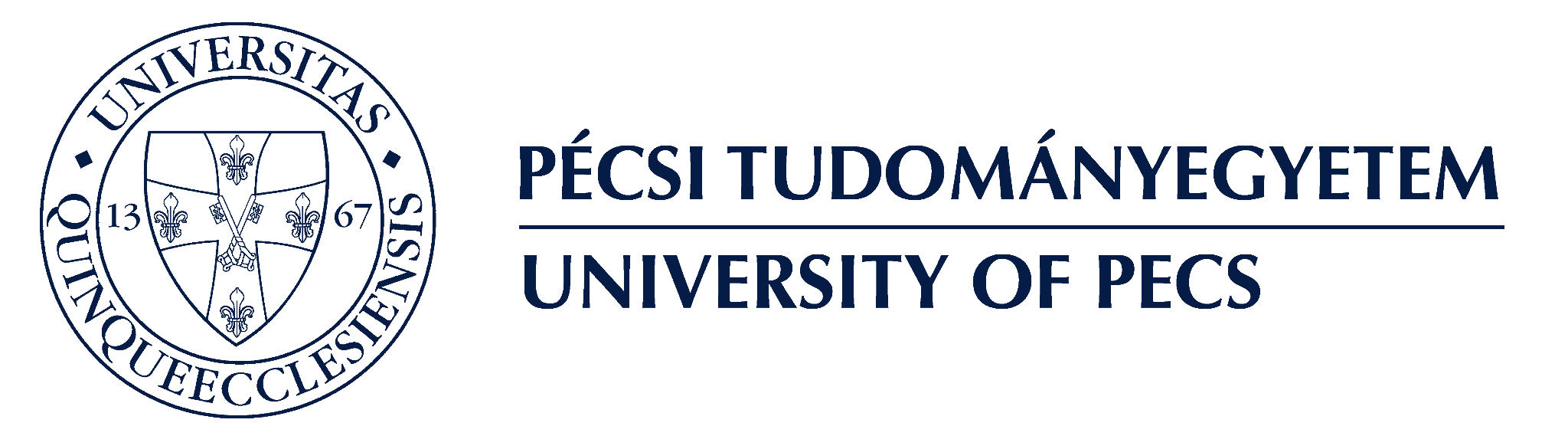 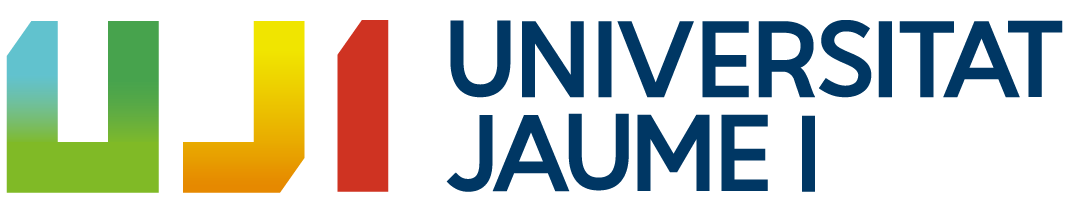 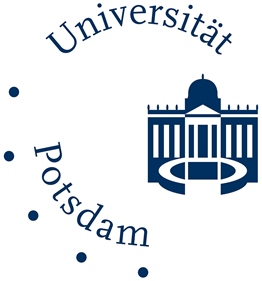 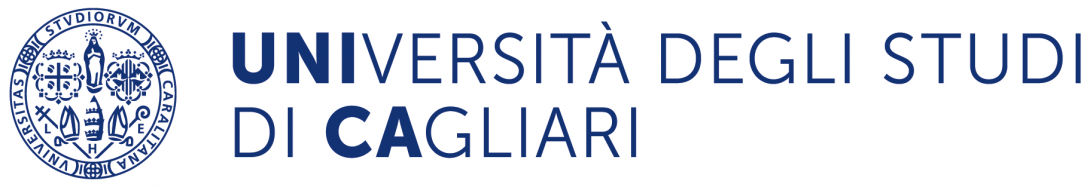 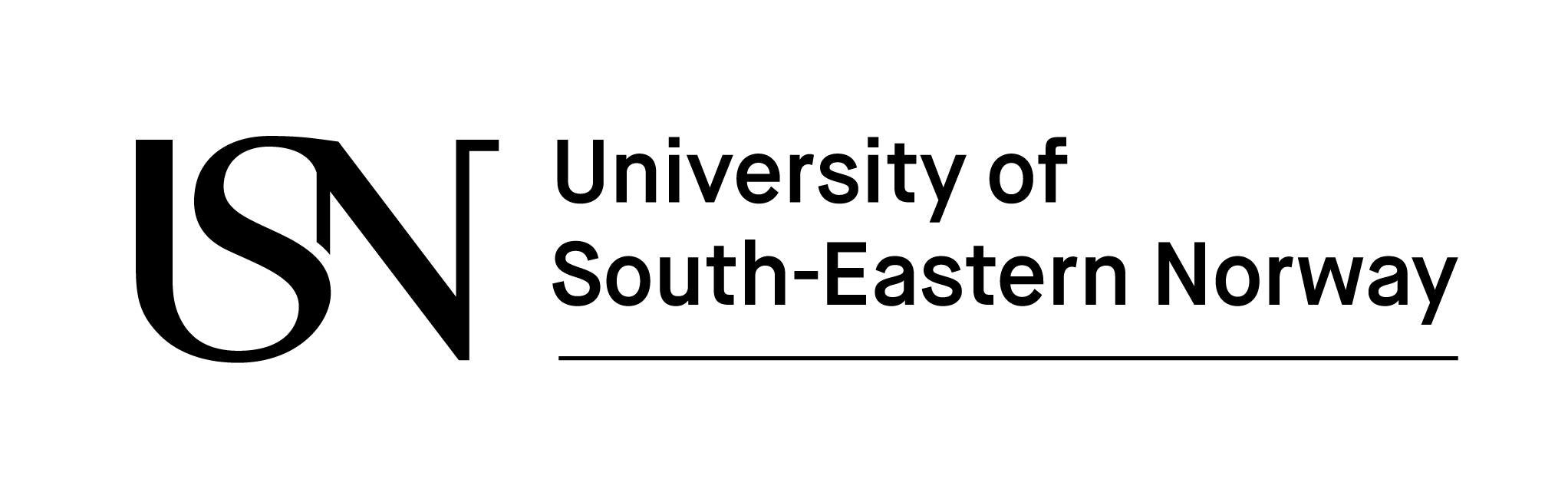 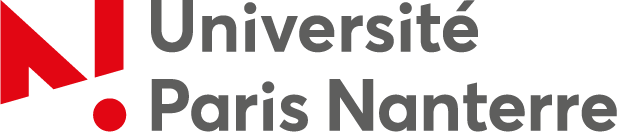 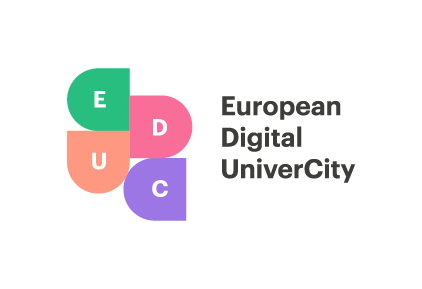 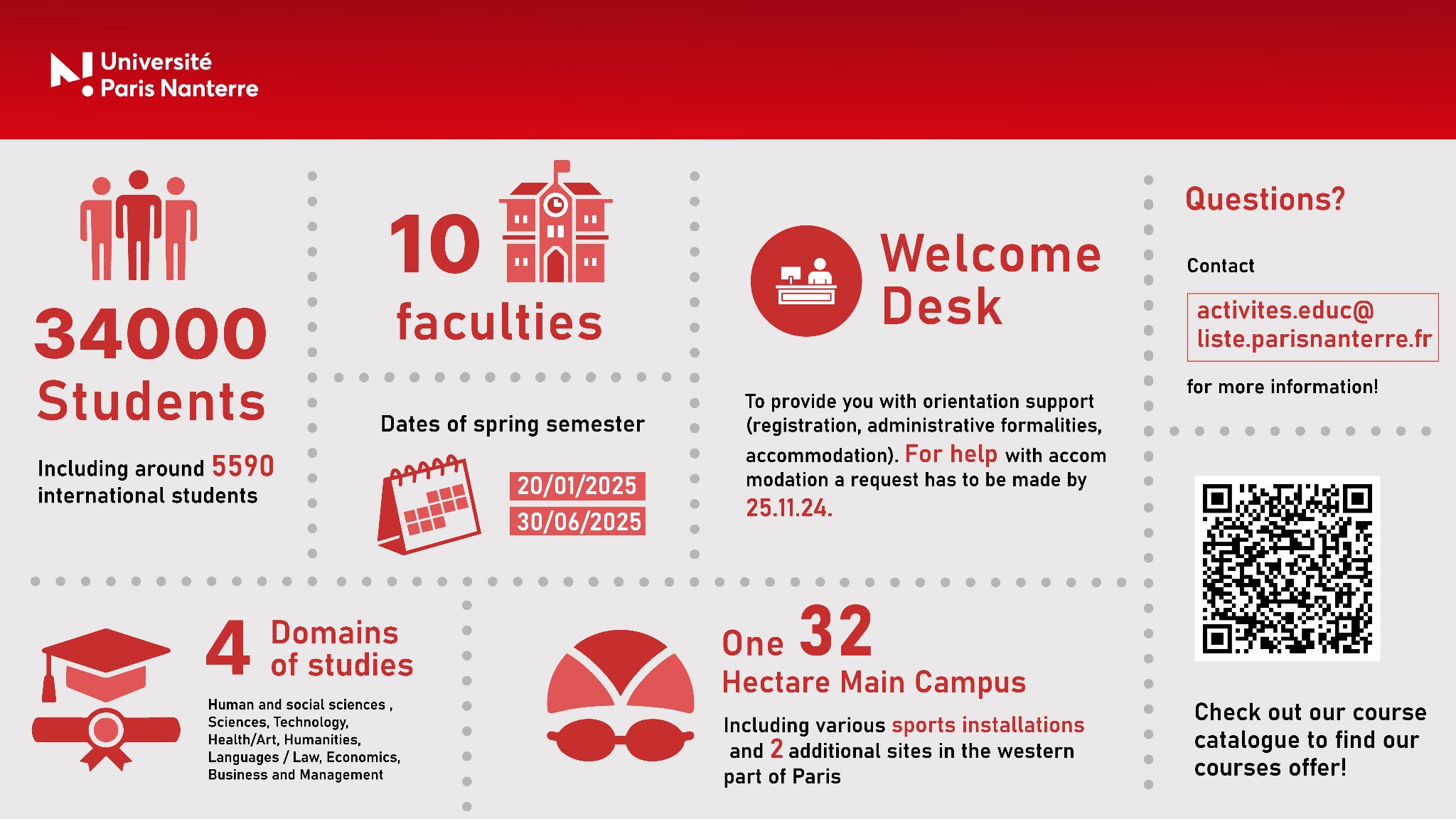 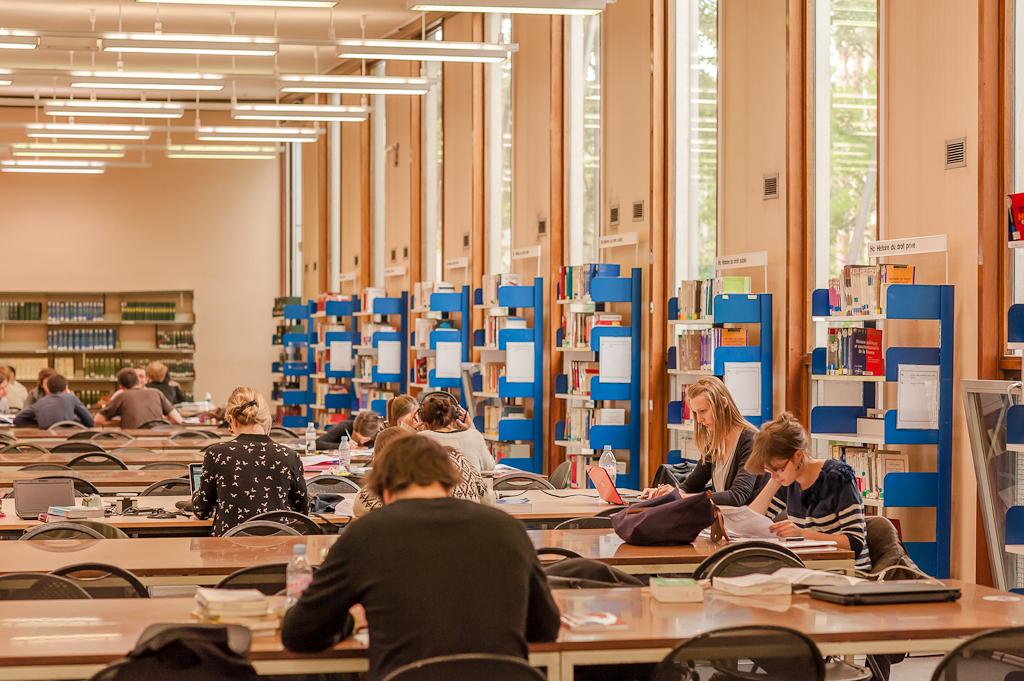 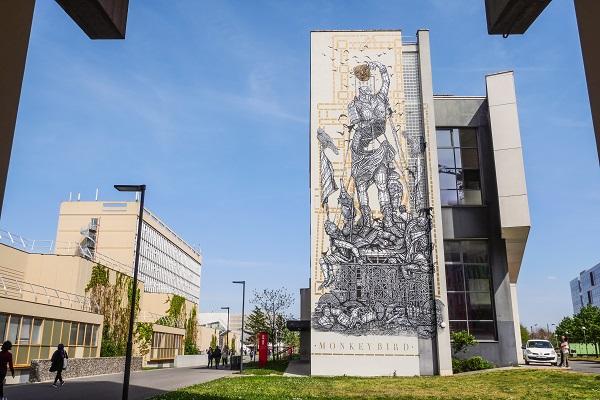 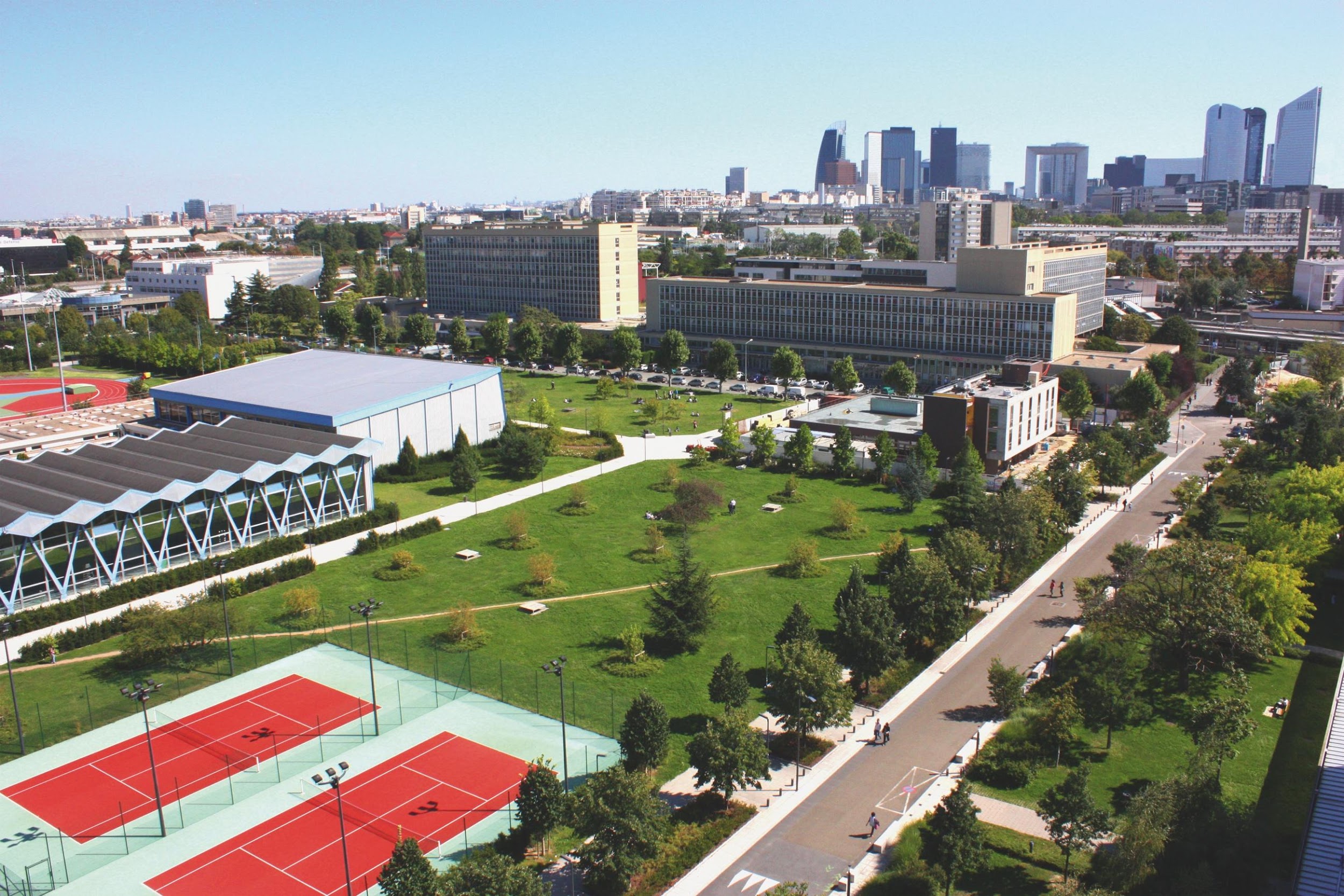 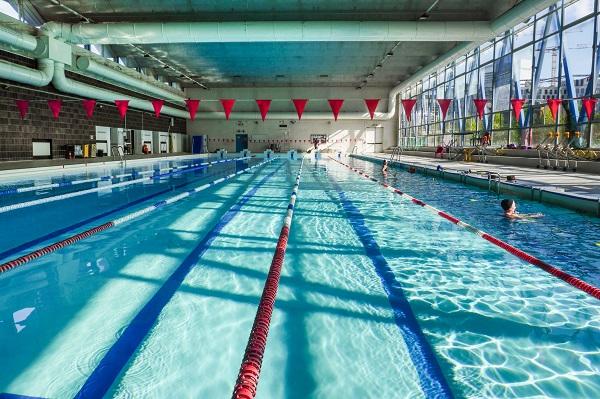 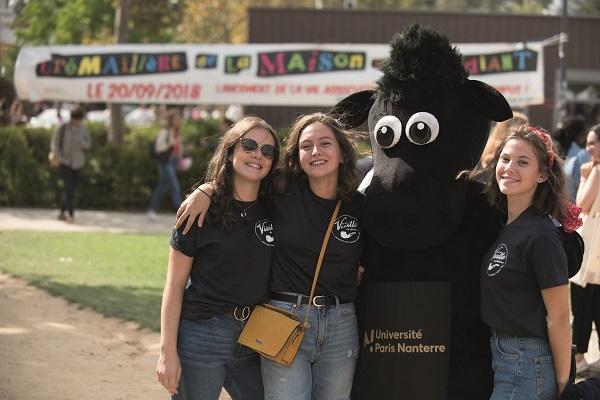 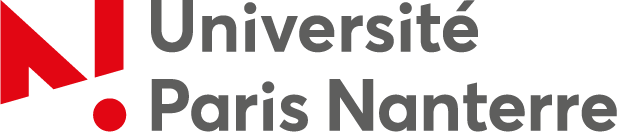 About UPN
One 32-hectare main campus in Nanterre (including various sports installations) 
+ Two additional sites in the western part of Paris

34.000 students (including around 5590 international students)

Academic offer = 4 domains of studies: Human and Social Sciences / Sciences, Technology, Health / Art, Humanities, Languages / Law, Economics, Business and Management

10 faculties

Dates of the Spring semester: 20/01/2025 - 30/06/2025 

Welcome Desk to provide you with orientation support (registration, administrative formalities, accommodation). ⇔ For help with accommodation a request has to be made by 25.11.24.

Questions? Contact activites.educ@liste.parisnanterre.fr for more information!
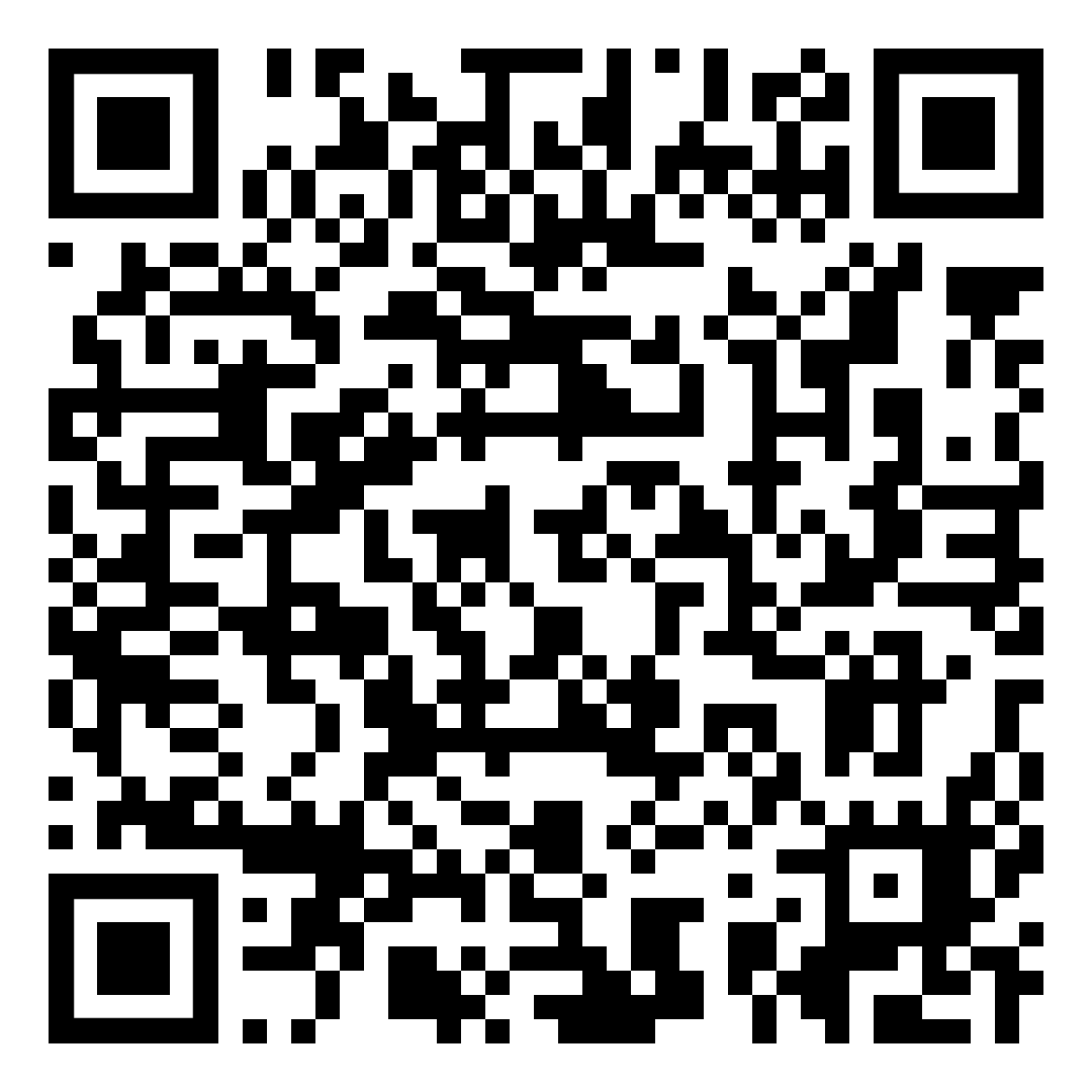 Check out our course catalogue to find our courses offer!
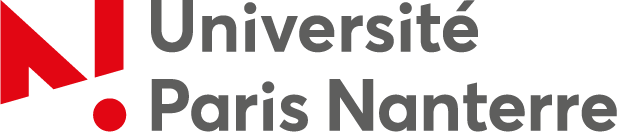 Location and history
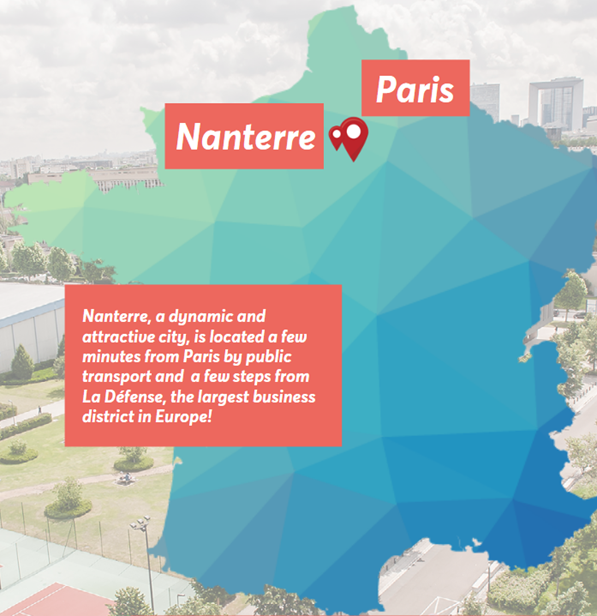 4 campuses in the western part of Paris: 
Main Campus in Nanterre of 32ha 
Three more campuses (La Défense, Ville d’Avray, Saint-Cloud)

World-famous alumni:
Former and current Presidents of France
Nicolas Sarkozy and Emmanuel Macron
IMF managing directors
Dominique Strauss-Kahn, Christine Lagarde
Musician David Guetta, etc.
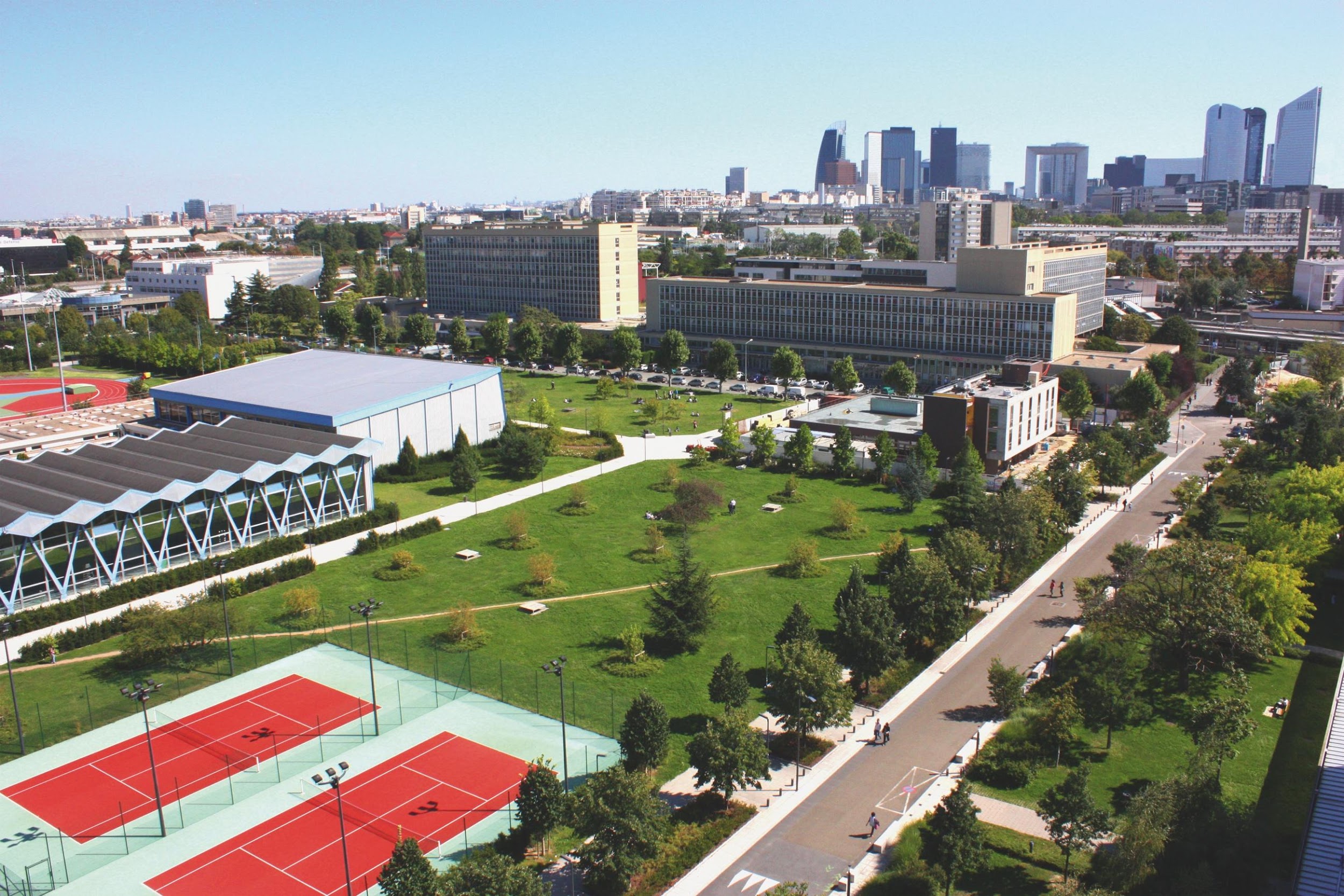 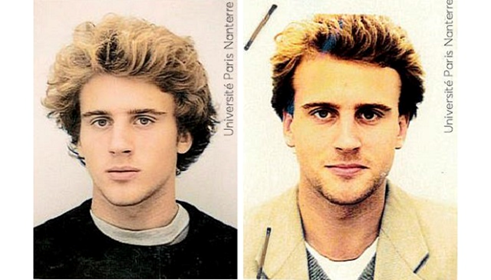 1964: Creation of the University Paris Nanterre
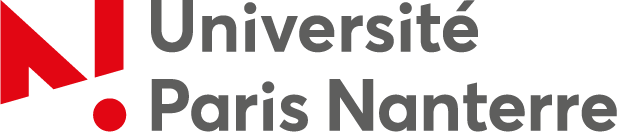 Academic offer
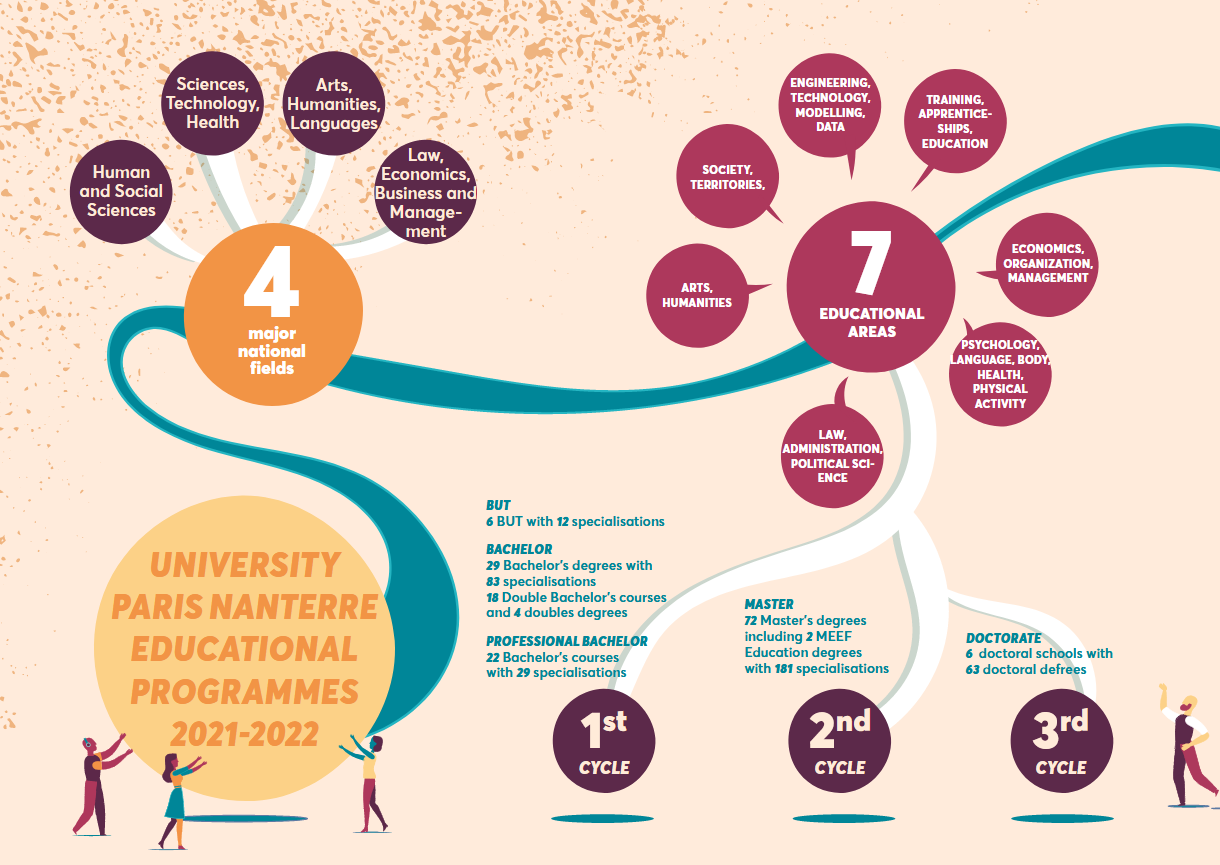 Academic offer
4 national domain of studies:
Human and Social Sciences
Sciences, Technology, Health
Art, Humanities, Languages
Law, Economics, Business and Management
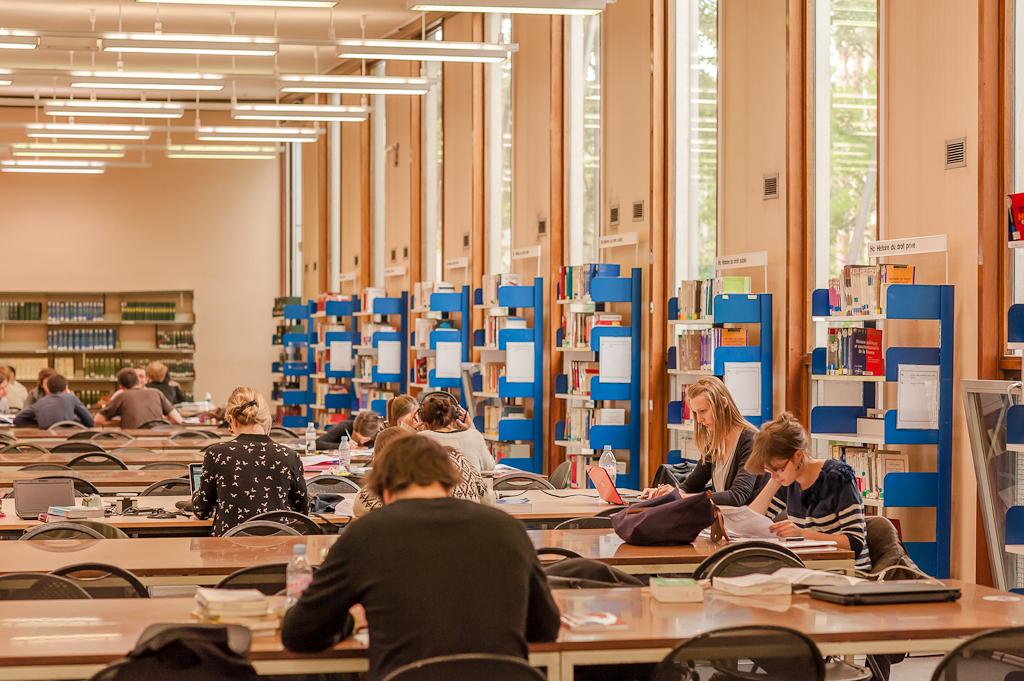 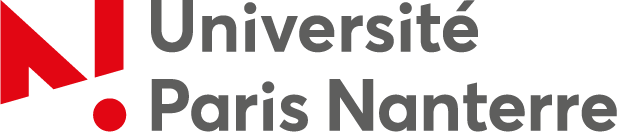 Cultural and sports offer
Cultural activities:
Take part in cultural or artistic activities or, attend a wide range of shows throughout the year!
→ Many cultural events offered by our cultural center : ACA².

Activities: music, cinema, photography, theatre, street art…
Events: festivals, concerts, projections, exhibitions...

Sports activities:
The SUAPS Sports Association offers a wide range of physical and sports activities, both for teams and individuals:
Swimming, diving, aqua-bike, water aerobics … Football, rugby, volleyball, basketball, handball, futsal … African dance, salsa, west coast swing, tango, hip-hop … Judo, jiu-jitsu, boxing, self-defence … Zumba, abs, step, cardio hit … Cross-fit, weightlifting, athletics … Tennis, table tennis, badminton … Climbing, archery, acrobatics, circus arts …ETC.

Check the Paris Nanterre International student guide for more information (Learning French, university libraries, where to eat, organisation of the academic year and so on)
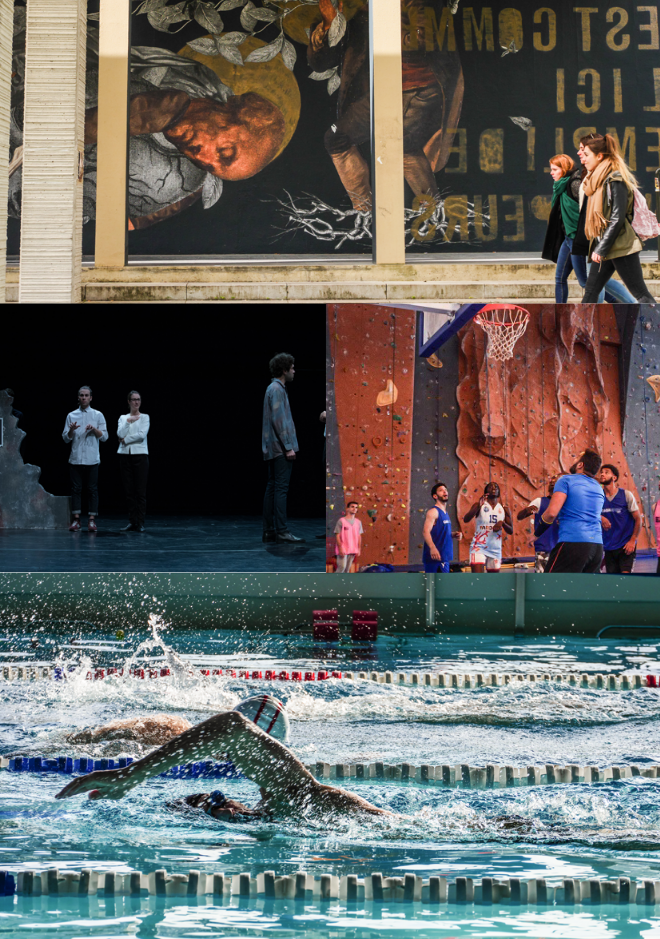 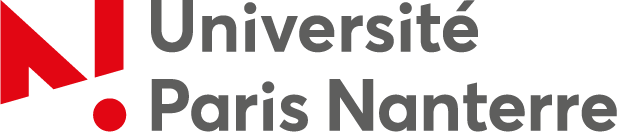 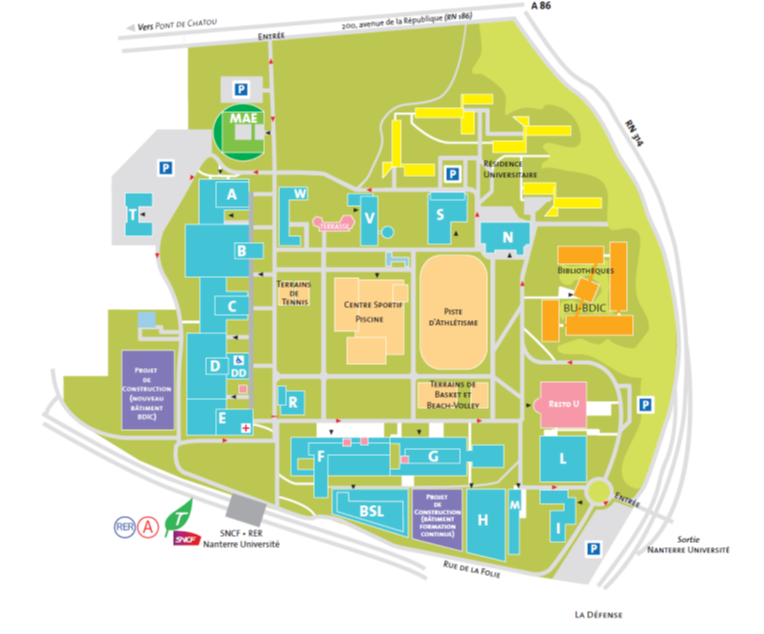 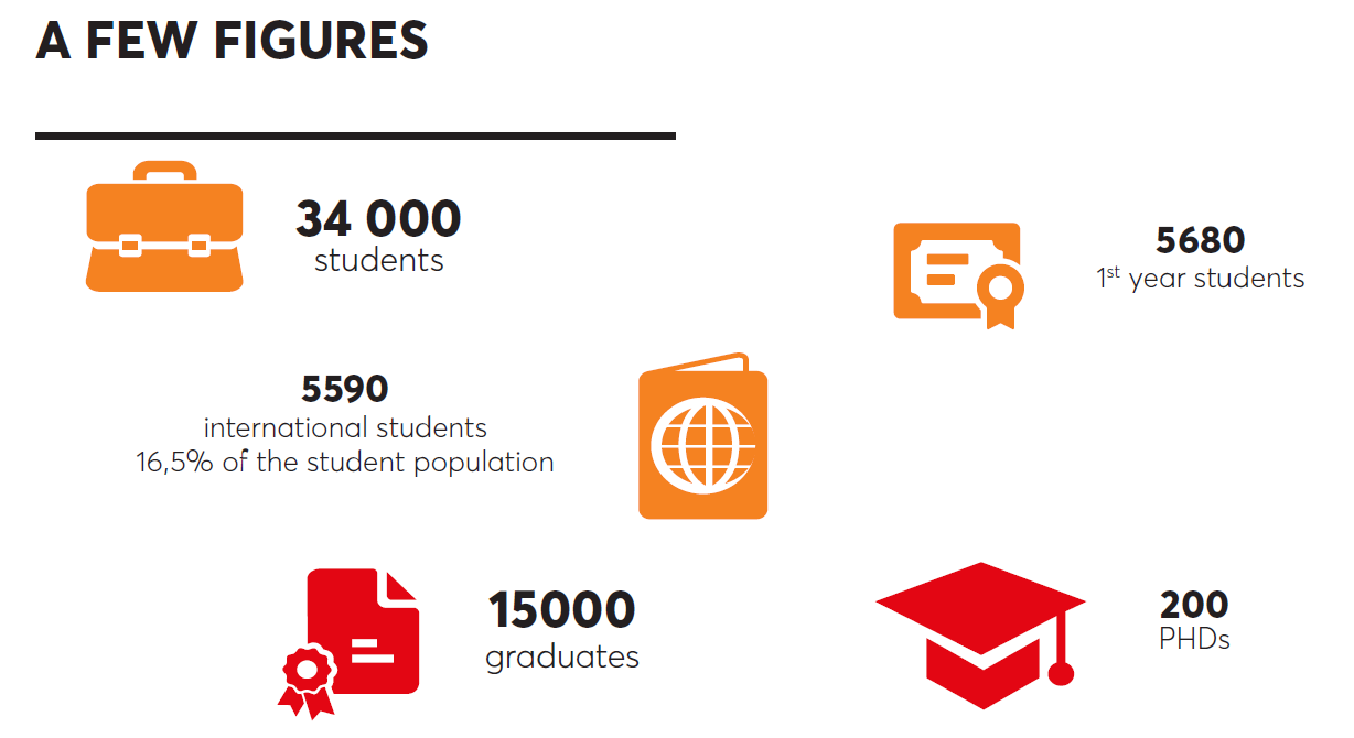 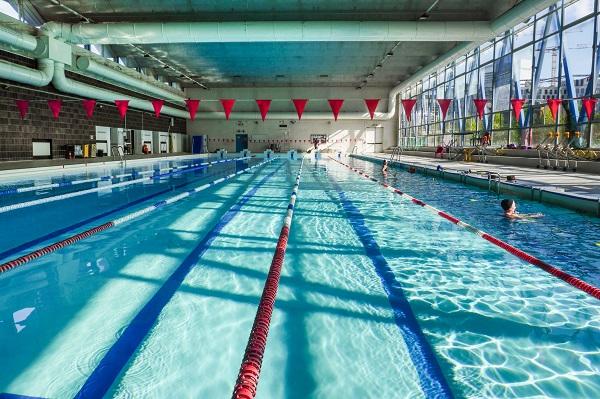 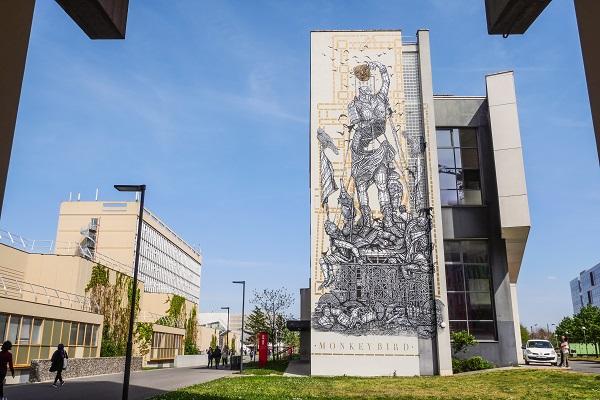 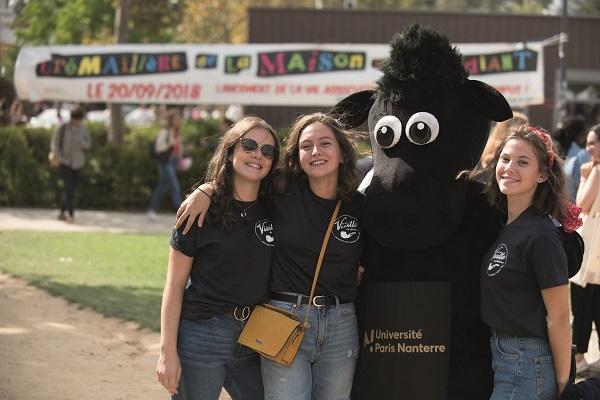 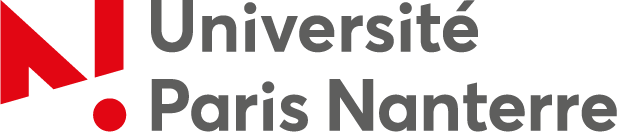 Welcome desk
As soon as you arrive, the International Relations team and our Welcome Desk will provide you with orientation support for your new university:

Registration, 
Assistance with administrative formalities, 
Accommodation
Advice on daily life matters
Buddy system

→ Website: university.parisnanterre.fr/welcome-desk

( ! ) If you need assistance with your search for accommodation, please send us a request by 25.11.24
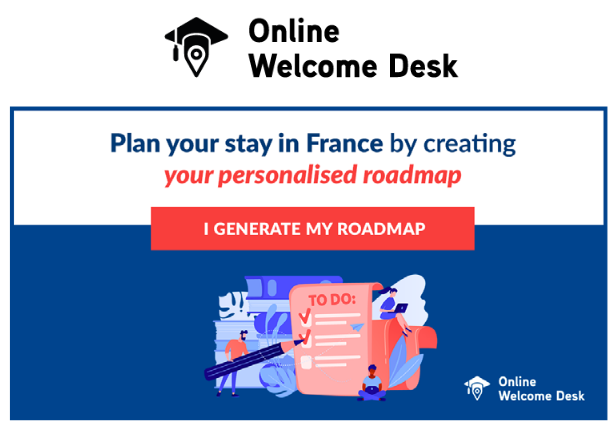 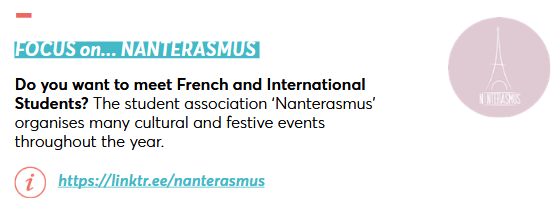 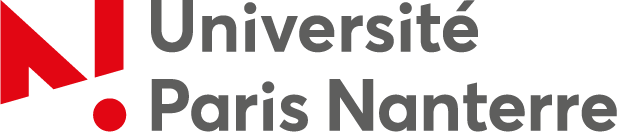 How to select courses:
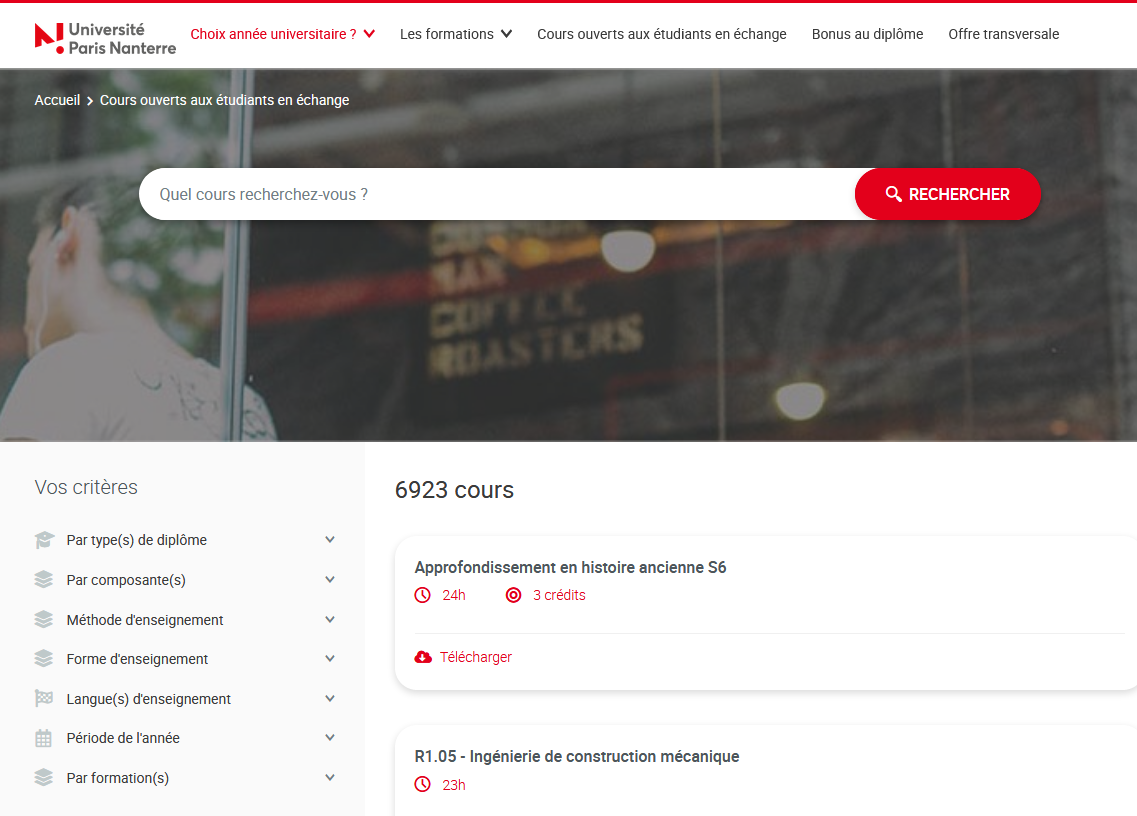 Link to the course catalogue: 
https://formations.parisnanterre.fr/fr/cours-ouverts-aux-etudiants-en-echange-1.html

	It is in French only !!


- We recommend to select courses at a Bachelor level (First to third year)
- A mobility at Paris Nanterre is highly recommended to students who have at least a B2 level in French: most of the courses are in French
- You must select courses for an equivalent of 30 ECTS credits per semester
- Courses must be outside of your field of studies: a complementary course or a different discipline
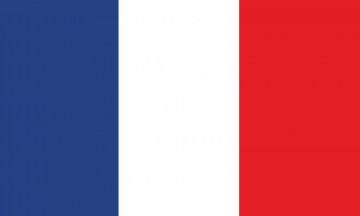 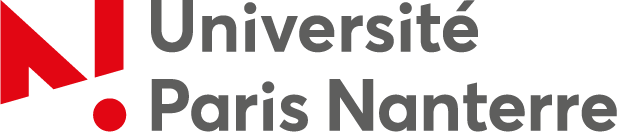 How to select courses:
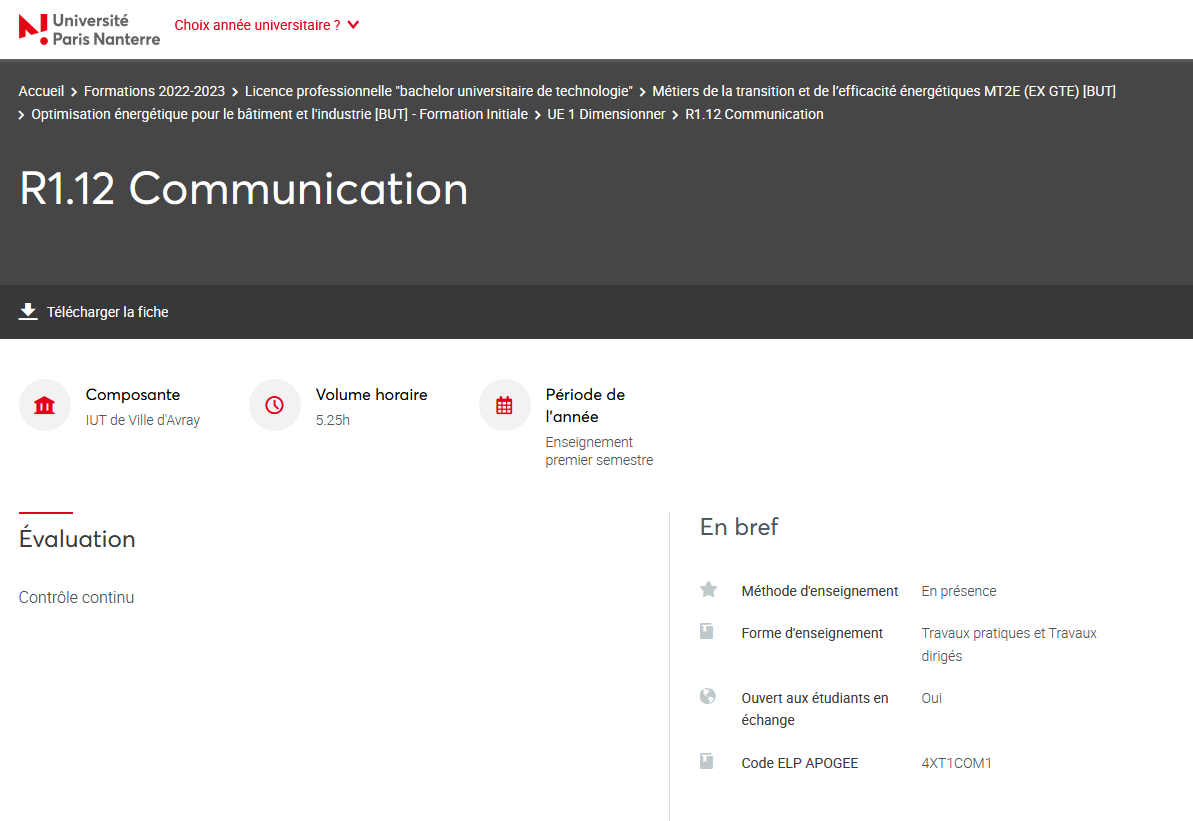 !!! Please select courses open to students in exchange !! Check the description, it should be written in French 
Ouverts aux étudiants en échange : OUI
University of Rennes
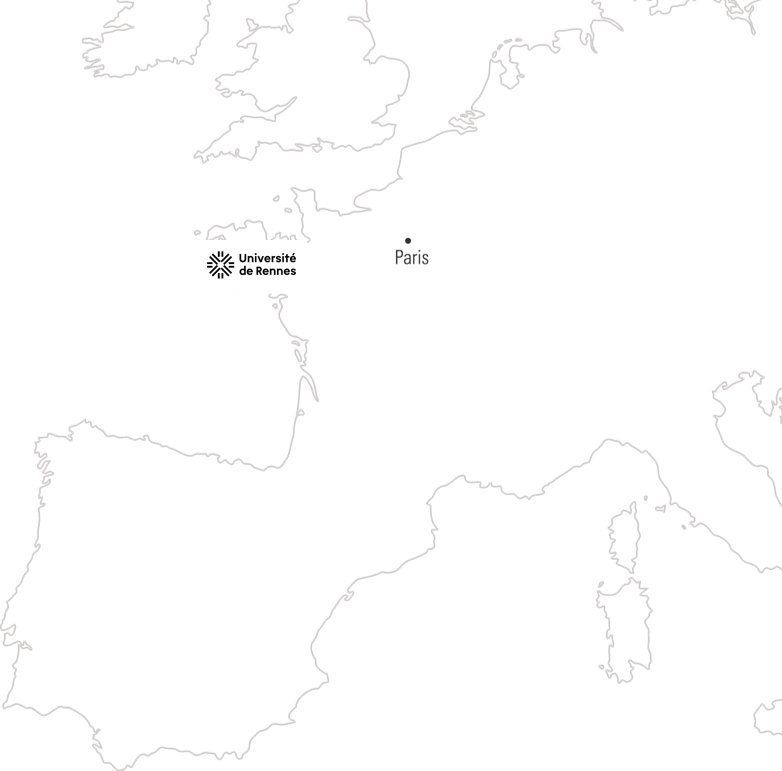 Rennes : Capital city of Brittany Region - 225 000 inhabitants

35 000 students (10% of international students)
Biology, environment and life chemistry, Law, political science and public administration, Economics and management, Computer science, digital science and technology, Mathematics and applications, Physics, chemistry, earth sciences and mechanics, Health professions, Social sciences and philosophy, Technology and industrial science. 
Courses in English: mainly at the School of Management. French courses: 4 hours/week offered

Spring semester dates : 06/01/2025 - 30/05/2025
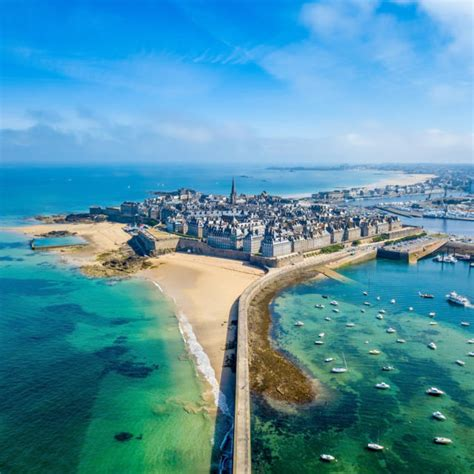 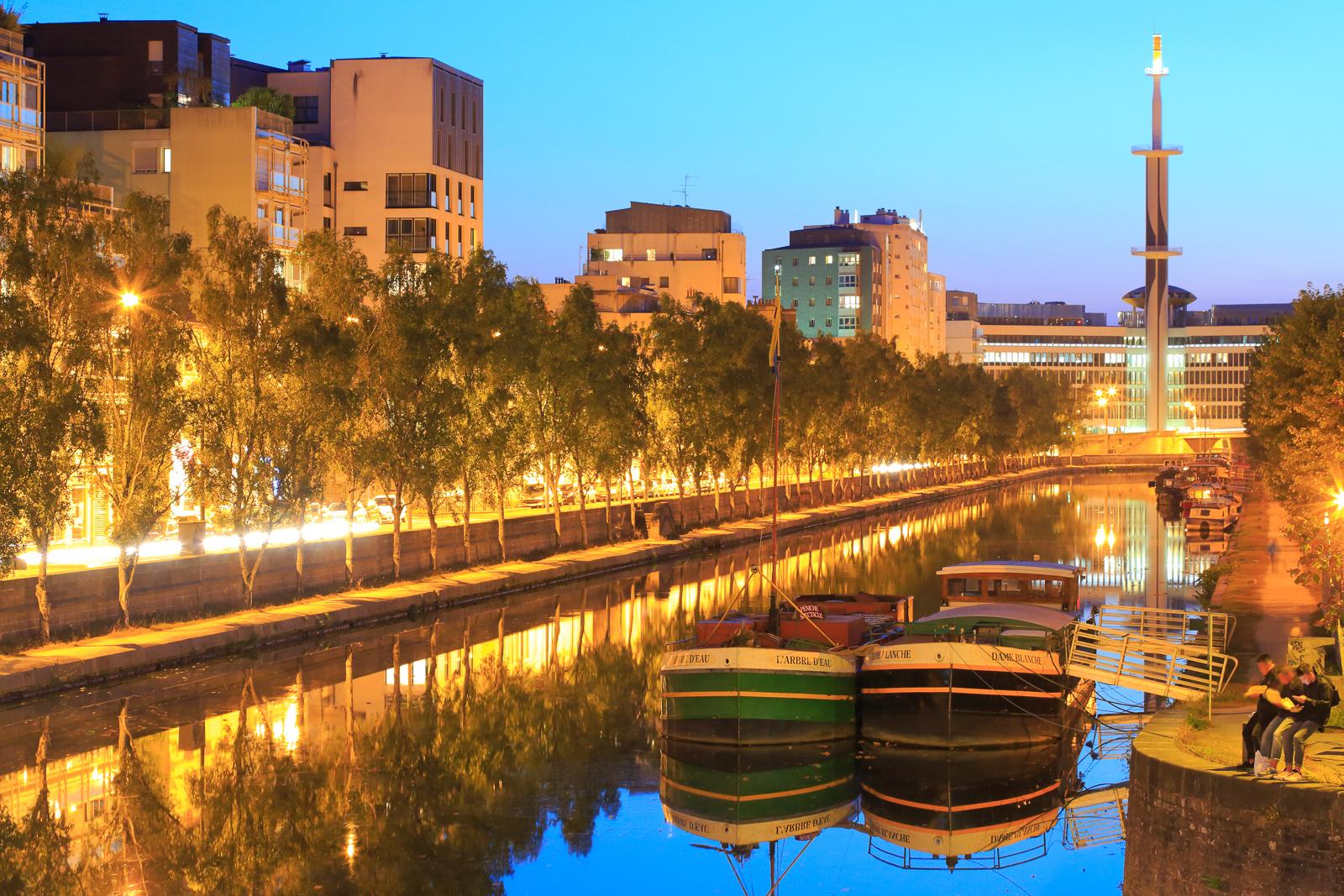 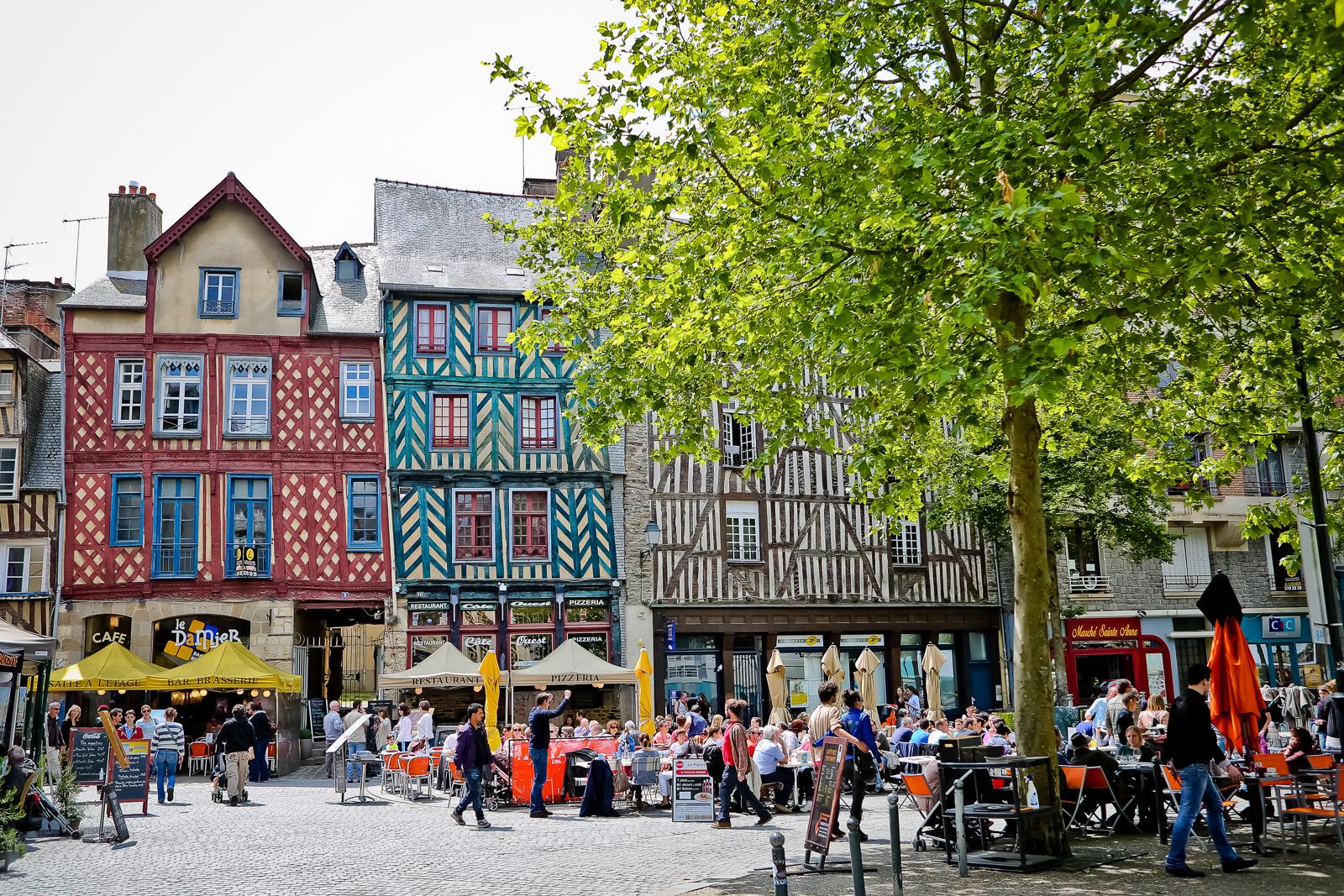 Rennes city centre, the river “Vilaine” and its houseboats
Rennes city centre, Place Sainte-Anne
City of Saint-Malo: 1h from Rennes
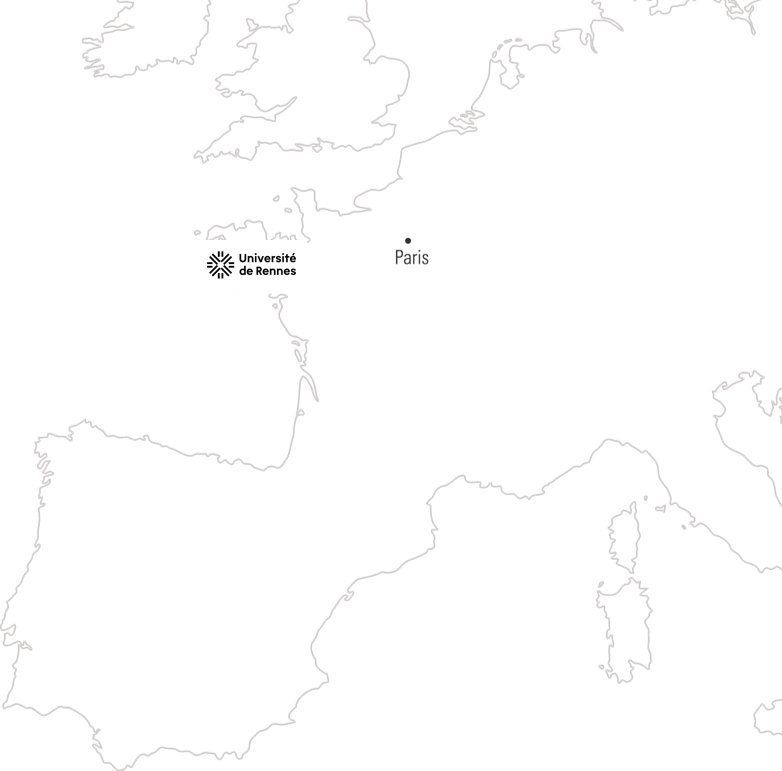 Rennes:intelligent, enterprising and creative
Ranked:
2nd best city in France according to students
8th in terms of student numbers 
215,000 inhabitants, 70,000 students
9th in terms of international student numbers
8,000 in Rennes, 13,000 in Brittany
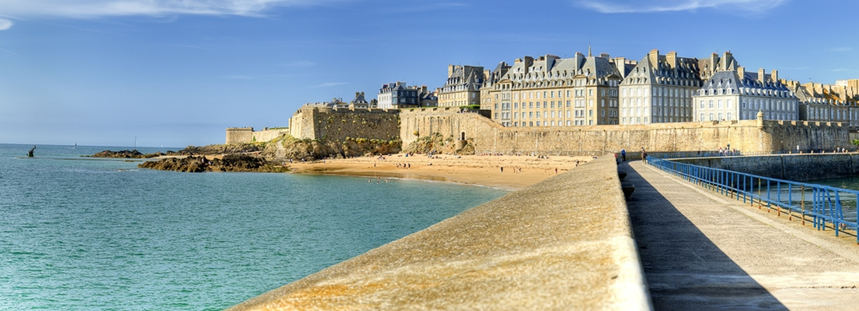 Living in Rennes
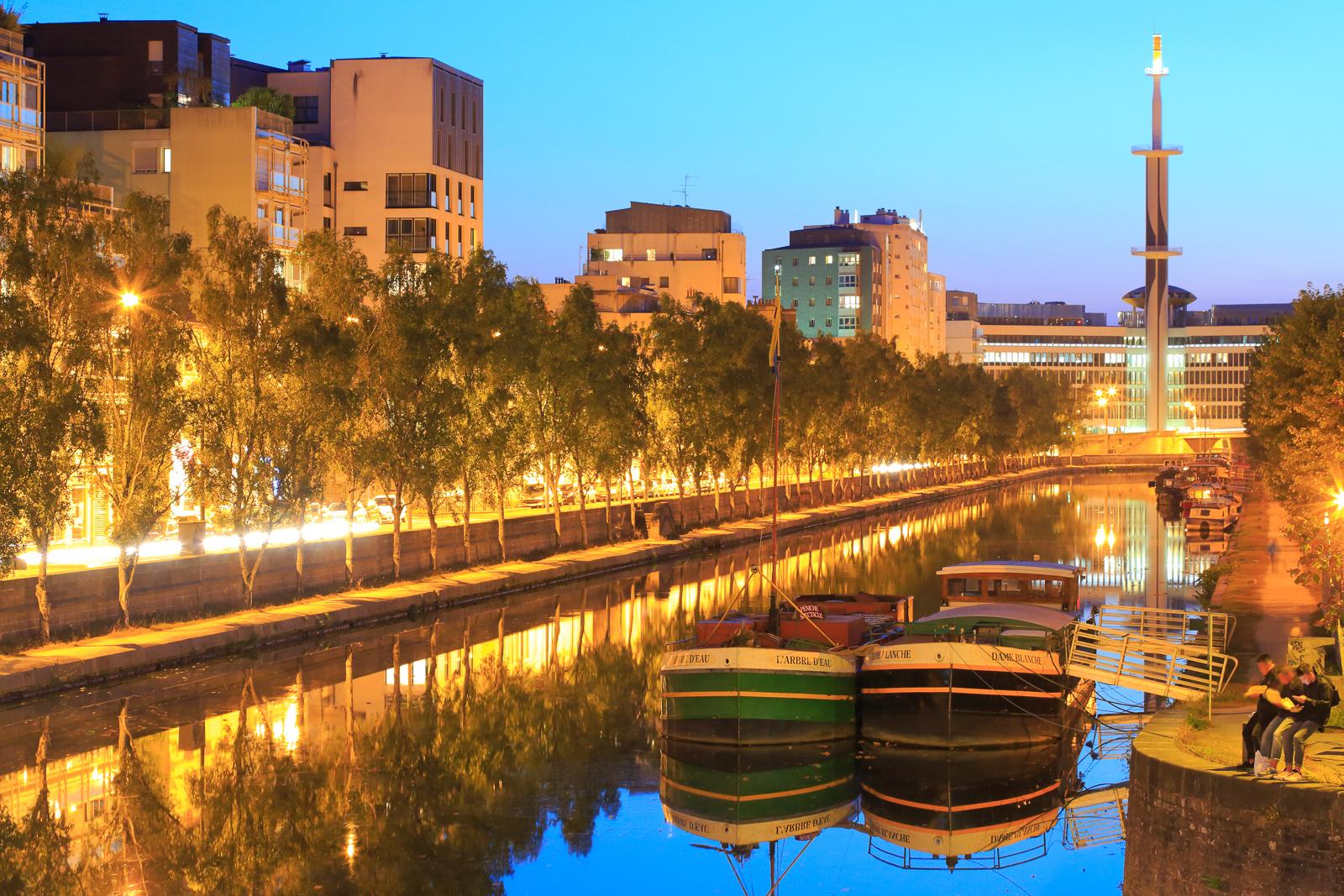 Vibrant student life
Many cultural events
1 hour to the sea side by train
1.5 hour to Paris by train
800€-900€ living cost per month
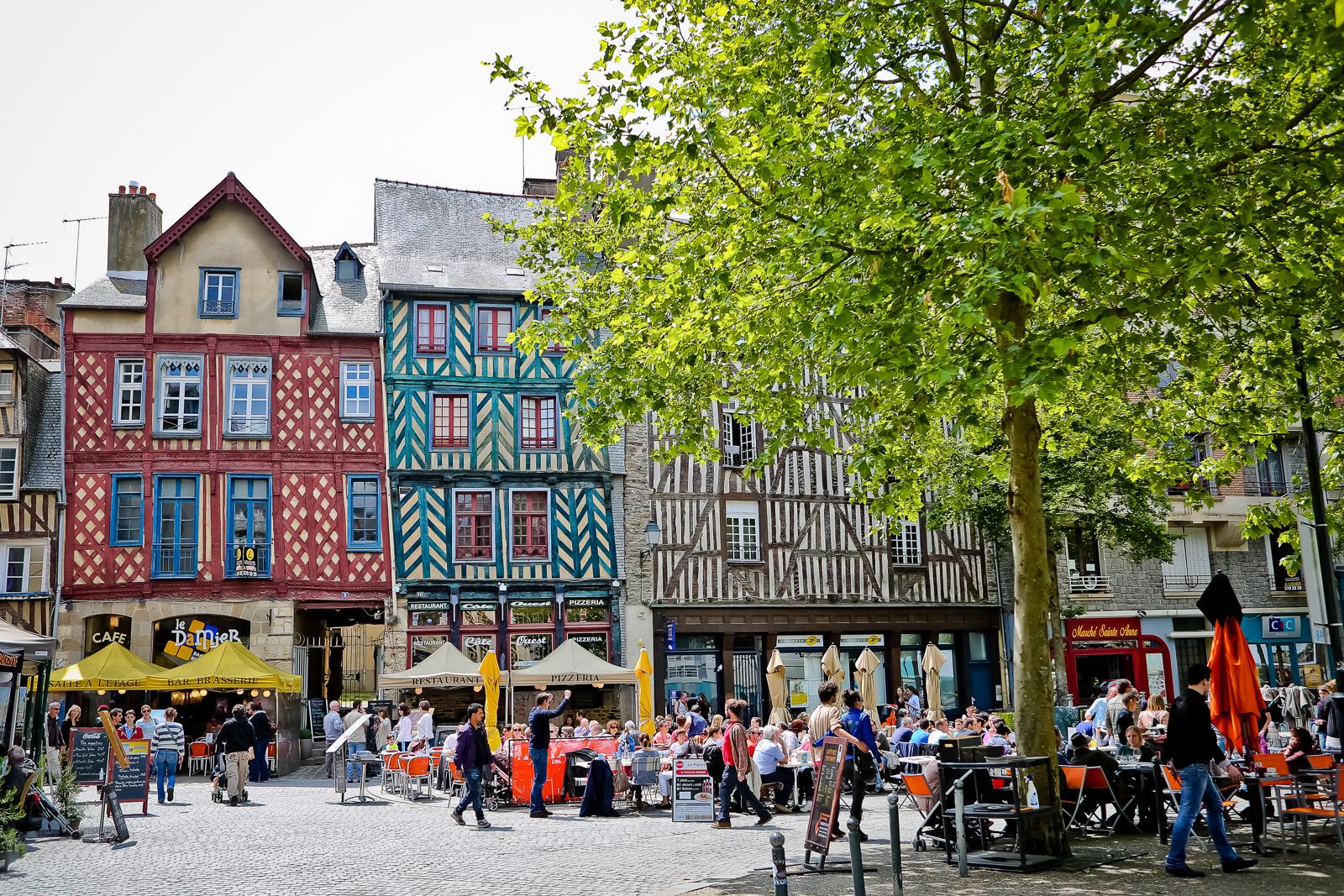 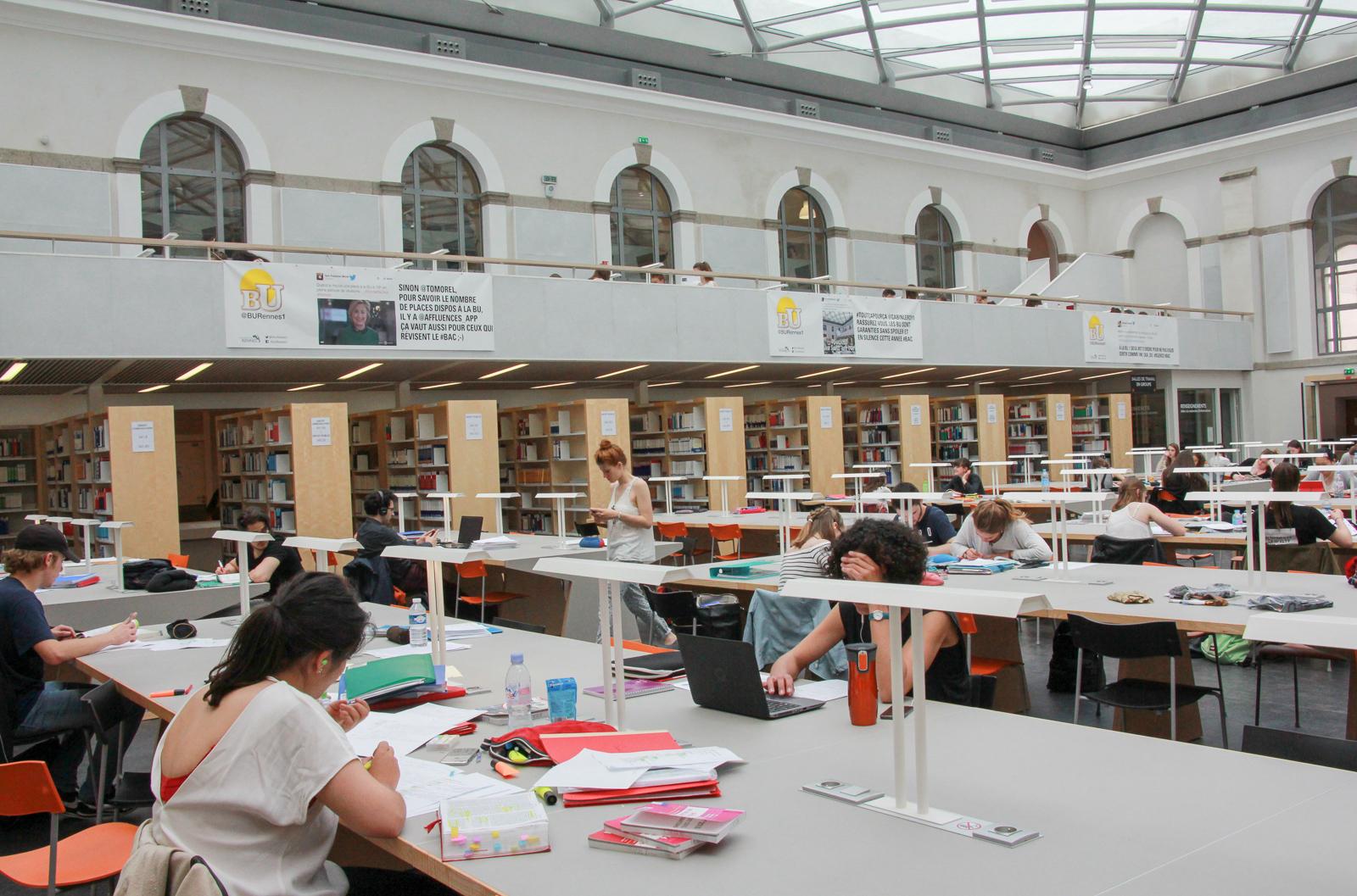 Facts and figures
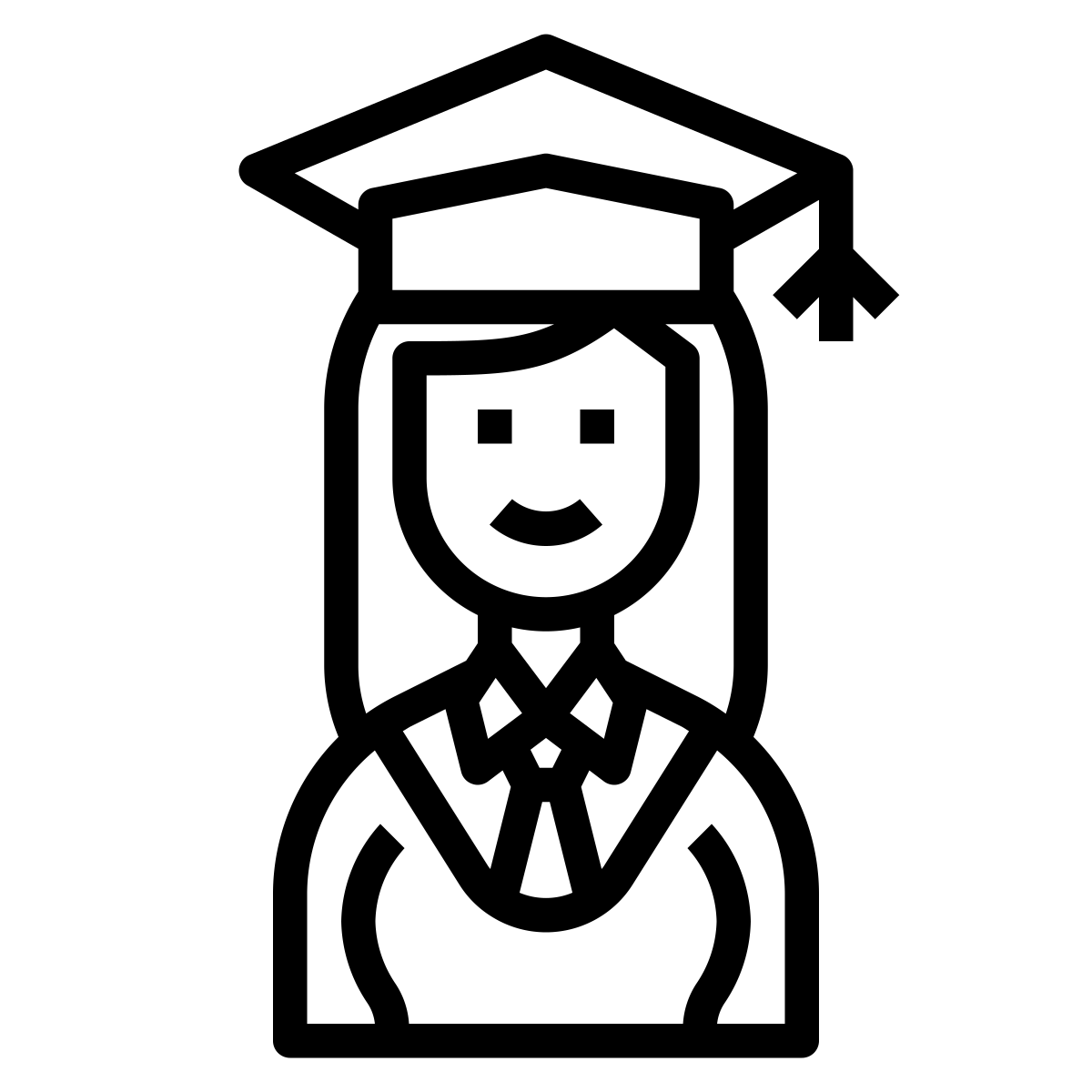 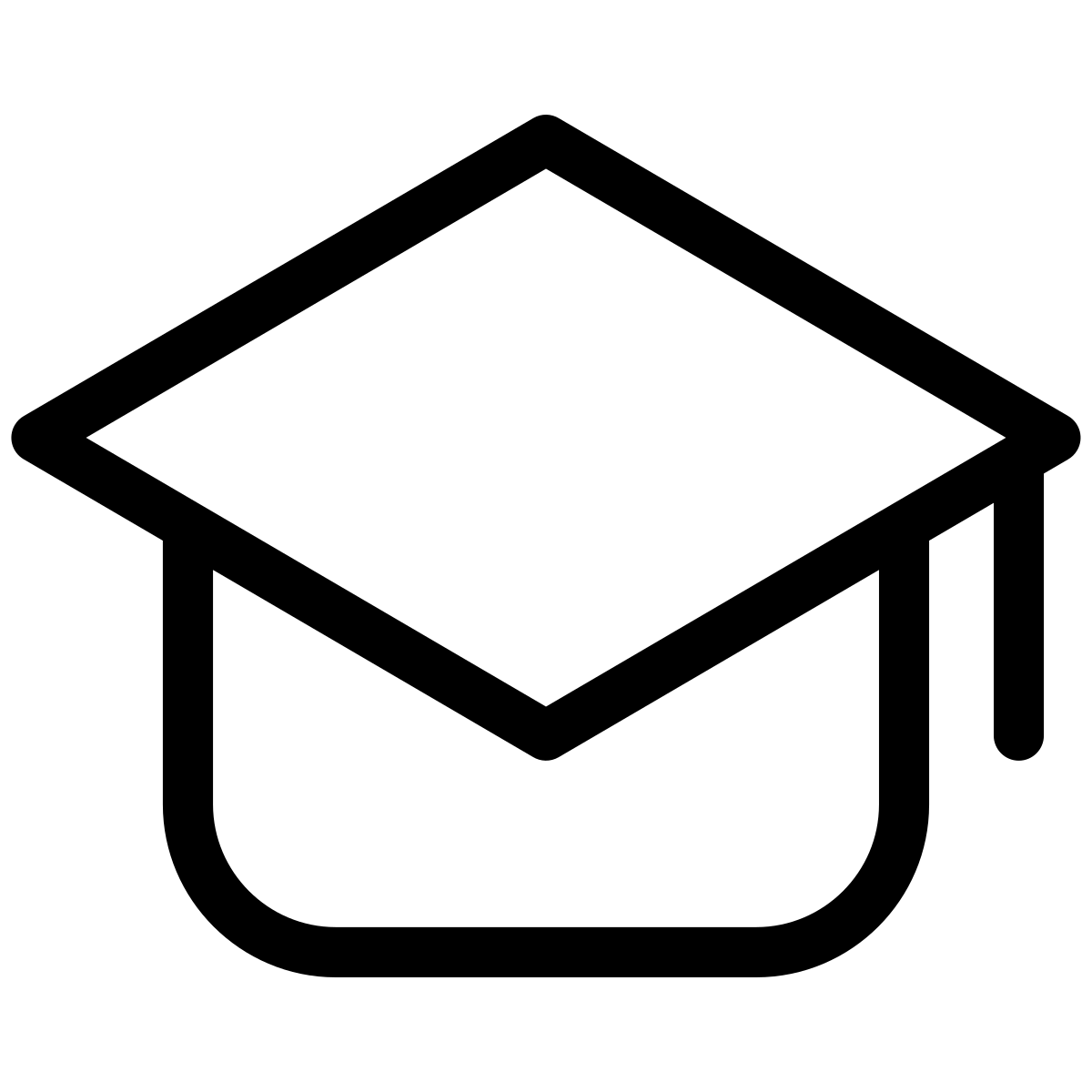 PhD students
1,300
Students
37,200
Staff
4,500
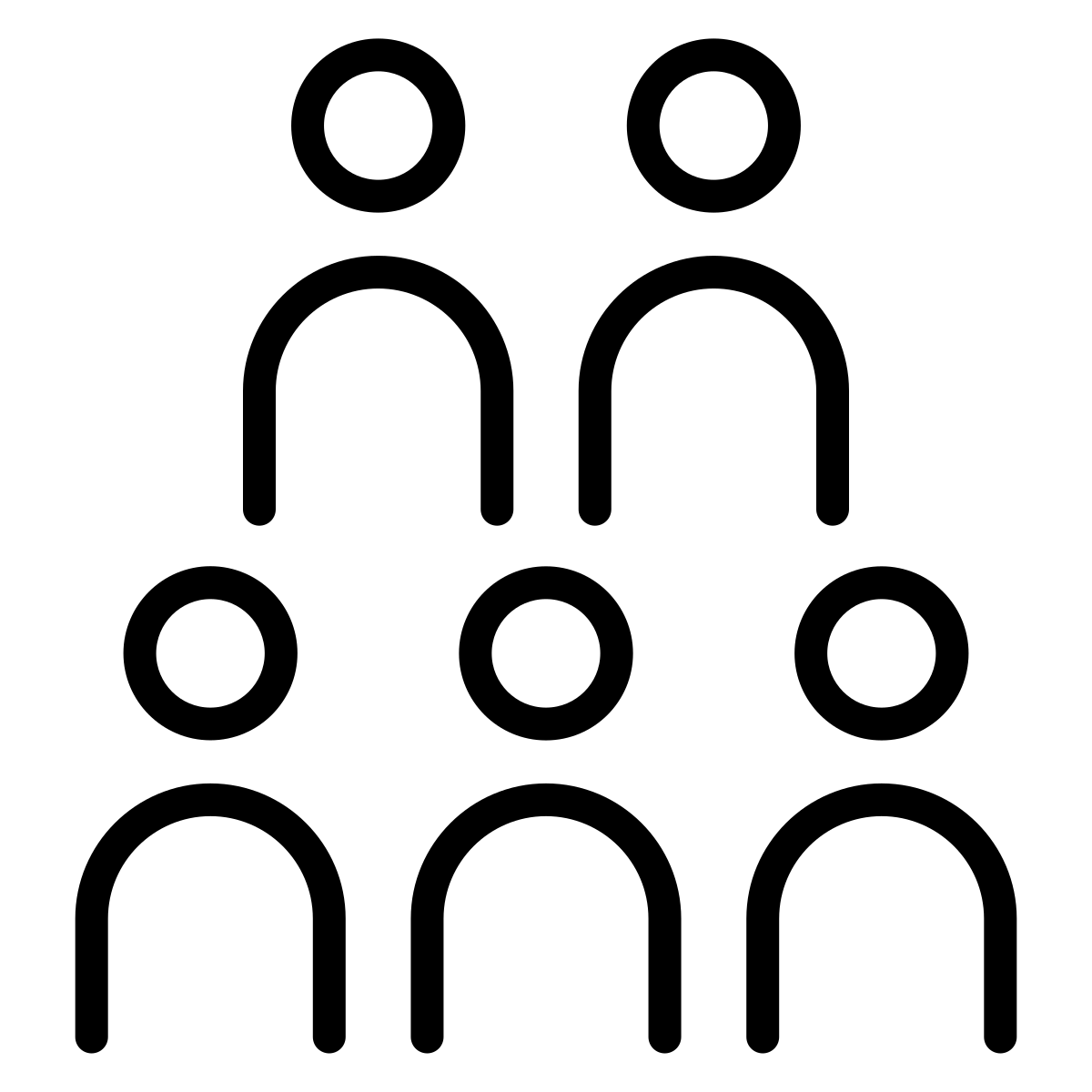 International students
3,700
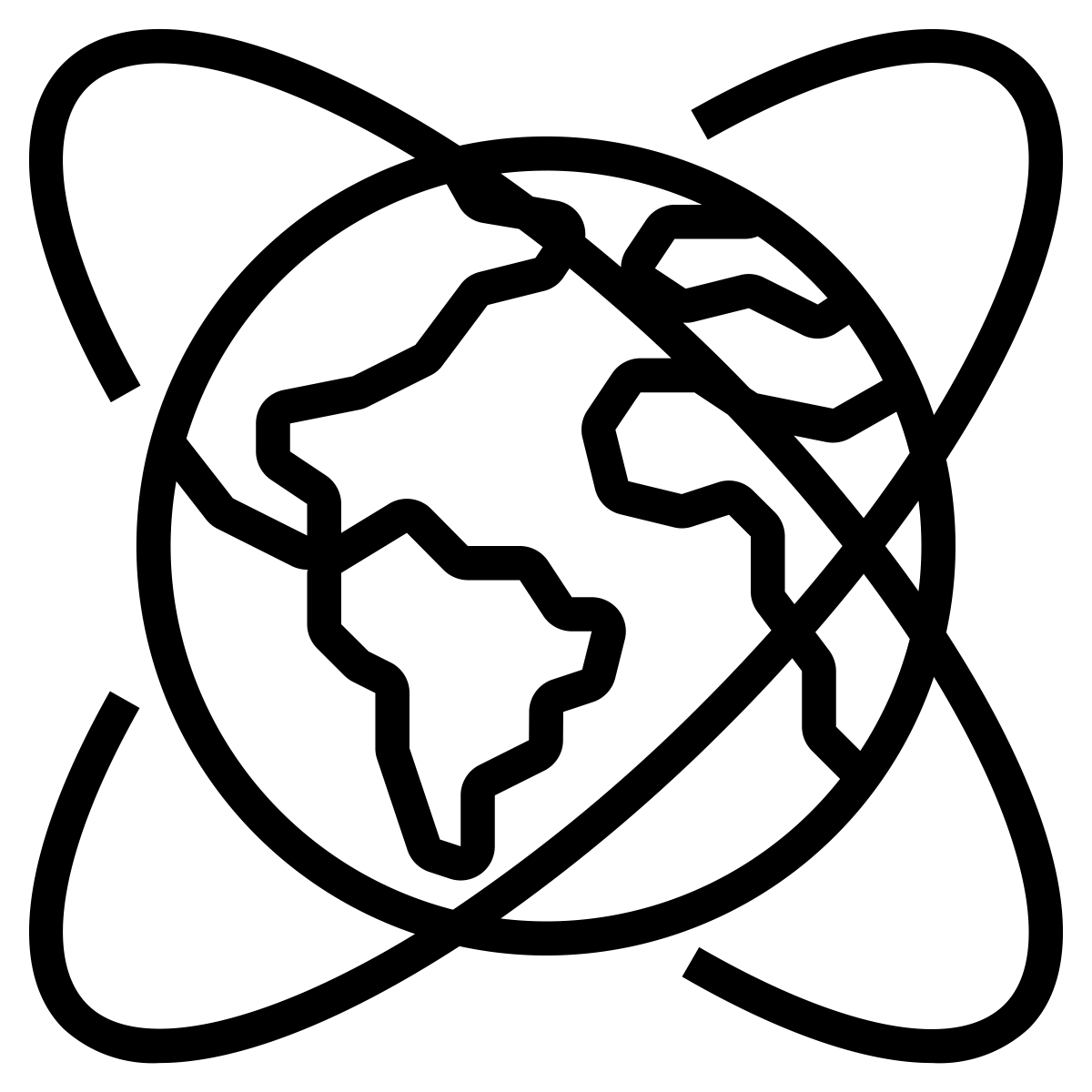 Research labs
34
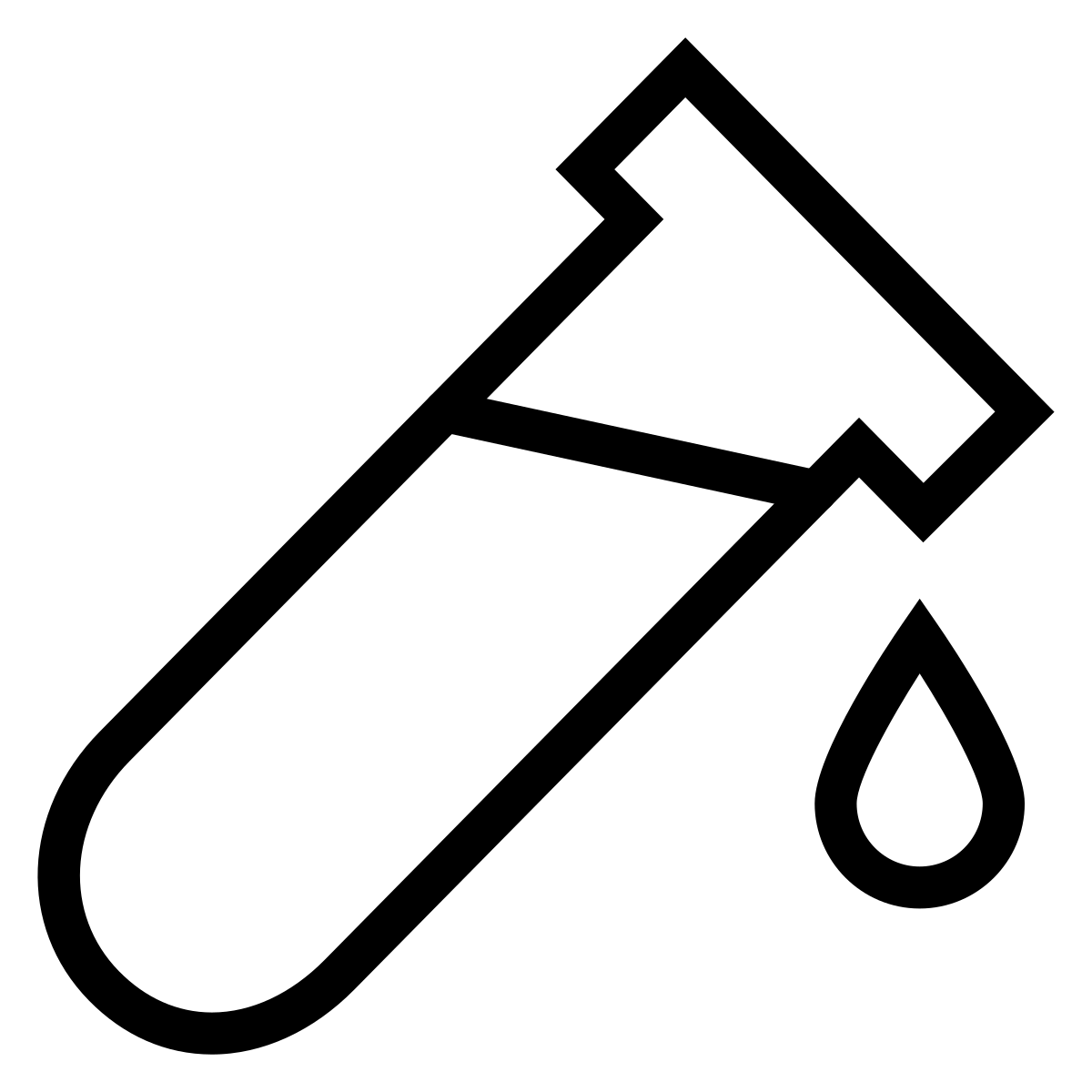 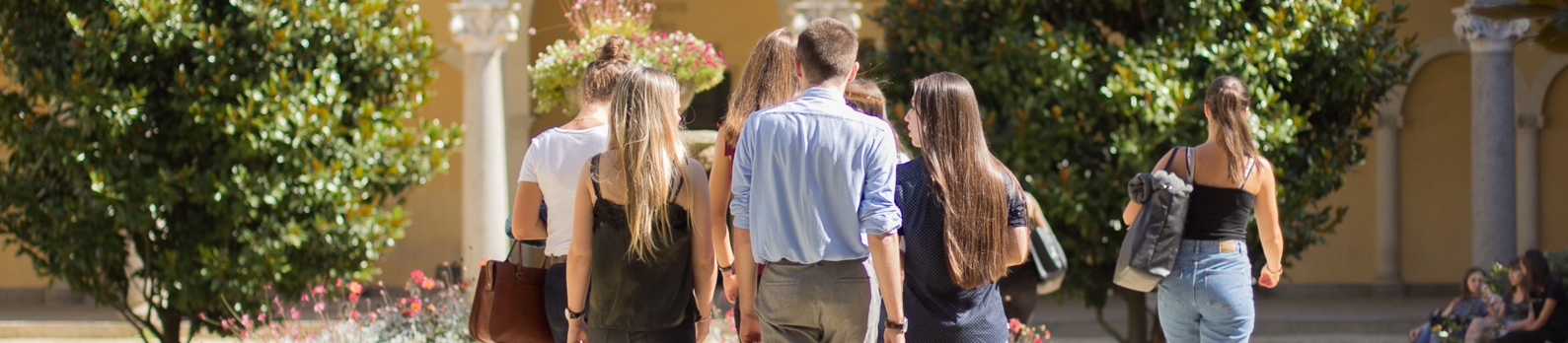 Studies
Law and Political Science
Philosophy
Institute for the Preparation of General Administration
Law, Political Science
Philosophy, Public Administration
Mathematics
Science and Matter Properties Physics, Chemistry, Biology
Life and Environmental Sciences
Rennes Observatory of the Science of the Universe
Science
Medical Sciences
Pharmacy
Odontology
Health
Economics and Applied Economics
University School of Management (IGR)
Economics, Business and Management
University Institute of Technology
Technology institutes of Lannion, Rennes, Saint-Brieuc and Saint-Malo
Rennes School of Engineering (ESIR), National School of Applied Science and Technology (ENSSAT), National Institute for Applied Science (INSA) and National School of Chemistry of Rennes (ENSCR)
Engineering schools
Courses taught in English, without prerequisites, available to gap semester students
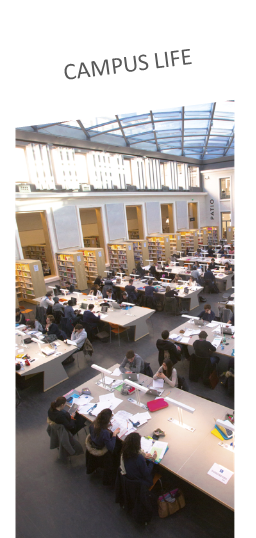 Libraries
3 university libraries in Rennes
134 computer rooms
everyday 08:45 a.m. - 07:00 p.m
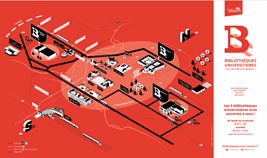 Student restaurants
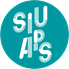 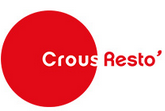 Sports
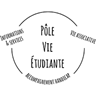 Student life department
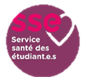 Health
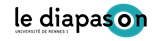 Culture
Virtual campus tour :
https://univ-rennes1.plateforme360.fr/
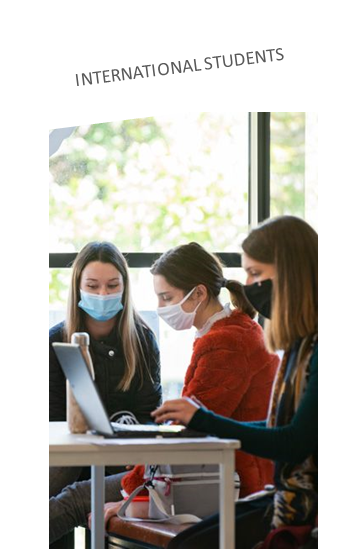 Check out the various cultural and social activities listed by the Centre for International Mobility (CMI). CMI is also here to help with accommodation & administrative issues (health insurance,, visa,etc) https://cmi.univ-rennes.fr/en 


ESN/ Erasmus Student network (Rennes sans frontières)
‘Facebook, website + discord group, cultural activities, games, social events…

Accommodation : Private accomodation - student residence, shared flat,...

Buddy system/monitors : help students upon their arrival : pick-up, support for formalities  (bank account, housing, …)

Other useful information : International Student Guide
https://www.univ-rennes.fr/sites/www.univ-rennes.fr/files/medias/files/International%20guide%20EN-compressed_2.pdf
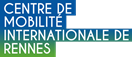 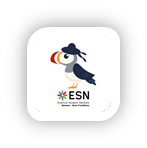 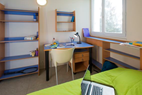 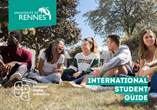 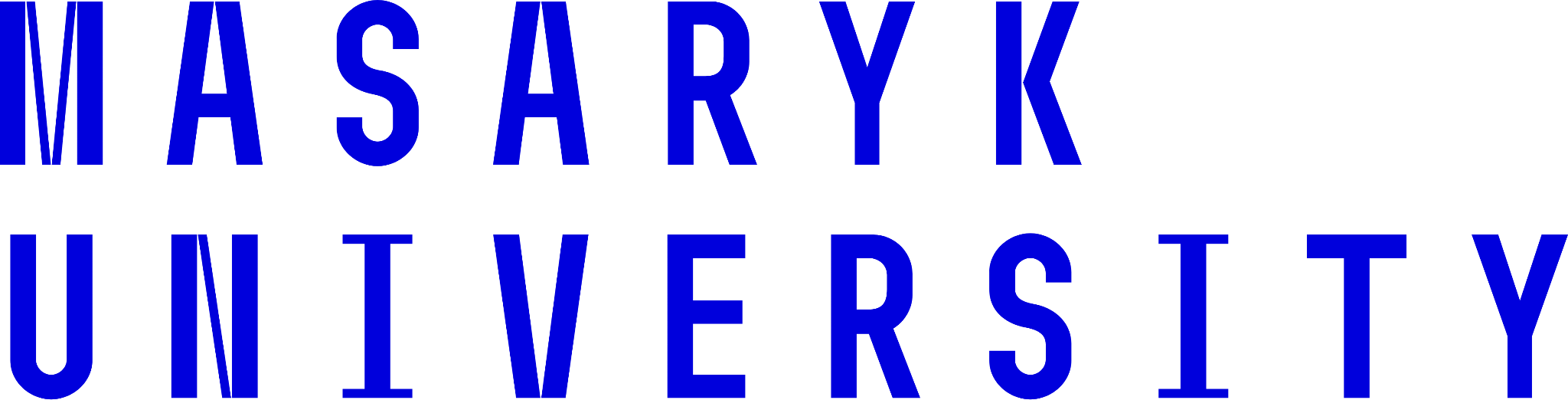 Brno, Czech Republic
https://www.muni.cz/en
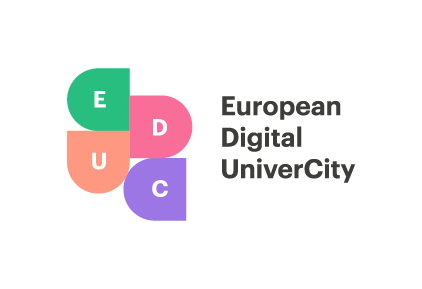 MUNI
* 1919 (100+ years of tradition)
34 000+ students - 22 % international students
facilities: CEITEC, Faculty of Medicine Simulation hospital, Radio and TV studio, SPORT Lab, Research station in Antarctica, 15 libraries, University Computer Centre and PC Rooms
80+ English-taught programmes across 10 faculties: MU course catalogue
Orientation Week

Brno
Popular student city with over 6,000 international students
Located in the centre of Europe
Famous for its cultural and social life
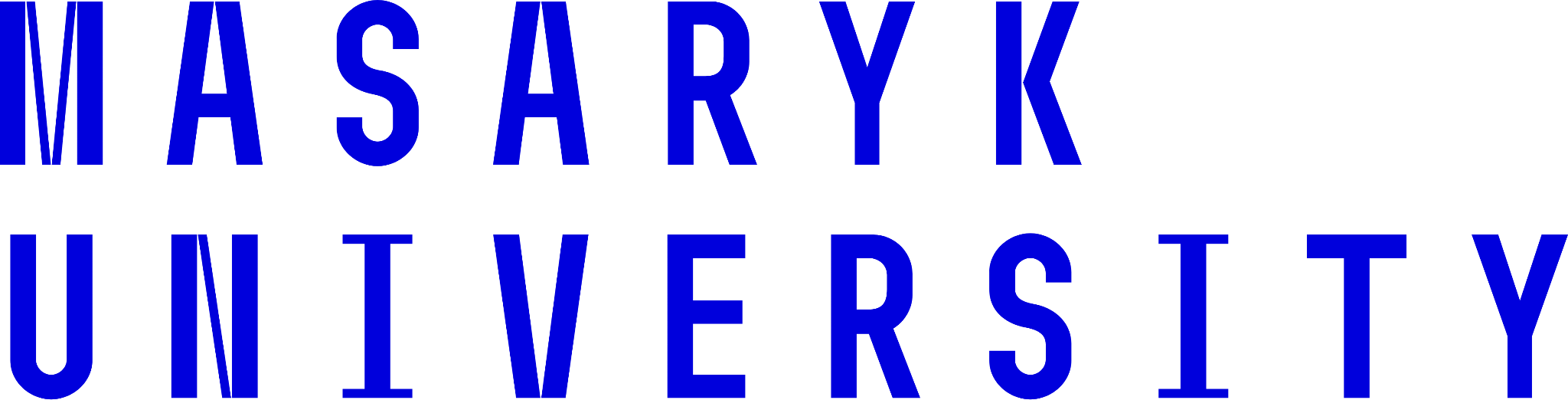 About MU (MUNI)
* 1919 (100+ years of tradition)
34 000+ students
22 % international students
80+ English-taught programmes across 10 faculties:
Arts (languages, cultures, arts, art history)
Social Studies (international relations, media, etc.)
Law 
Economics and administration (business management, finance, economics)
Informatics (programming, game development, cybersecurity, etc.)
Sports Studies
Education, teacher training
Life sciences
MU course catalogue
Orientation Week
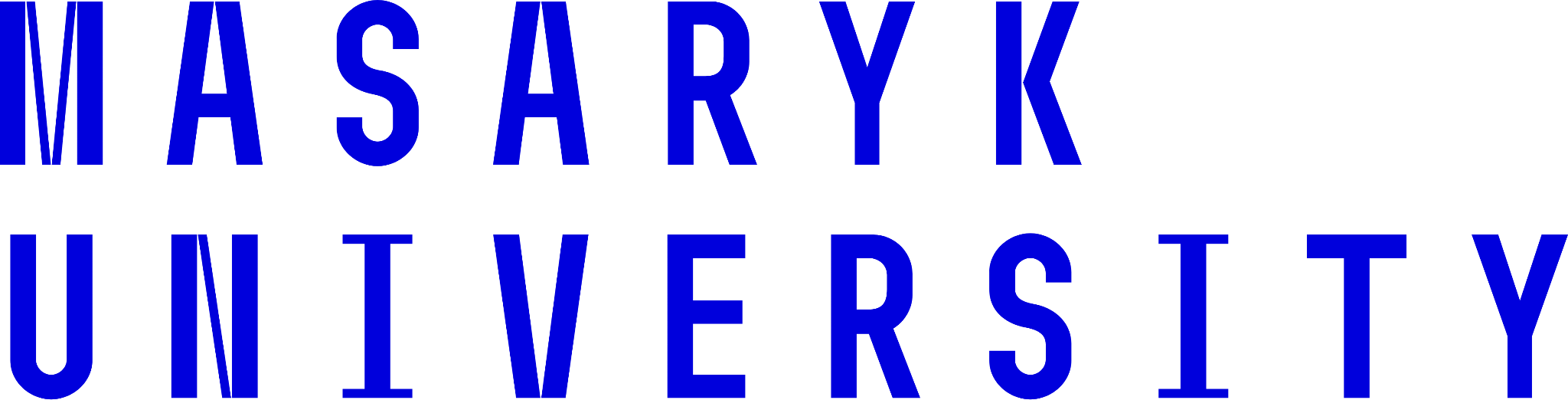 Facilities
CEITEC – students participating on world-class research
Faculty of Medicine Simulation hospital
Radio and TV studio
HUME Lab – Experimental cognitive science laboratory
SPORT Lab – Sports diagnostics laboratory
Research station in Antarctica
15 libraries, University Computer Centre and PC Rooms
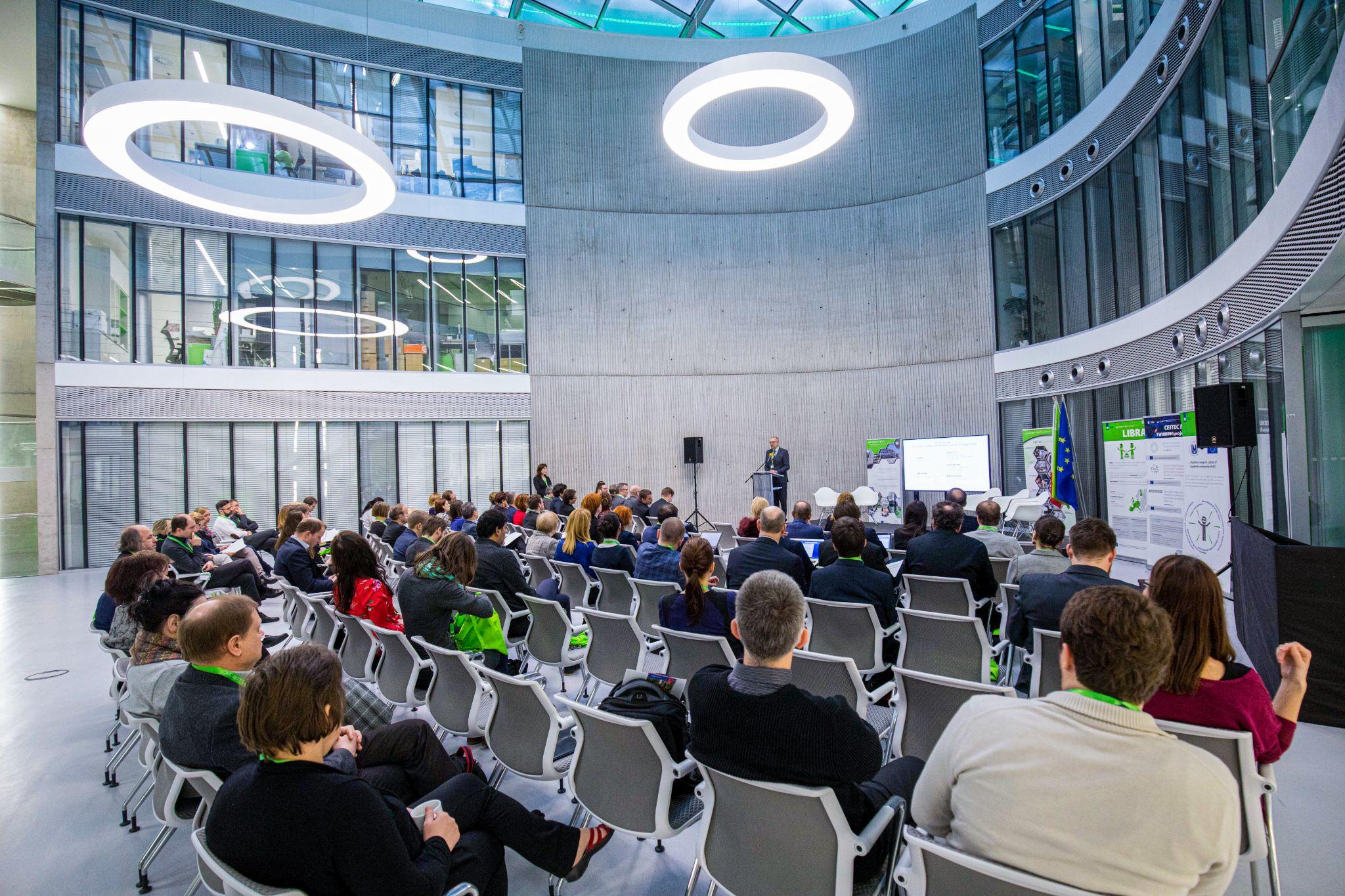 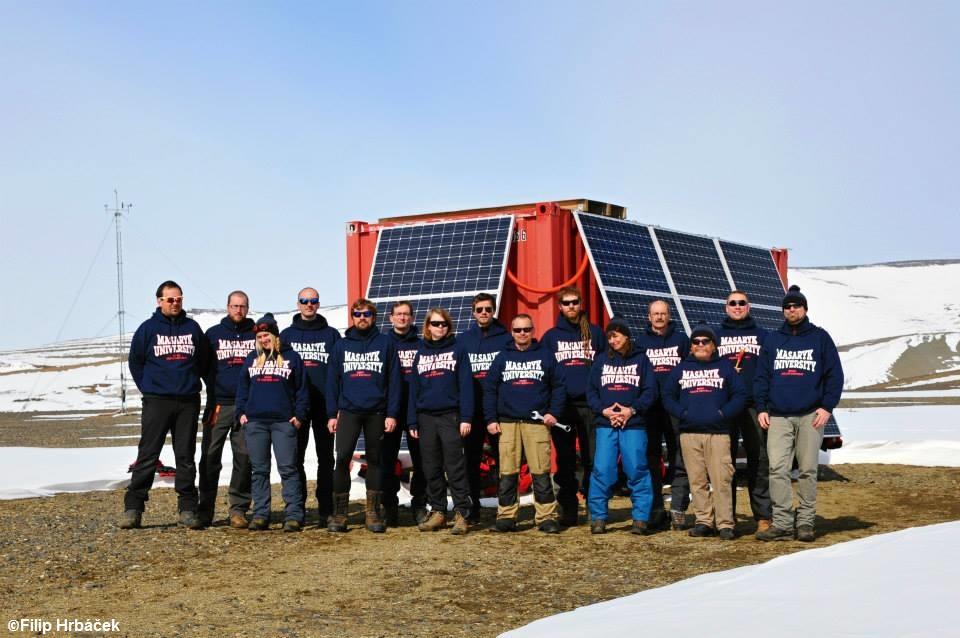 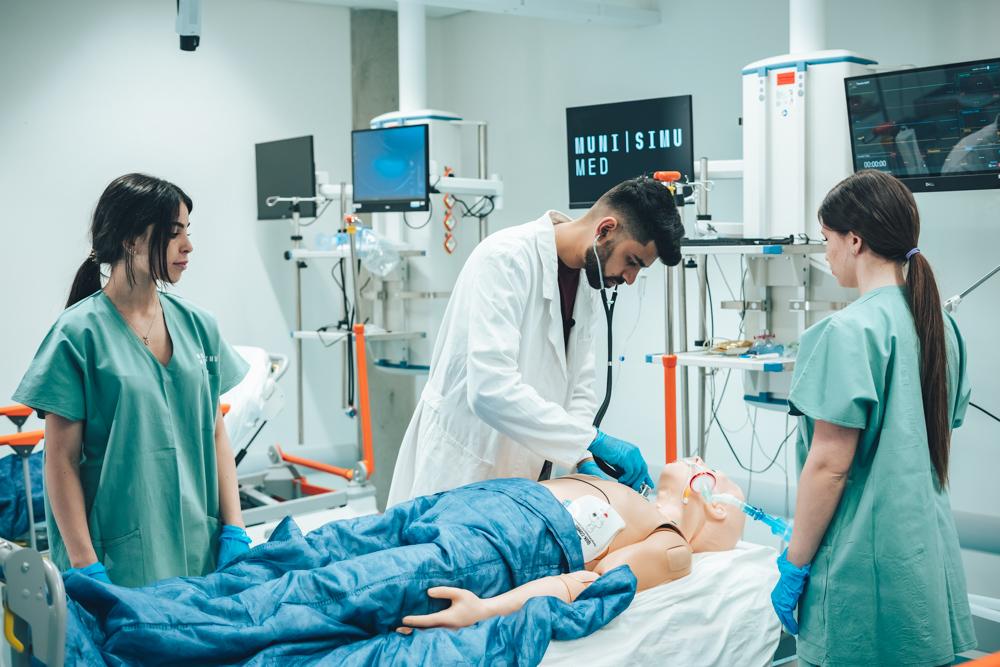 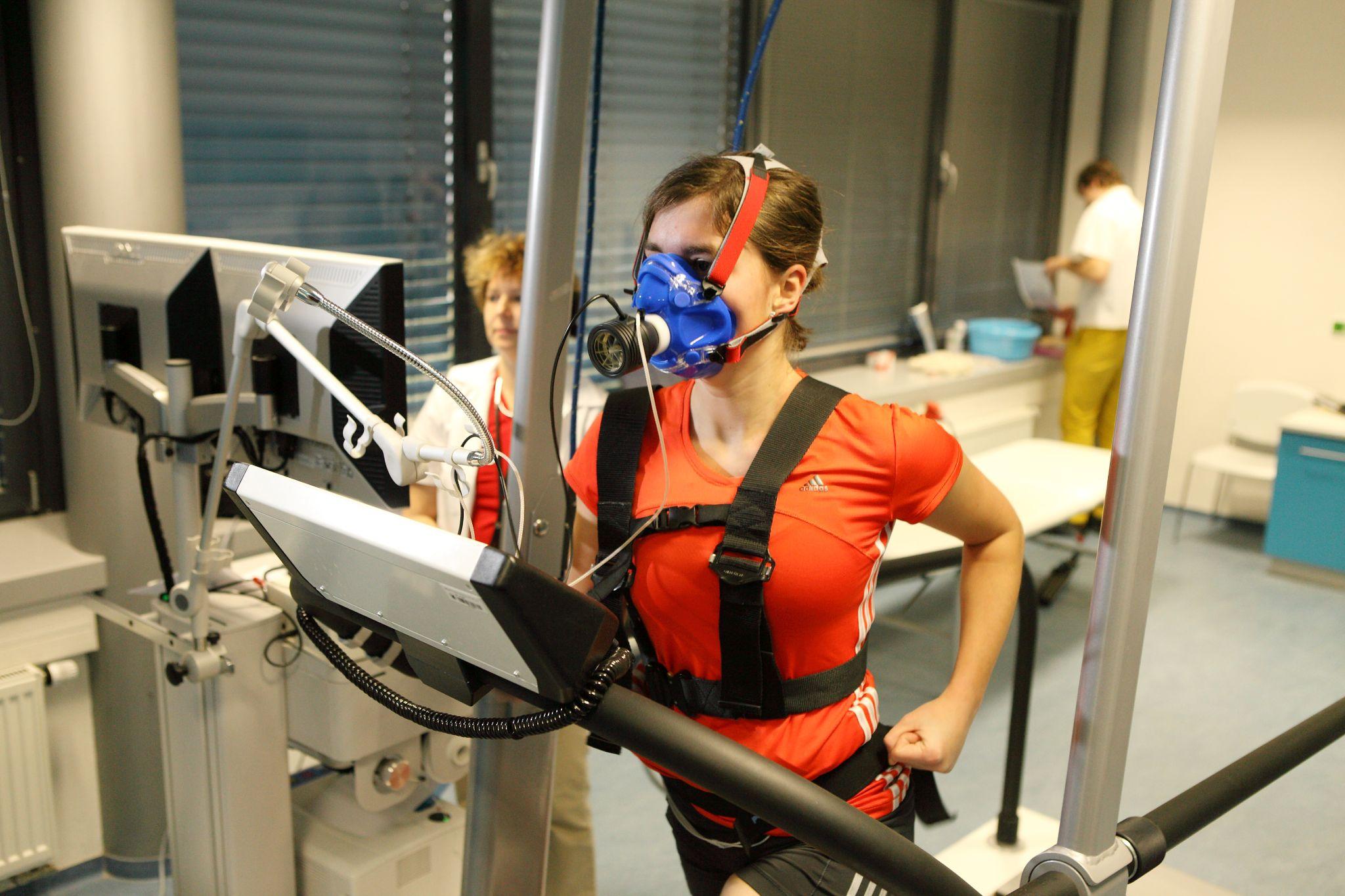 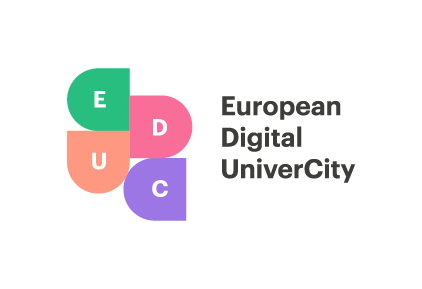 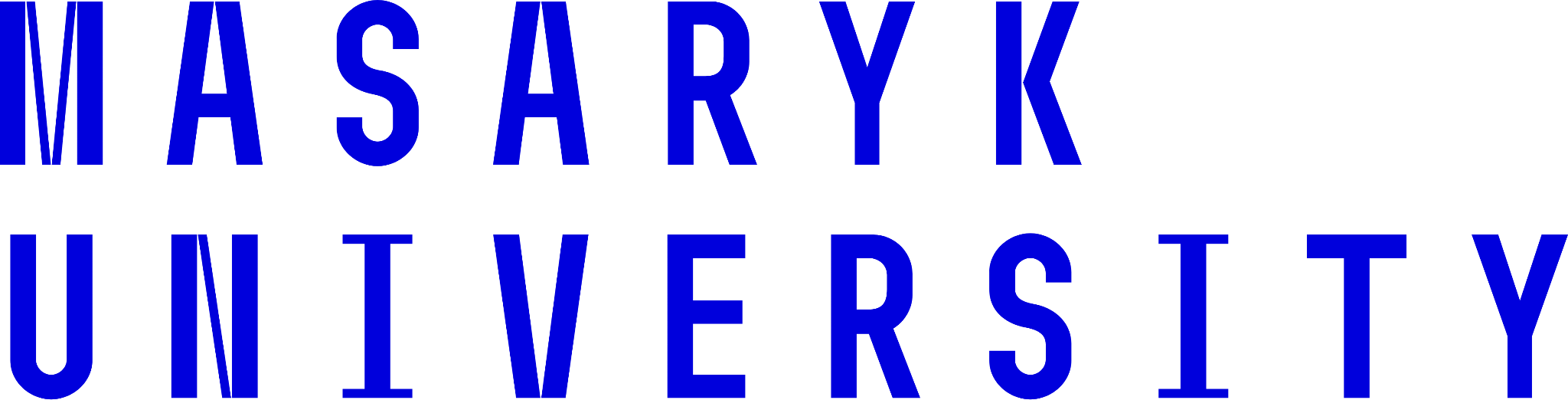 Living in Brno
Popular student city with over 6,000 international students
⅕ of the city inhabitants is students
around 600 EUR living costs per month
Located in the centre of Europe (close to Vienna, Prague, Bratislava)
Famous for its cultural and social life
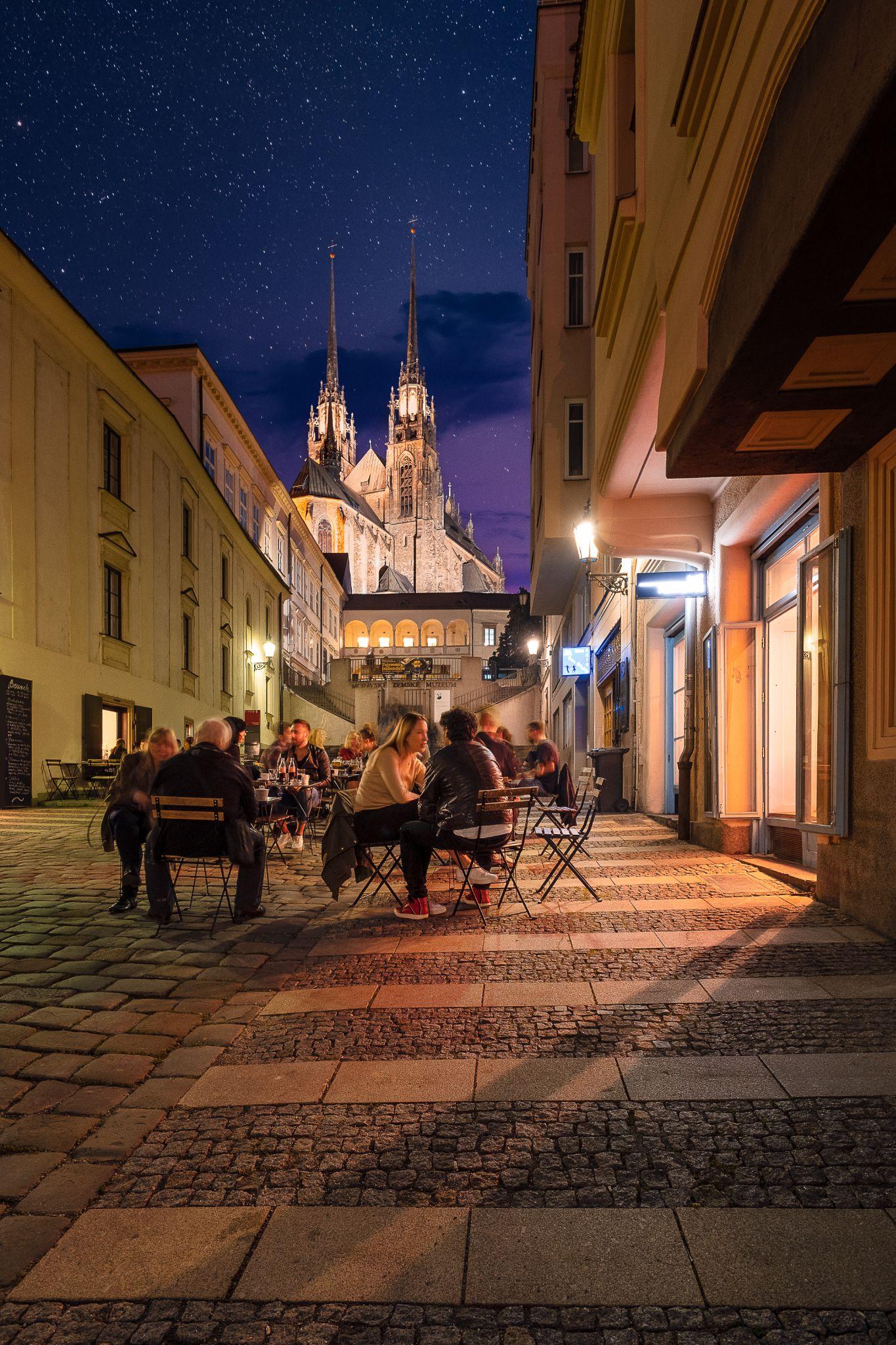 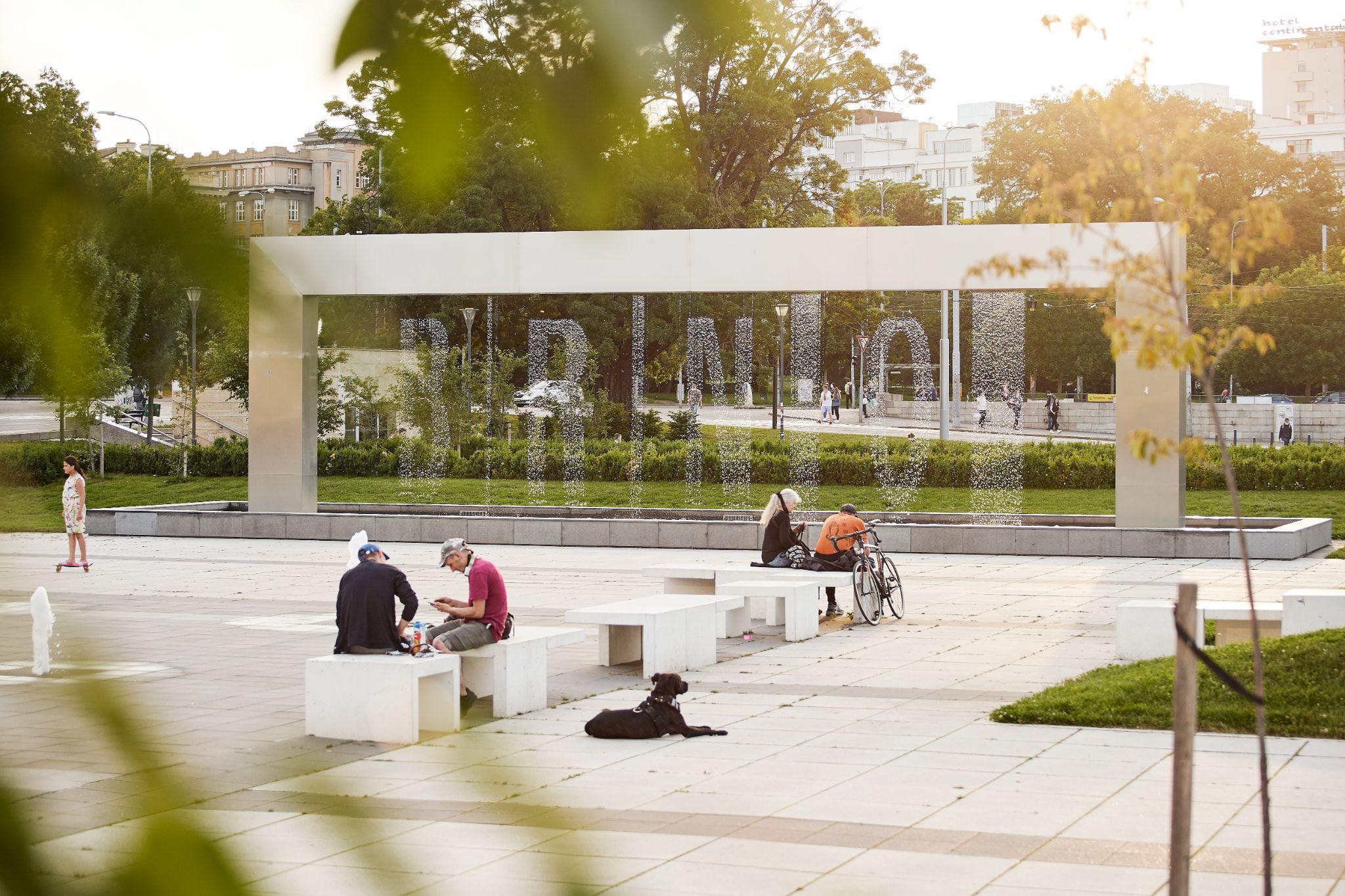 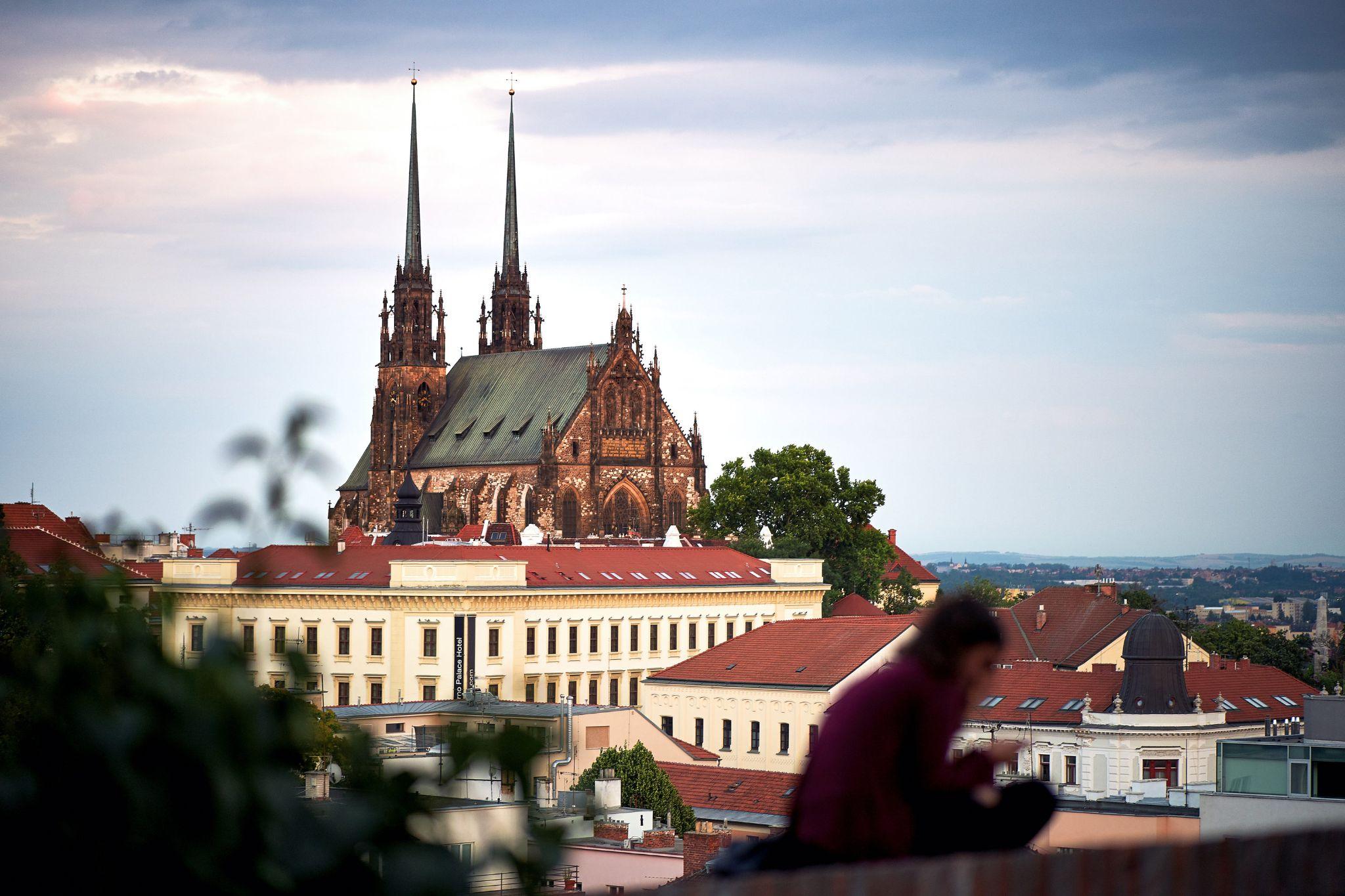 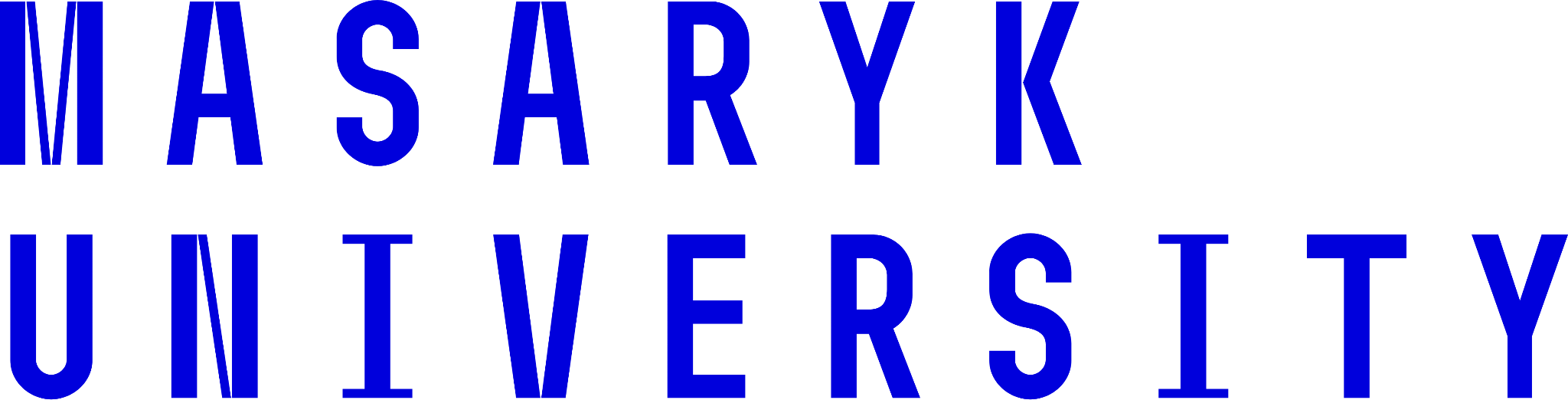 Reasons to study at MUNI
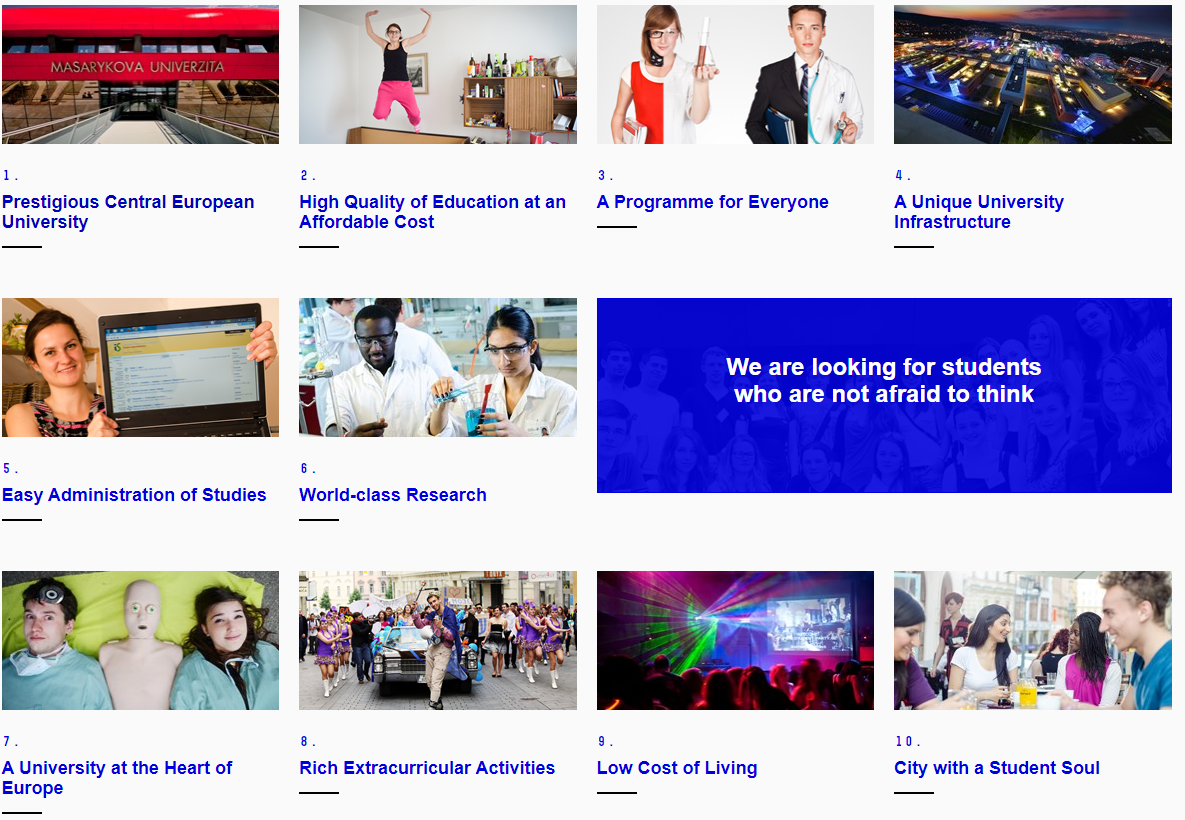 Useful links
MU course catalogue
International Student Guide
Orientation Week
Housing and dormitories
Academic calendar
MU systems for studies, housing, catering services
Information about Brno - maps, public transport, cost of living, etc. 
MU web page
English MU Instagram @masaryk_university
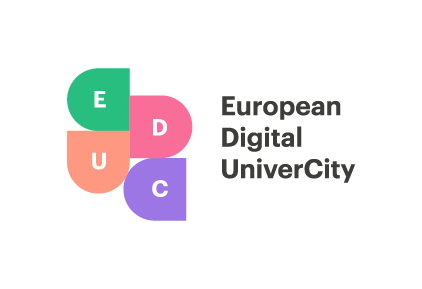 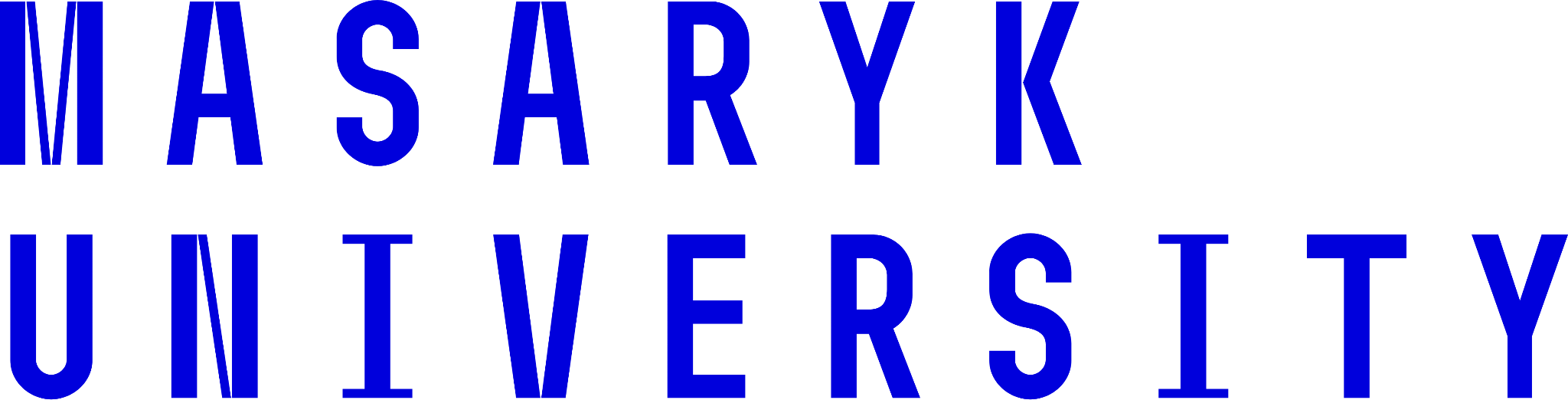 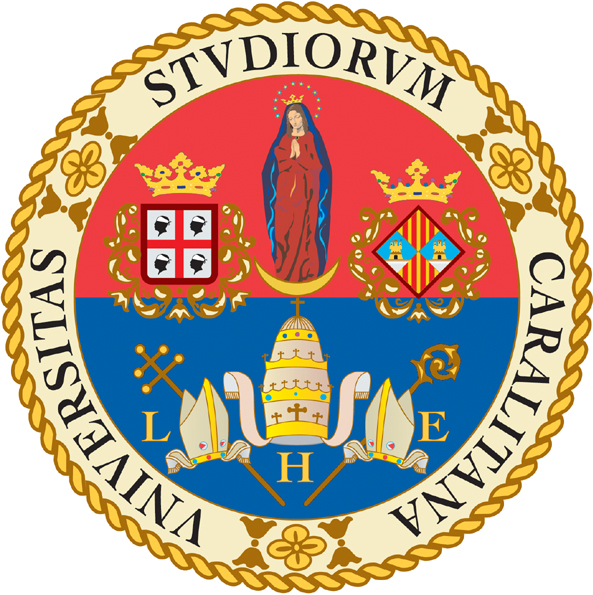 University of Cagliari, Italy
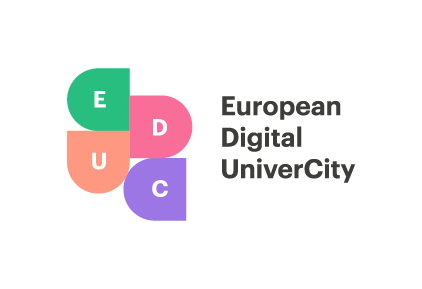 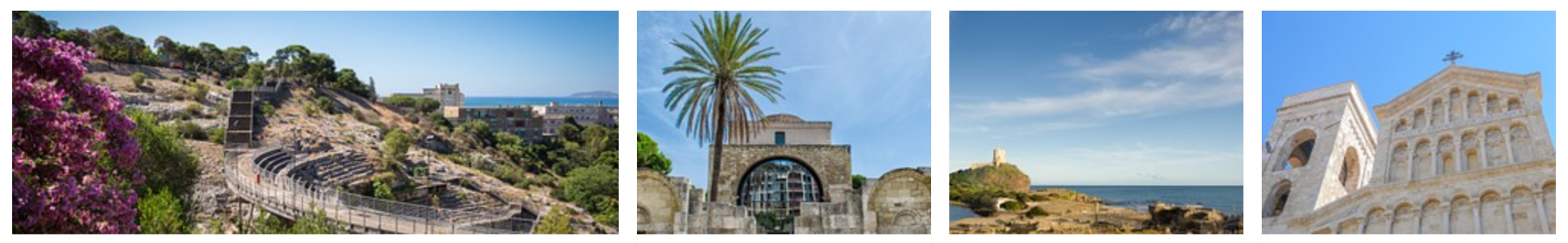 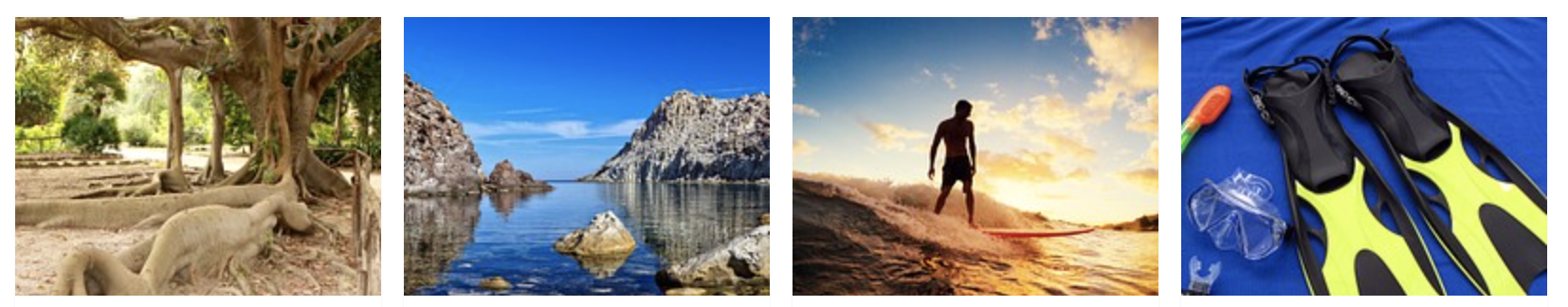 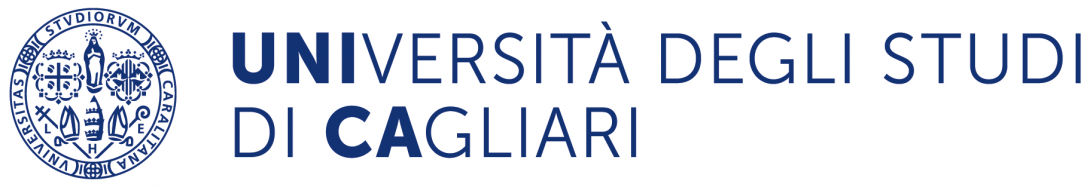 THE CITY
Cagliari is located on the southern coast of Sardinia. It is the political, administrative, economic and cultural centre of Sardinia with over 150,000 inhabitants. The city is the most populous urban centre of  the island. Overlooking the sea, Cagliari is an ancient city with many remarkable historic sites, surrounded by areas of exceptional environmental interest.
In Cagliari you will find a Mediterranean climate with mild weather that makes it a perfect place to live and visit all year round. Last but not least, food lovers will appreciate the traditional local dishes and renowned red and white wines.
THE UNIVERSITY
Established in 1620 with campuses in Cagliari, Monserrato and Oristano. It’s a multidisciplinary University with 6 Faculties: Biology and Pharmacy, Engineering and Architecture, Medicine and Surgery, Sciences, Economics, Law and Political Sciences and Humanities. The University of Cagliari also has a sports centre. There are 4 districts and 15 department libraries.
University numbers:
25000+ students and 1900+ Teaching  and Administrative Staff
42 1st cycle programmes (Bachelor), 38 2nd cycle programmes (Master) and 6 Single cycle programmes 
1200+ Outgoing students and 400+ Incoming students and 100+ courses taught in English
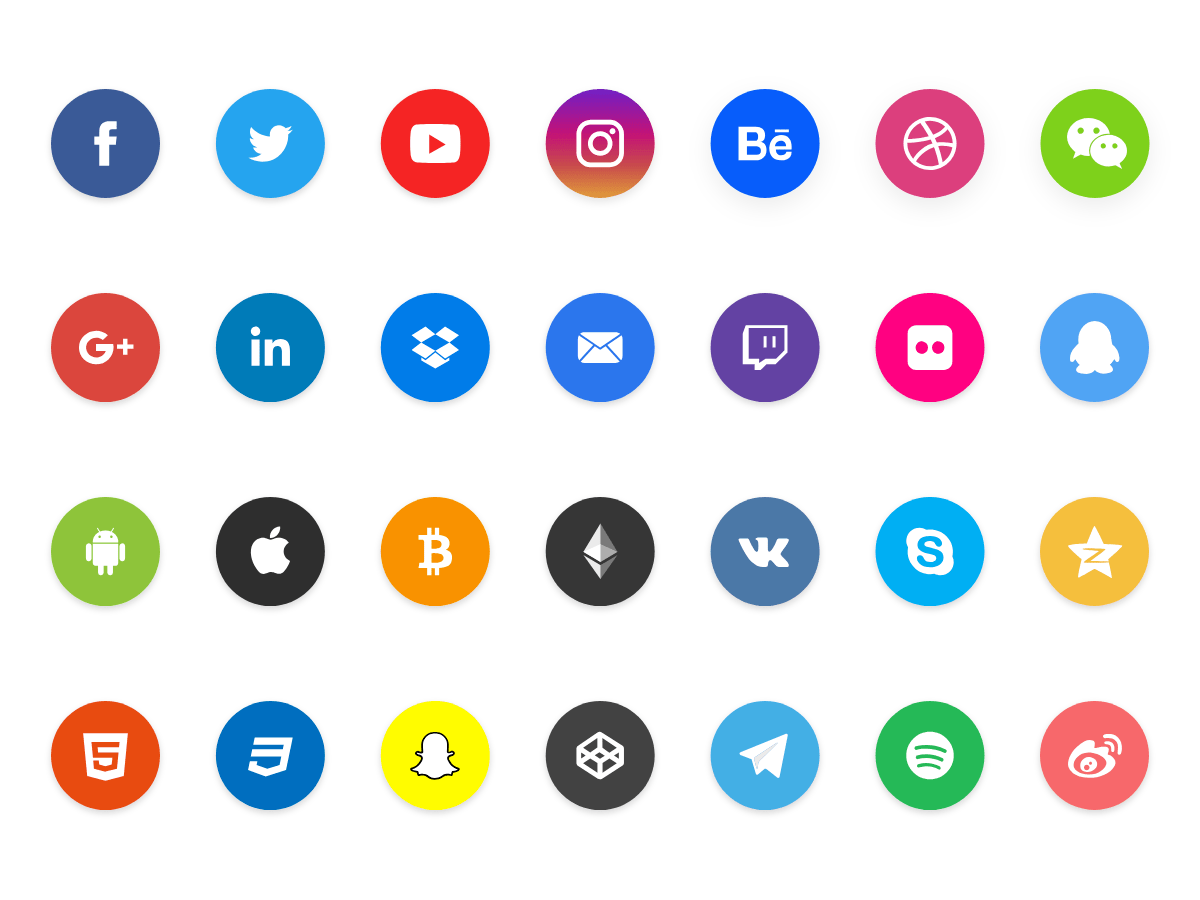 www.unica.it | www.unica.it/internationalmobility
THE CITY
Cagliari is located on the southern coast of Sardinia. It is the political, administrative, economic and cultural centre of Sardinia with over 150,000 inhabitants. The city is the most populous urban centre of  the island. Overlooking the sea, Cagliari recently ranked ninth among Italian cities with the best quality of life. Cagliari has been also nominated as Best European City of Sport 2017, mostly for the open-air sport opportunities it offers, apart from the classical ones.
It is an ancient city with many remarkable historic sites, surrounded by areas of exceptional environmental interest including Poetto beach, Molentargius Park and Santa Gilla Lagoon home to the beautiful pink flamingo.

In Cagliari you will find a Mediterranean climate with mild weather that makes it a perfect place to live and visit all year round.

Cagliari is also home to ancient traditions, most notably the feast of Sant’Efisio that takes place in Cagliari on the first day of May since 1657, a celebration where faith meets Sardinian culture.
Last but not least, food lovers will appreciate the traditional local dishes and renowned red and white wines.
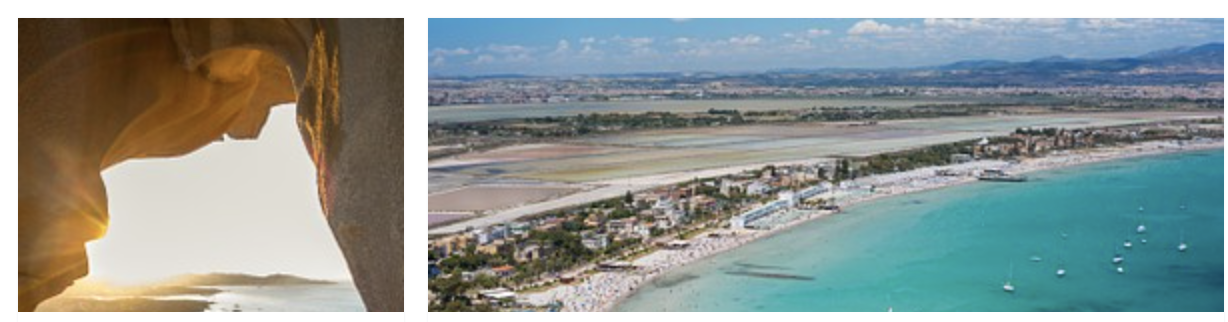 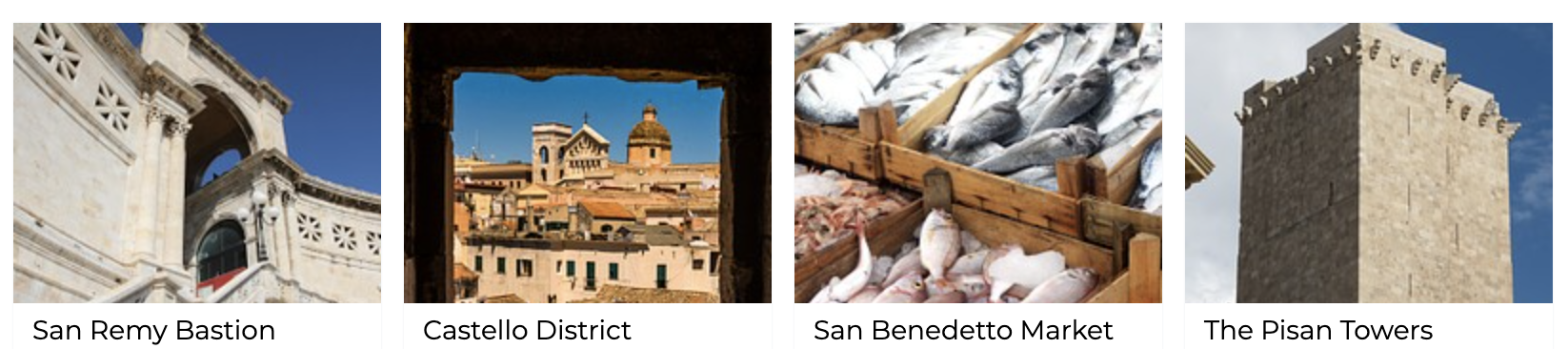 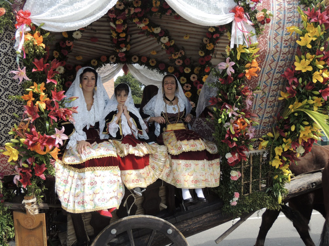 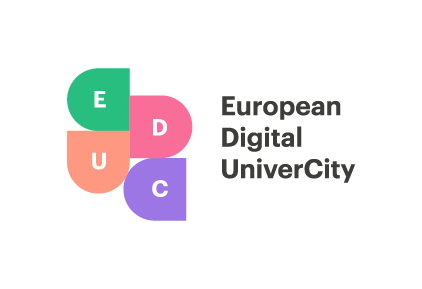 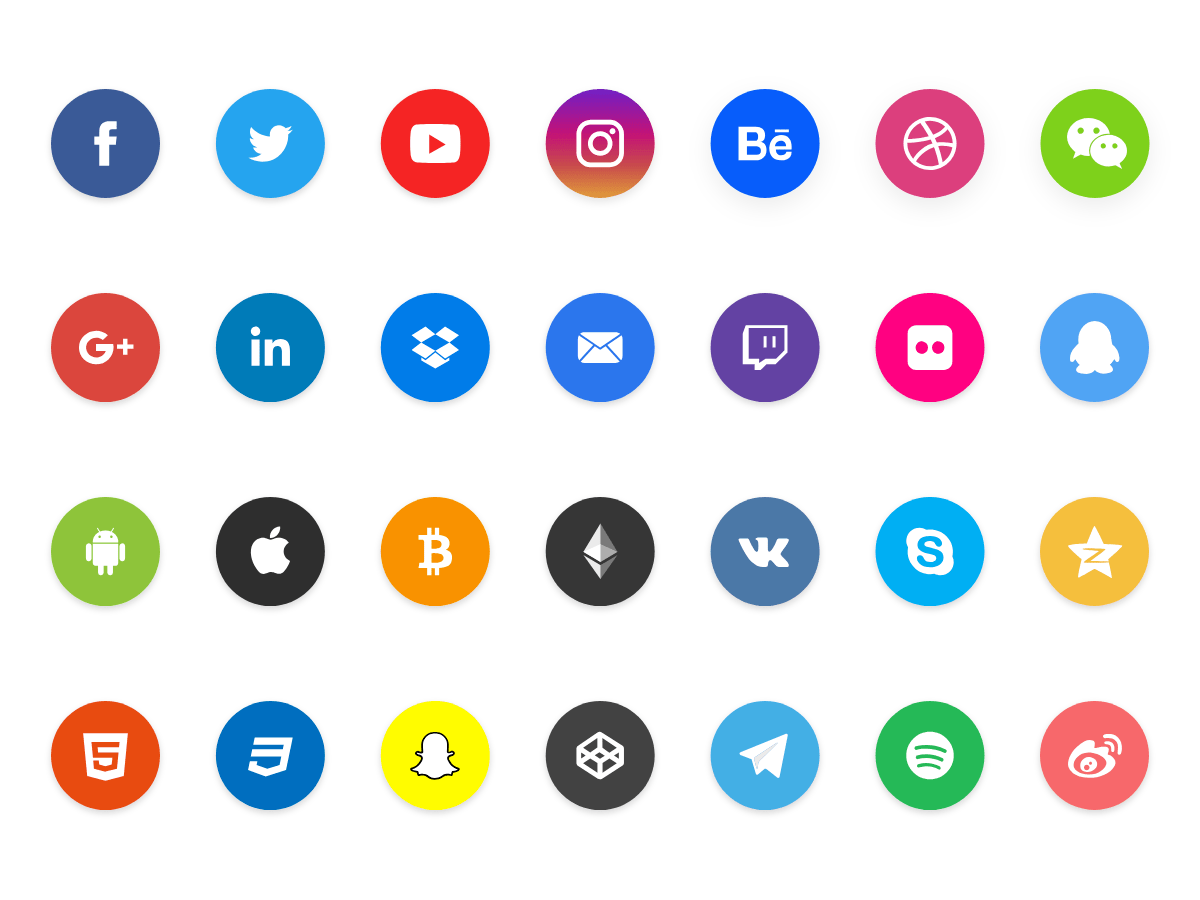 www.unica.it | www.unica.it/internationalmobility
THE UNIVERSITY
Established in 1620 with campuses in Cagliari, Monserrato and Oristano. It’s a multidisciplinary University with 6 Faculties: Biology and Pharmacy, Engineering and Architecture, Medicine and Surgery, Sciences, Economics, Law and Political Sciences and Humanities. 


University Numbers:
25000+ students and 1900+ Teaching  and Administrative Staff
42 1st cycle programmes (Bachelor), 38 2nd cycle programmes (Master) and 6 Single cycle programmes 
38 Specialization schools
980 Bilateral Agreement Erasmus+
120 extra-EU International agreement (Globus)
1200+ Outgoing students and 400+ Incoming students
100+ courses taught in English
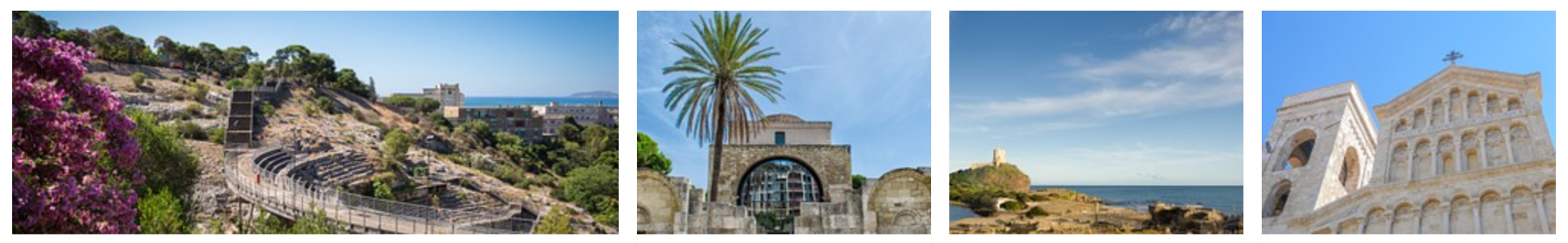 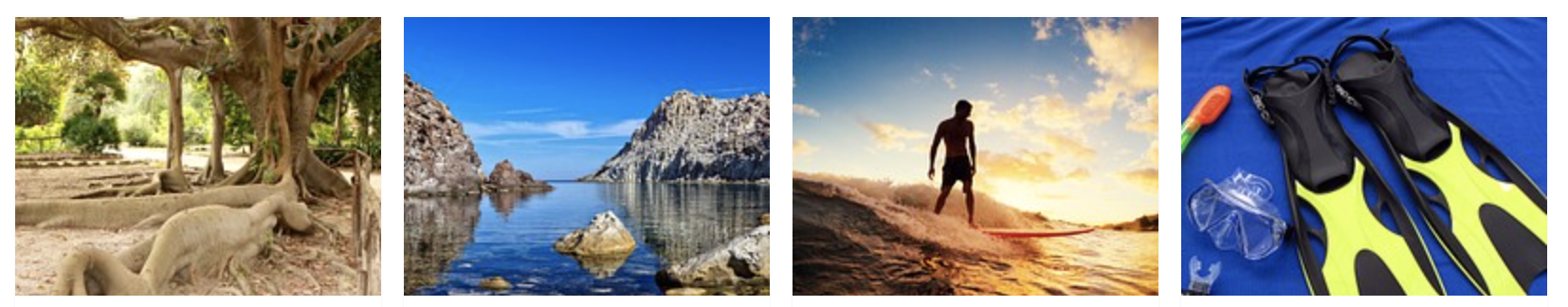 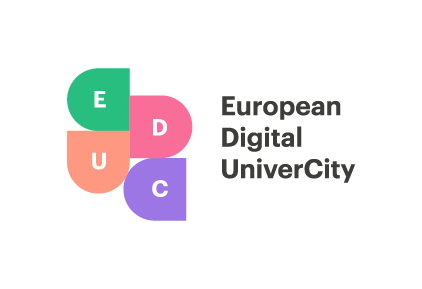 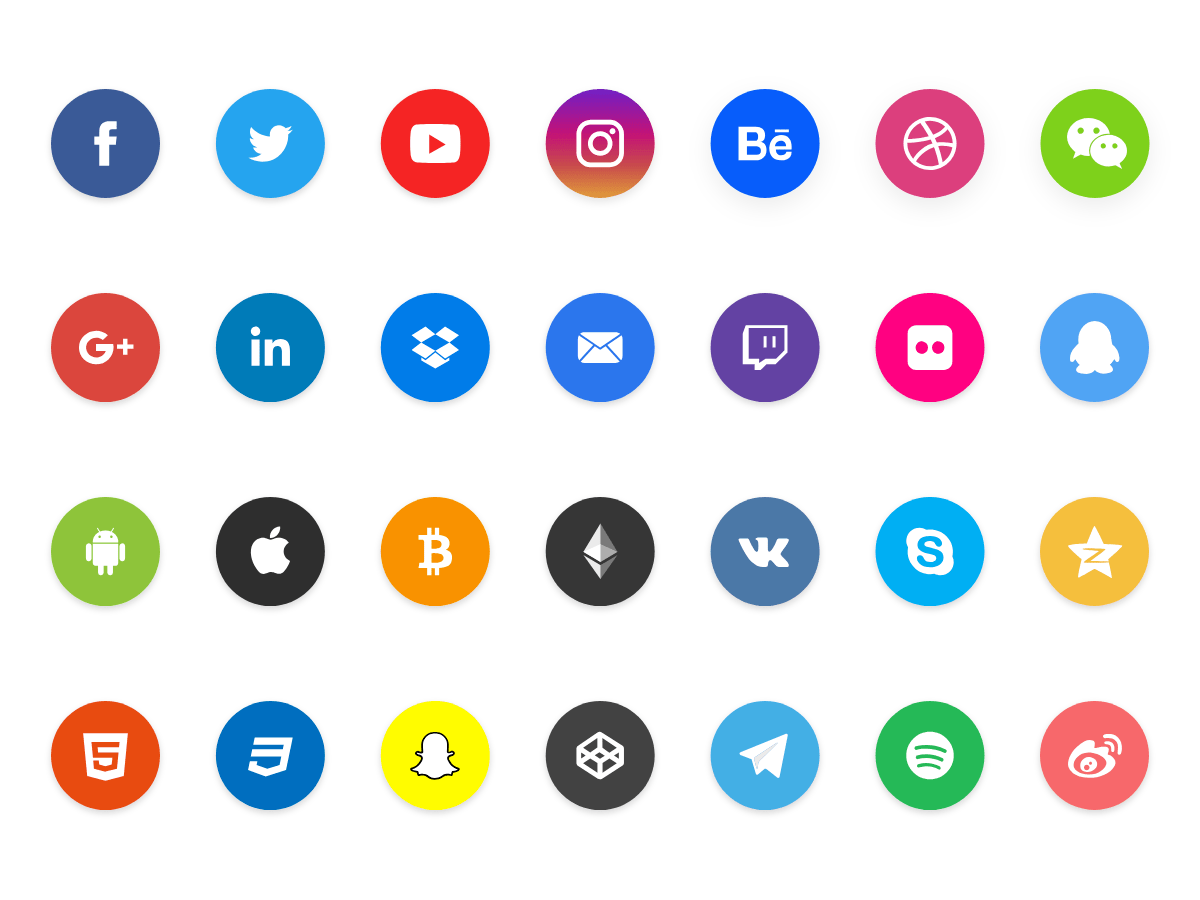 www.unica.it | www.unica.it/internationalmobility
THE UNIVERSITY
The University of Cagliari also has a sports centre. There are 4 districts and 15 department libraries. There are several main campuses with student facilities close at hand including halls of residence, canteens, libraries, museums and sports facilities: 1) Cittadella Universitaria (Monserrato) - Medicine and Surgery, Physics, Biology, Natural Sciences; 2) Piazza d’Armi Area - Engineering,  Humanities, Education Sciences; 3) Campus Sant’Ignazio - Political sciences, Economics, Law; 4) Campus Aresu / Palazzo delle Scienze - Architecture, Foreign Languages, Mathematics, Computer Sciences, Pharmacy.

Some services for foreign students:
ISMOKA (International Students Mobility Office) and Students’ associations ESN, ISAWO, AEGEE, ELSA;
Academic guidance and Assistance for obtaining an accommodation;
Reception upon arrival: welcoming events and registration procedures, Italian Language Courses;
Services for students with special needs and/or disabilities;
Advice on daily life arrangements (public transportation, healthcare services, social and cultural integration);
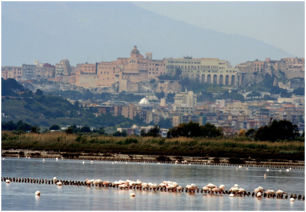 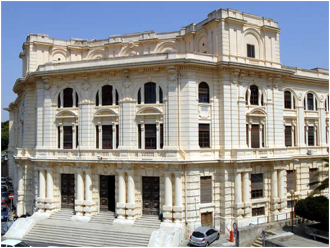 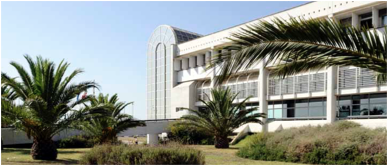 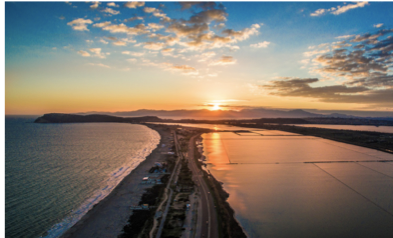 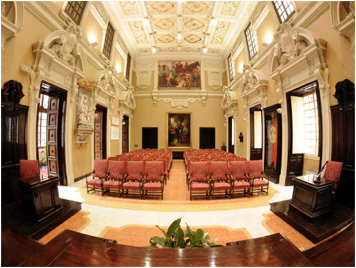 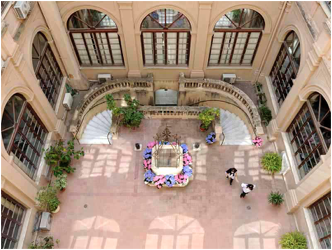 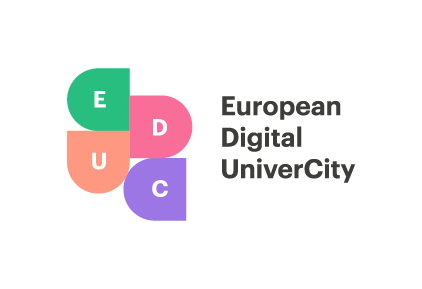 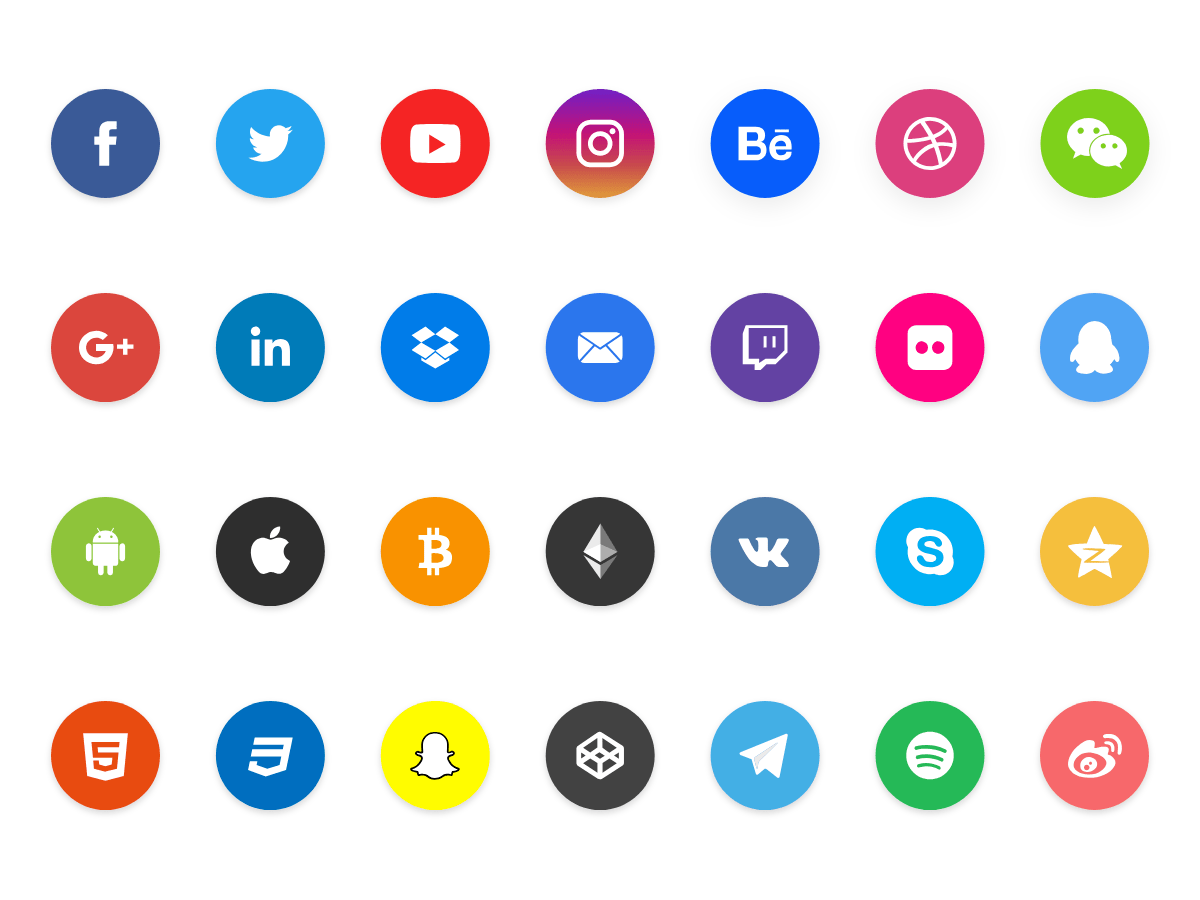 www.unica.it | www.unica.it/internationalmobility
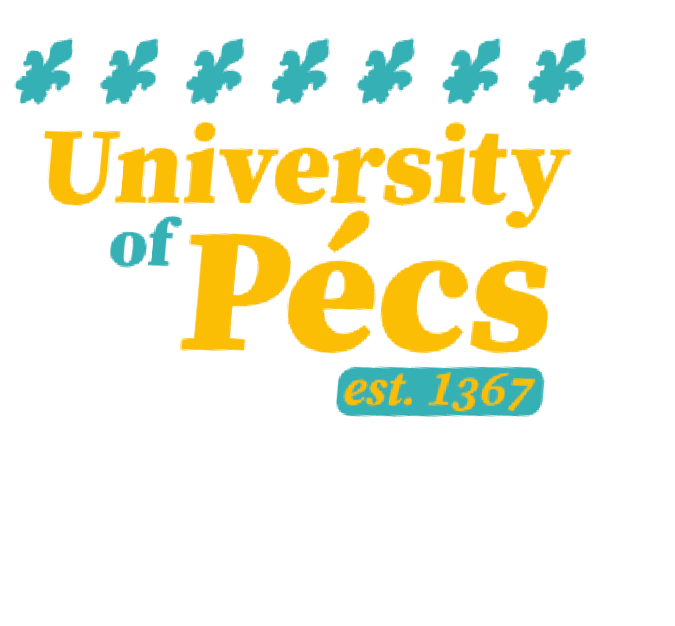 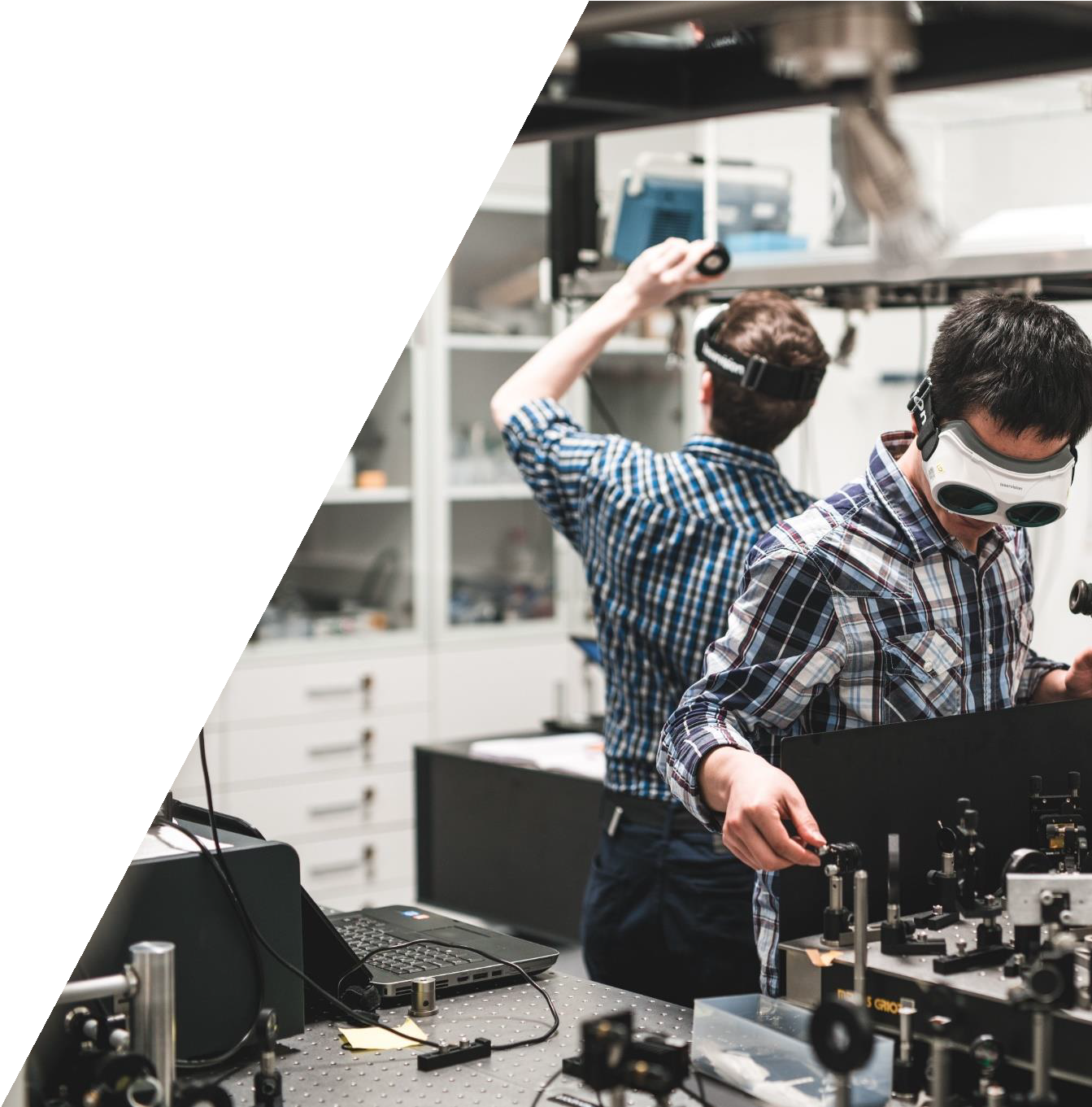 OPEN
The door to your future!
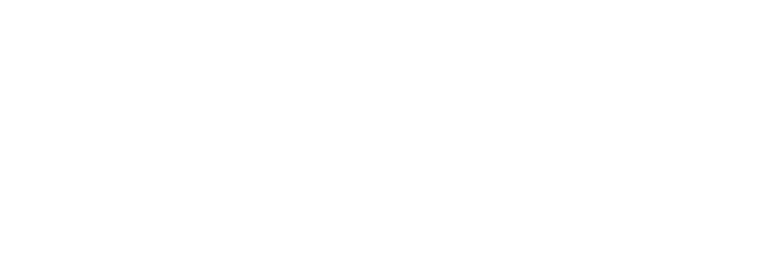 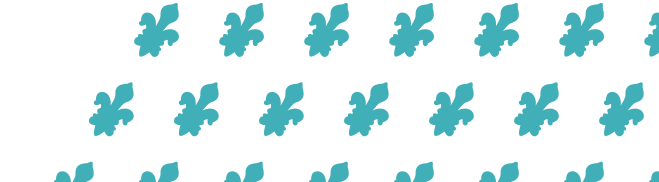 Prime location
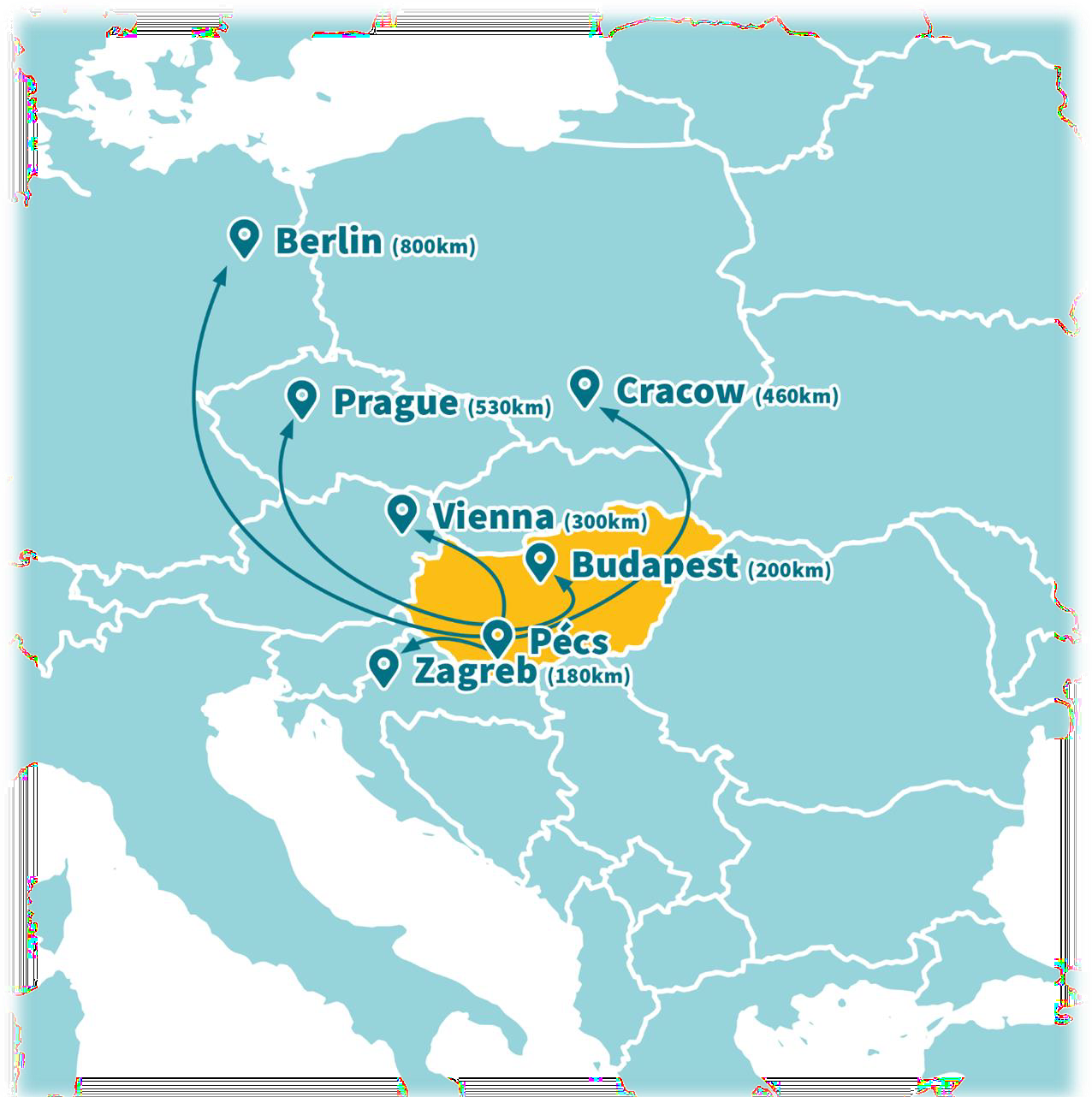 Hungary is well connected for travel within Europe; discovering more  European countries is easy.
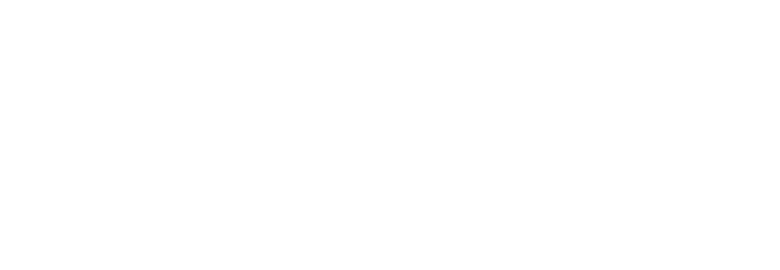 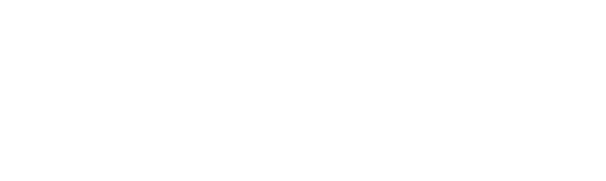 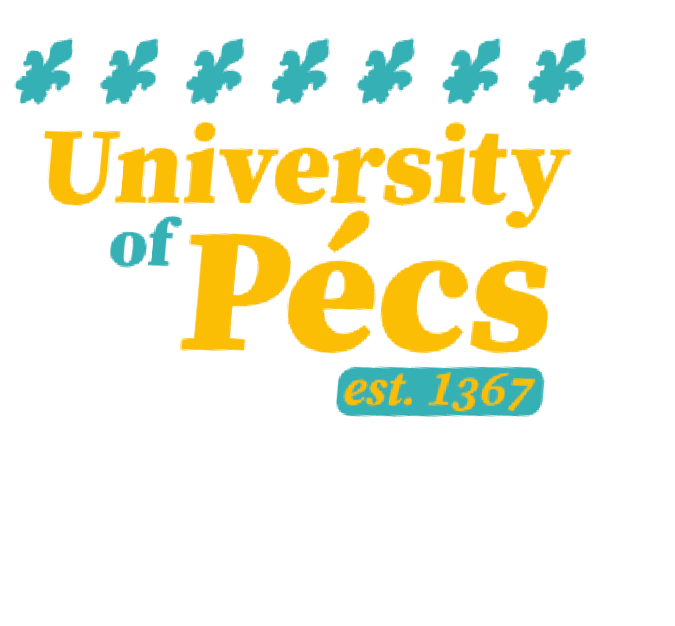 Facts and Figures
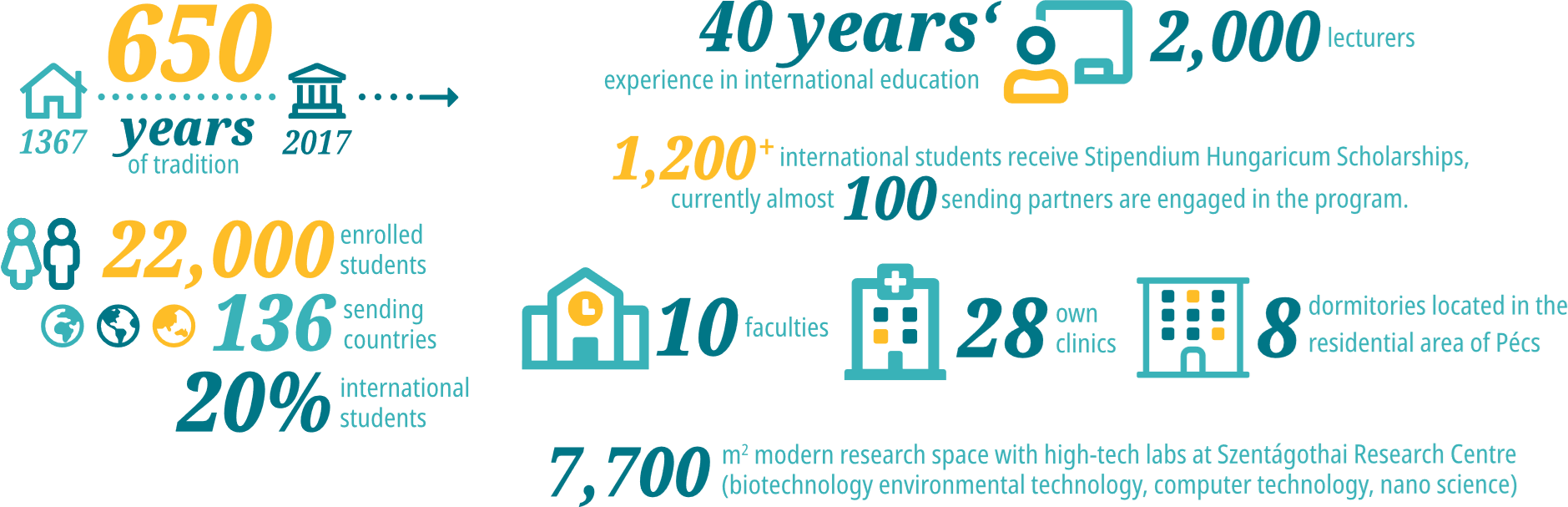 international.pte.hu
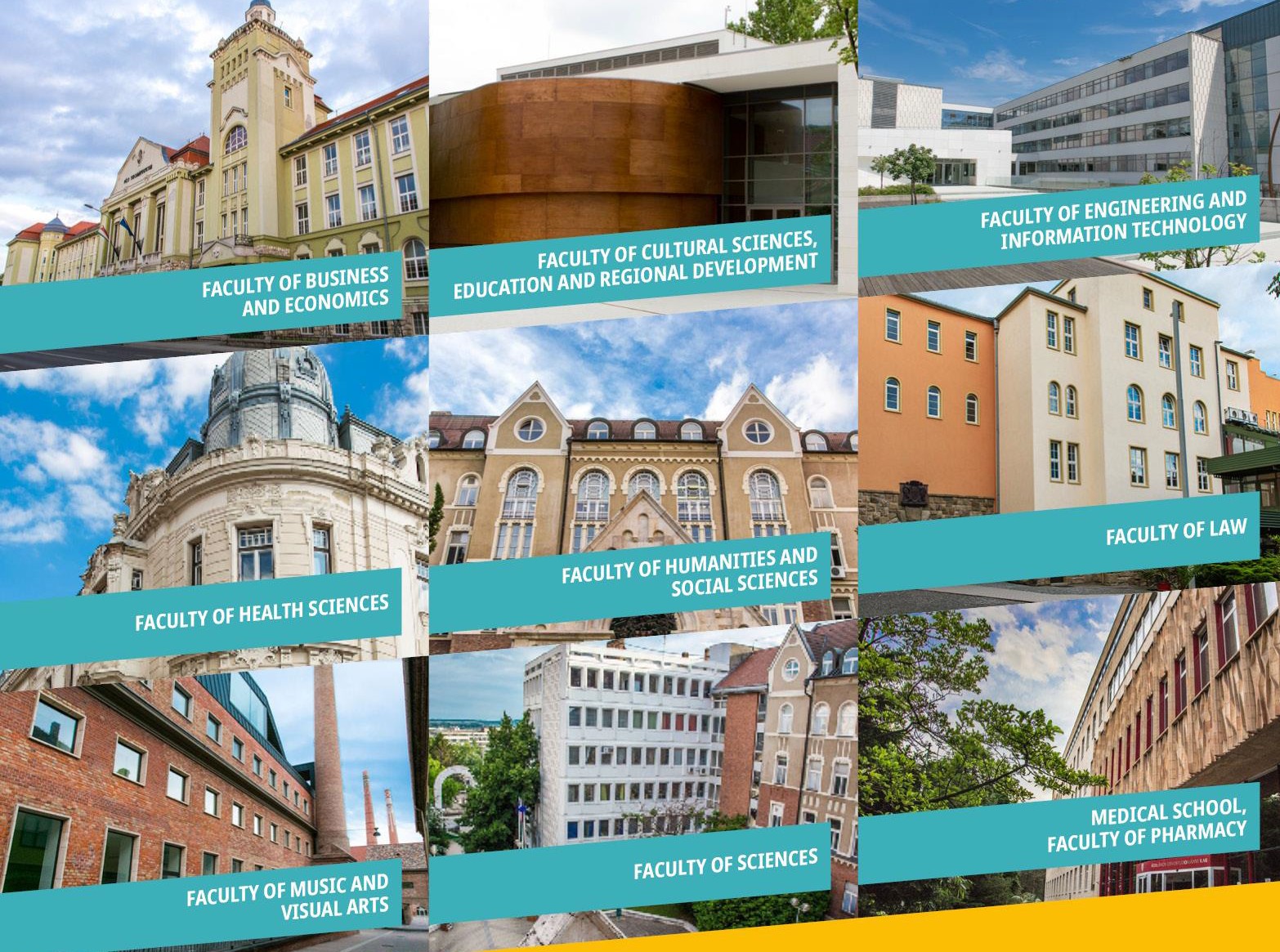 Lorem ipsum dolor sit amet
Cras fringilla ex non tempus
consectetur adipiscing elit. Fusce gravida odio ac porta mattis. Duis vulputate lacus vel nibh vestibulum, in blandit erat vehicula. Cras fringilla ex non tempus pulvinar. Nullam tincidunt a tellus id auctor. Donec porta bibendum mauris non semper. Nulla facilisis scelerisque diam, non dictum ante commodo ac. Nunc eget lacinia risus. Fusce finibus leo ac est varius fringilla.

Donec non finibus tortor,
quis pharetra leo.
Vivamus nec
sollicitudin neque.
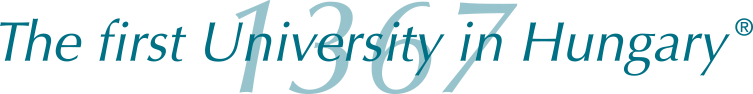 Study Plan
10 faculties - https://international.pte.hu/mobility-programs/erasmus/study-guide

More than 500 erasmus courses in several languages

Faculty coordinator guide to set up the LA, Gap Semester study plan - https://international.pte.hu/mobility-programs/erasmus/faculty-coordinators

Hungarian as a foreign language  - optional course

Dancing University courses for credits

https://international.pte.hu/mobility-programs/erasmus/erasmus-incoming-students
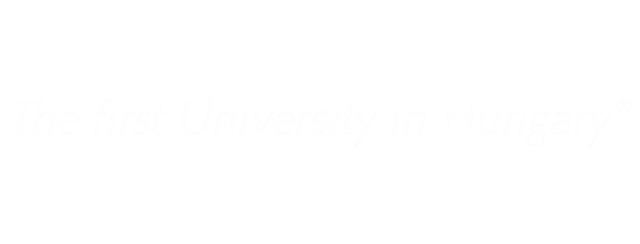 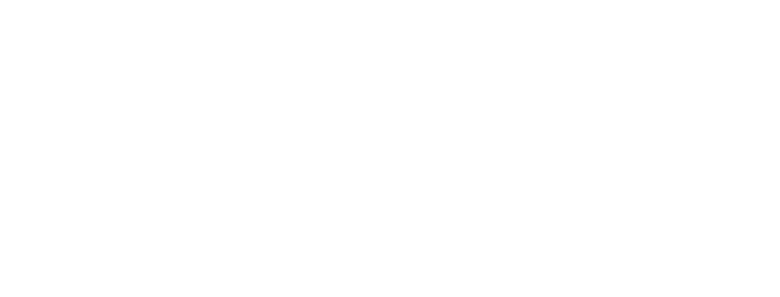 Student Services
Student Counselling:
The service is intended to offer counselling to students  enrolled  in  the  English  language programme and seeks to render professional assistance  to  students  struggling  with  a plethora  of  challenges  in  their  personal lifestyles and studies. http://counselling.pte.hu/
Personal Mentors:
The ‚Buddy Network’ project was launched in 2015. The ‚buddies’ give international students assistance in their integration into the university environment and help with practical matters such as  applying  residence  permit  and  finding accomodation. buddy.esn.pecs@gmail.com
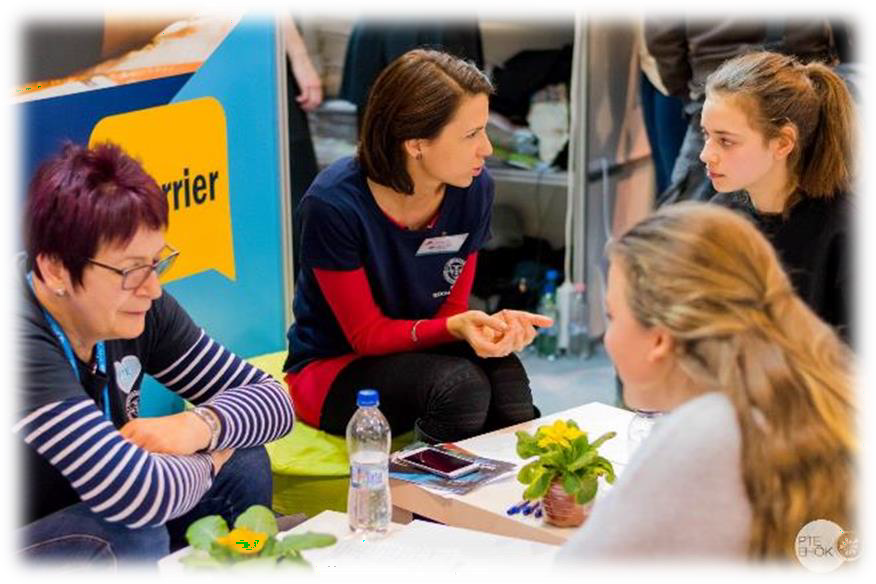 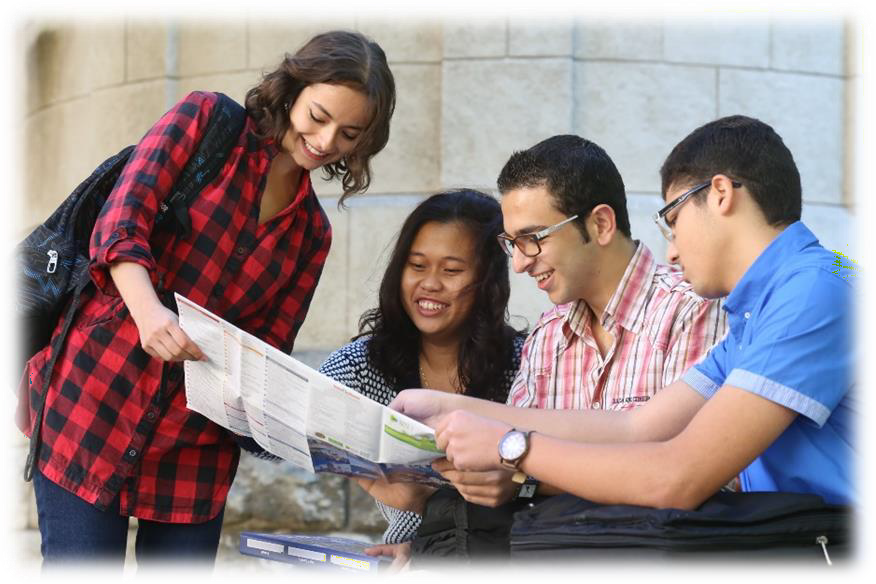 international.pte.hu
Student services
Sport facilities
The Dancing University
International students can pursue a lot of sports while studying at the University of Pécs. Besides, you are free to use the various sports facilities of the UP, e.g. indoor and outdoor swimming pool, gym, sport halls.
This is a unique initiative in Hungarian Higher Education. Any student, lecturer or staff member of the UP is eligible to participate in a dancing courses free of charge.
More information
https://tancolo.pte.hu/en
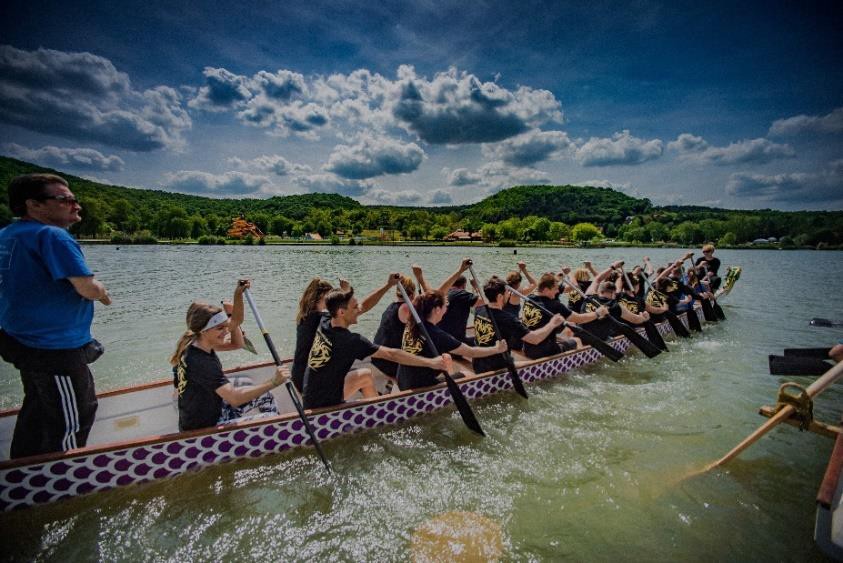 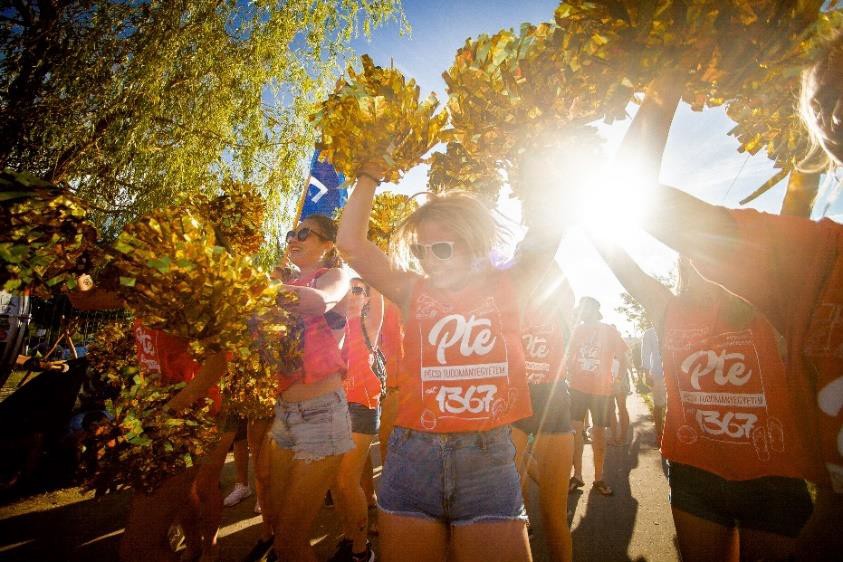 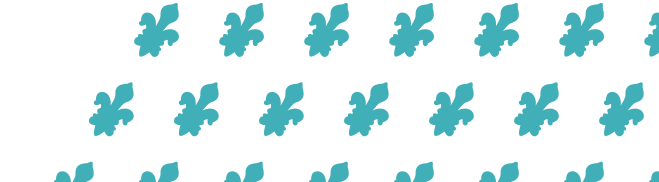 international.pte.hu
The city of Pécs
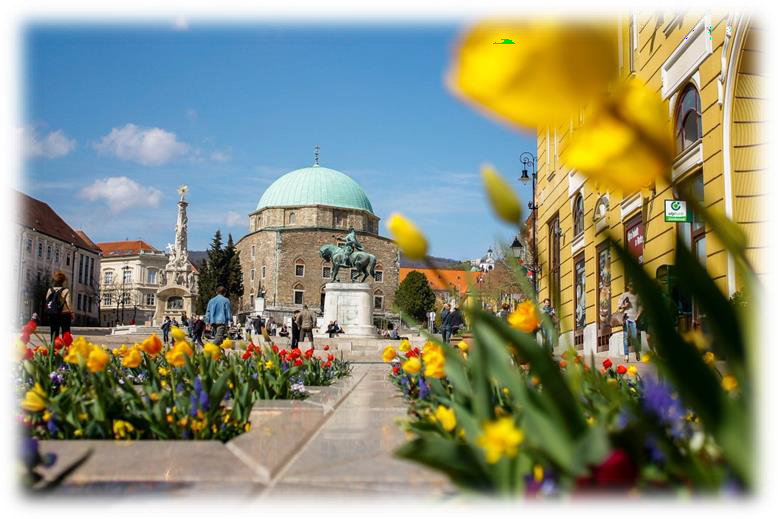 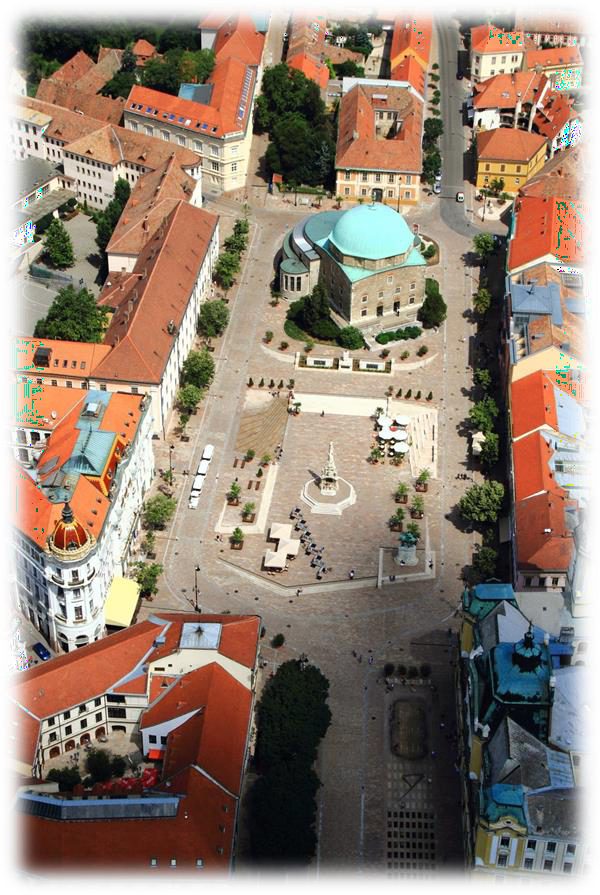 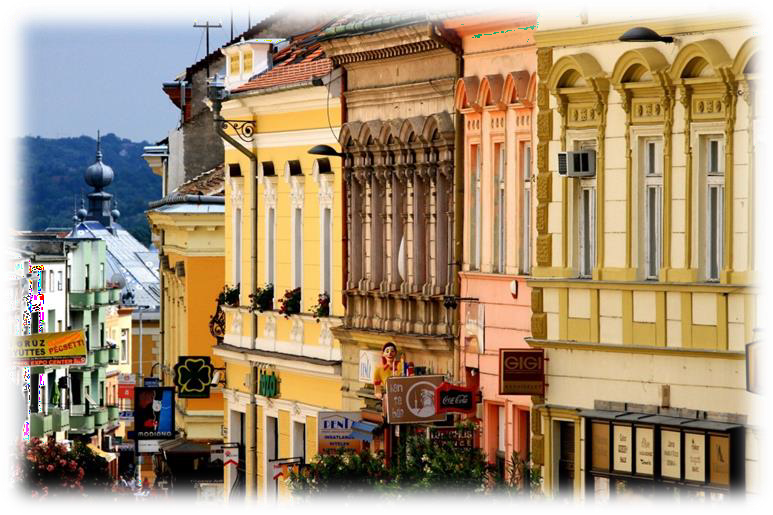 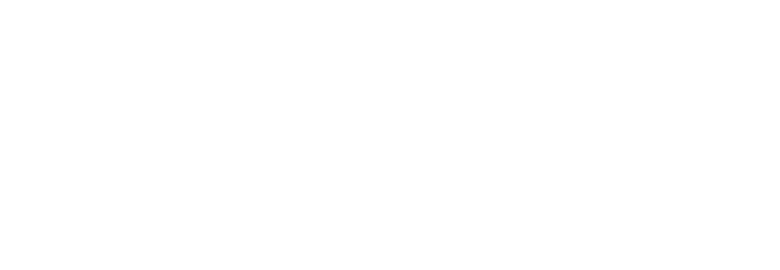 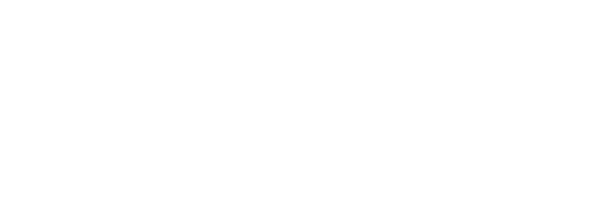 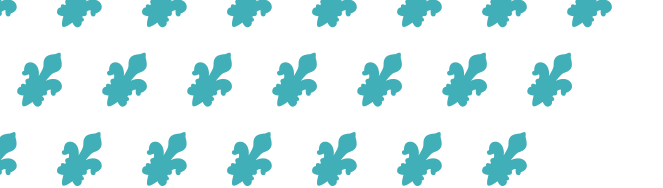 Keep in touch!
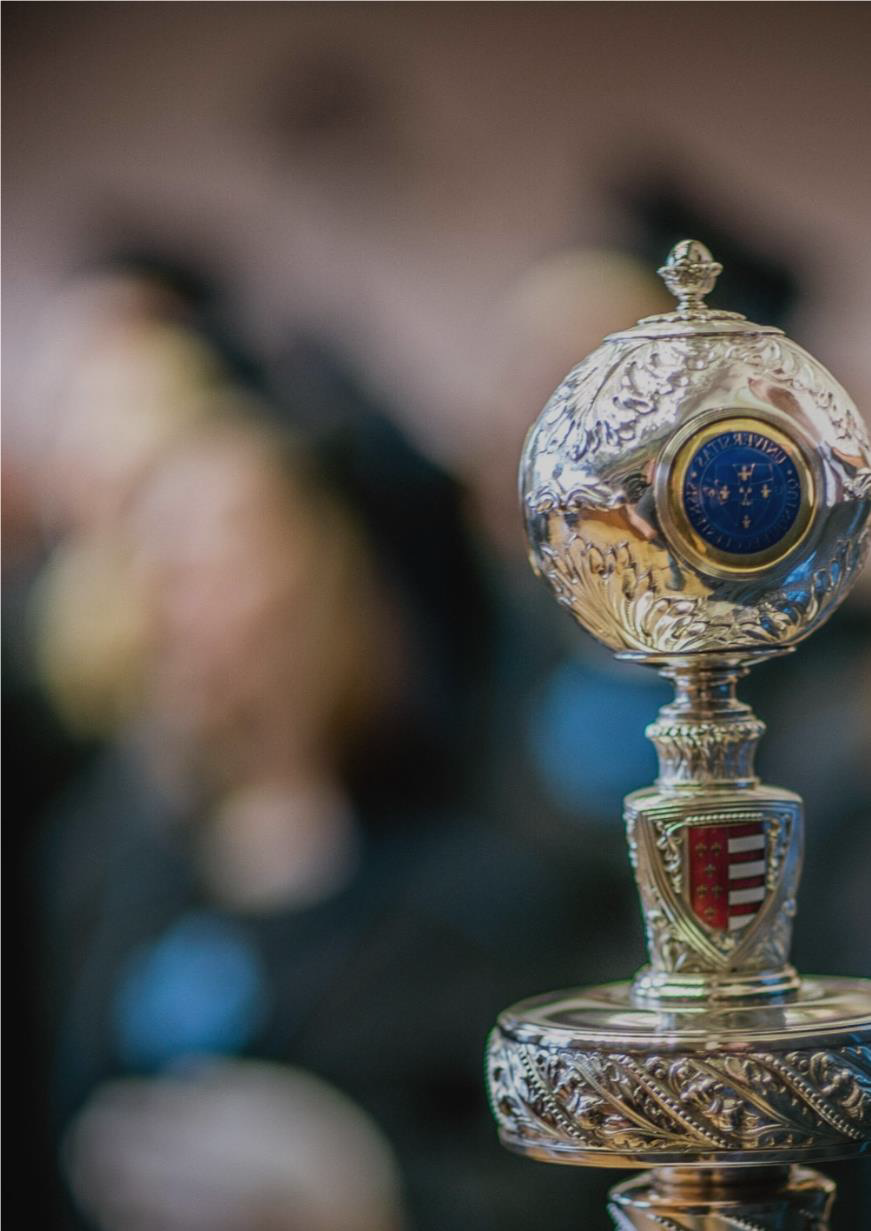 Do you have questions?
Contact us at erasmus@pte.hu
More information: www.pte.hu www.international.pte.hu
Join us on Facebook:
Study in Pécs, Hungary

Follow us on Instagram:
@studyinpecshungary
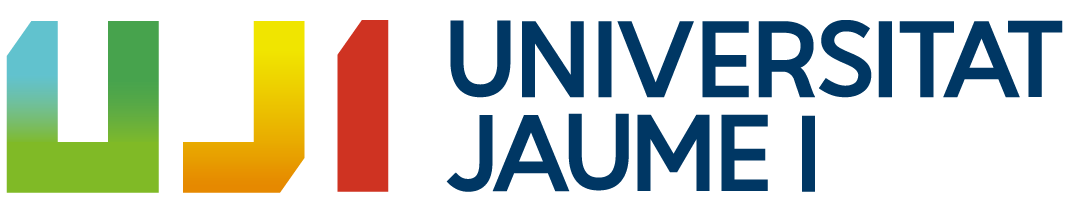 Universitat Jaume I
Castellón (medium-sized city 180,000 inhabitants)
East coast of Spain, between Barcelona and Valencia
Young (1991) and medium-sized (14,000 students)
Single campus: academic activities, library, green spaces, sports area, auditorium.
Faculties:
Law and Economics
Humanities and Social Sciences
School of Technology and Experimental Sciences
Health Sciences
Calendar dates (spring semester): 
January 22 - June 3 (includes exam period)
Second exam period: June 9 - July 2
Acommodation: flat sharing, family program, private residence
Contact info: study@uji.es (Welcome Desk)
Course catalogue (mainly in Spanish)
Courses in English
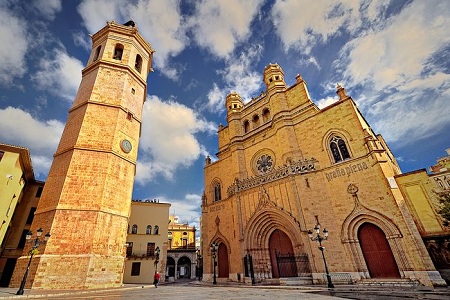 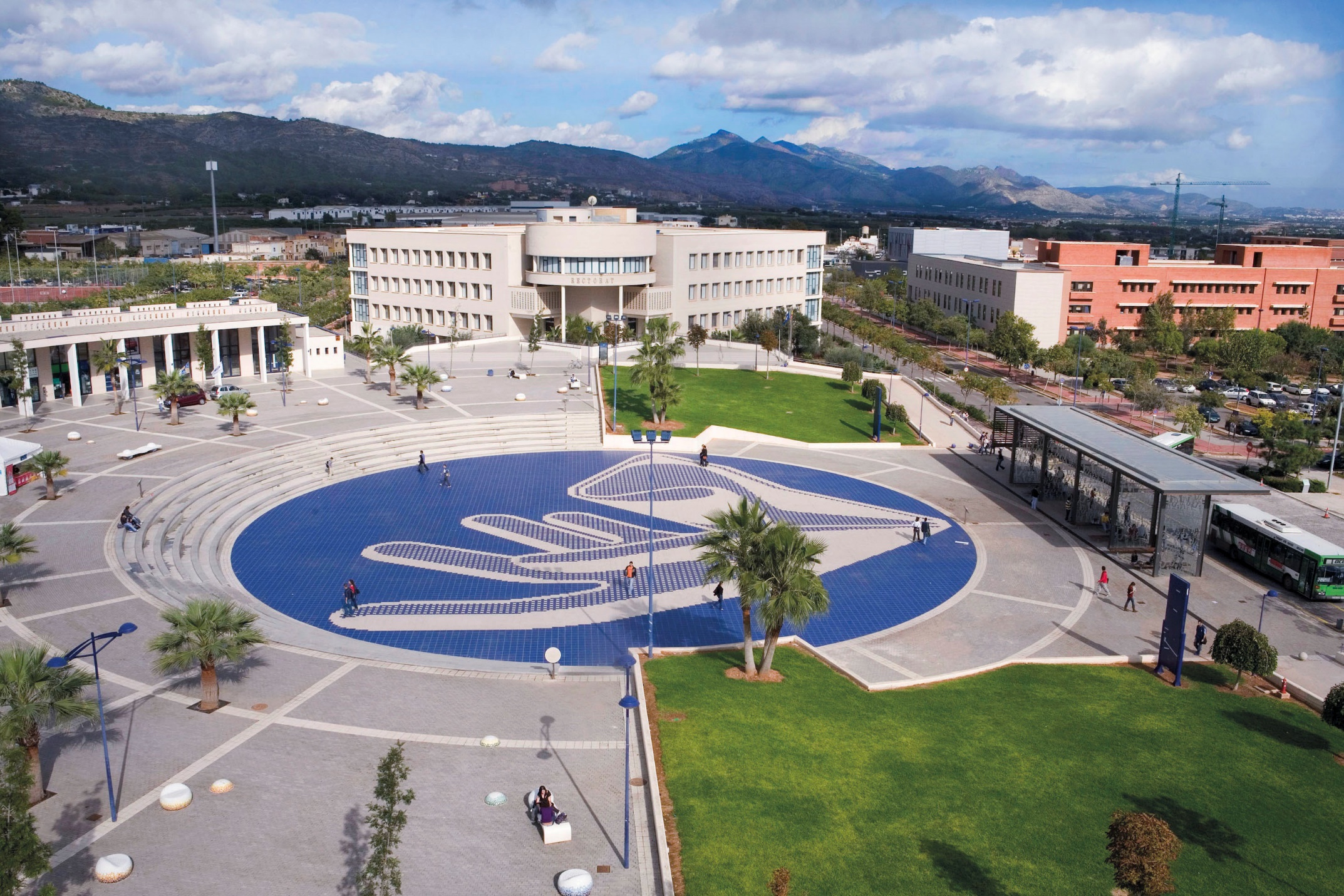 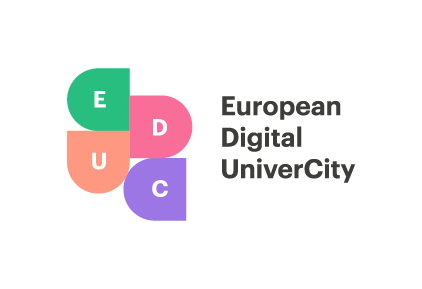 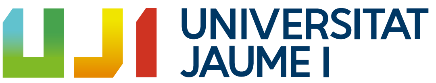 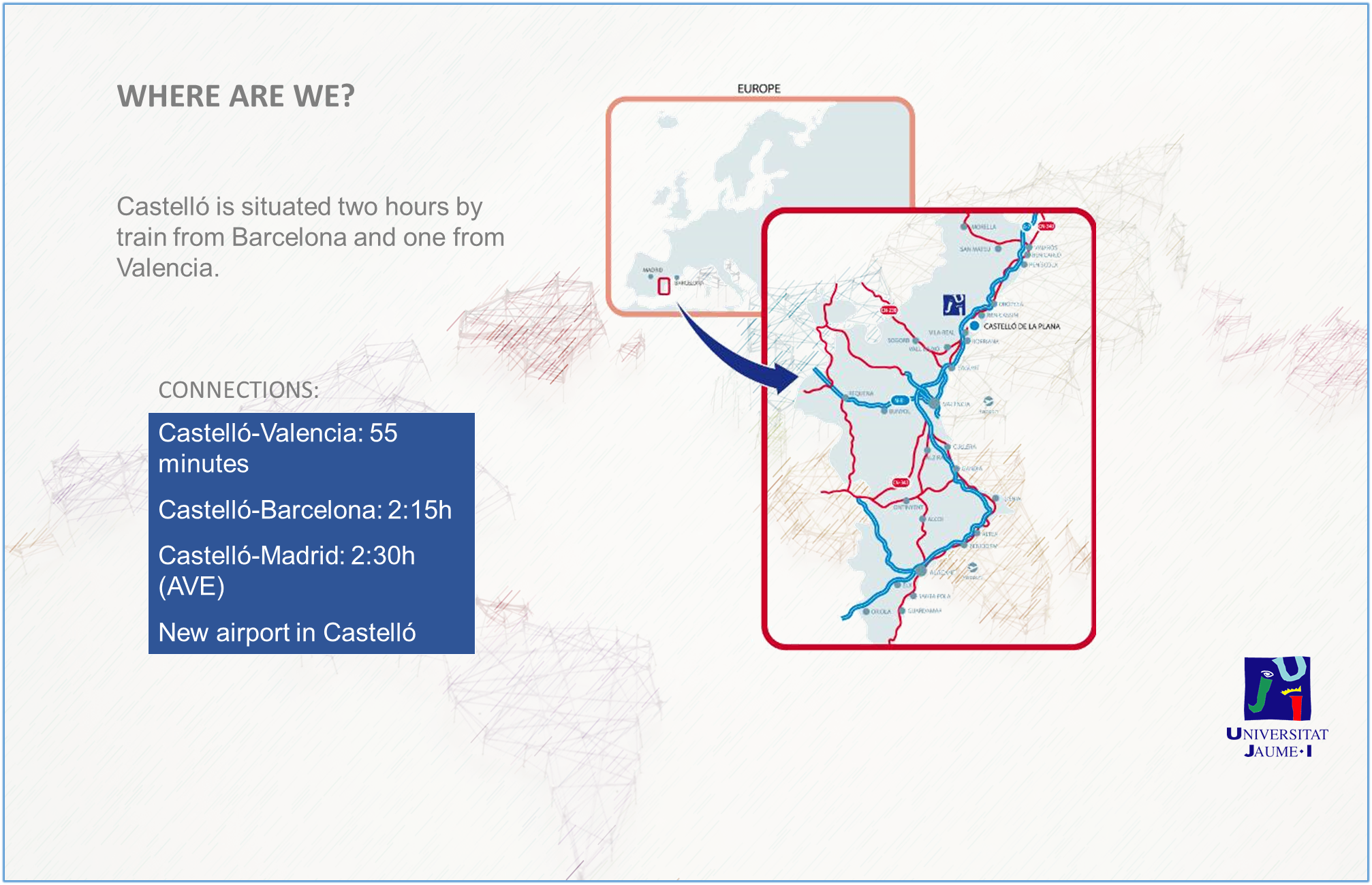 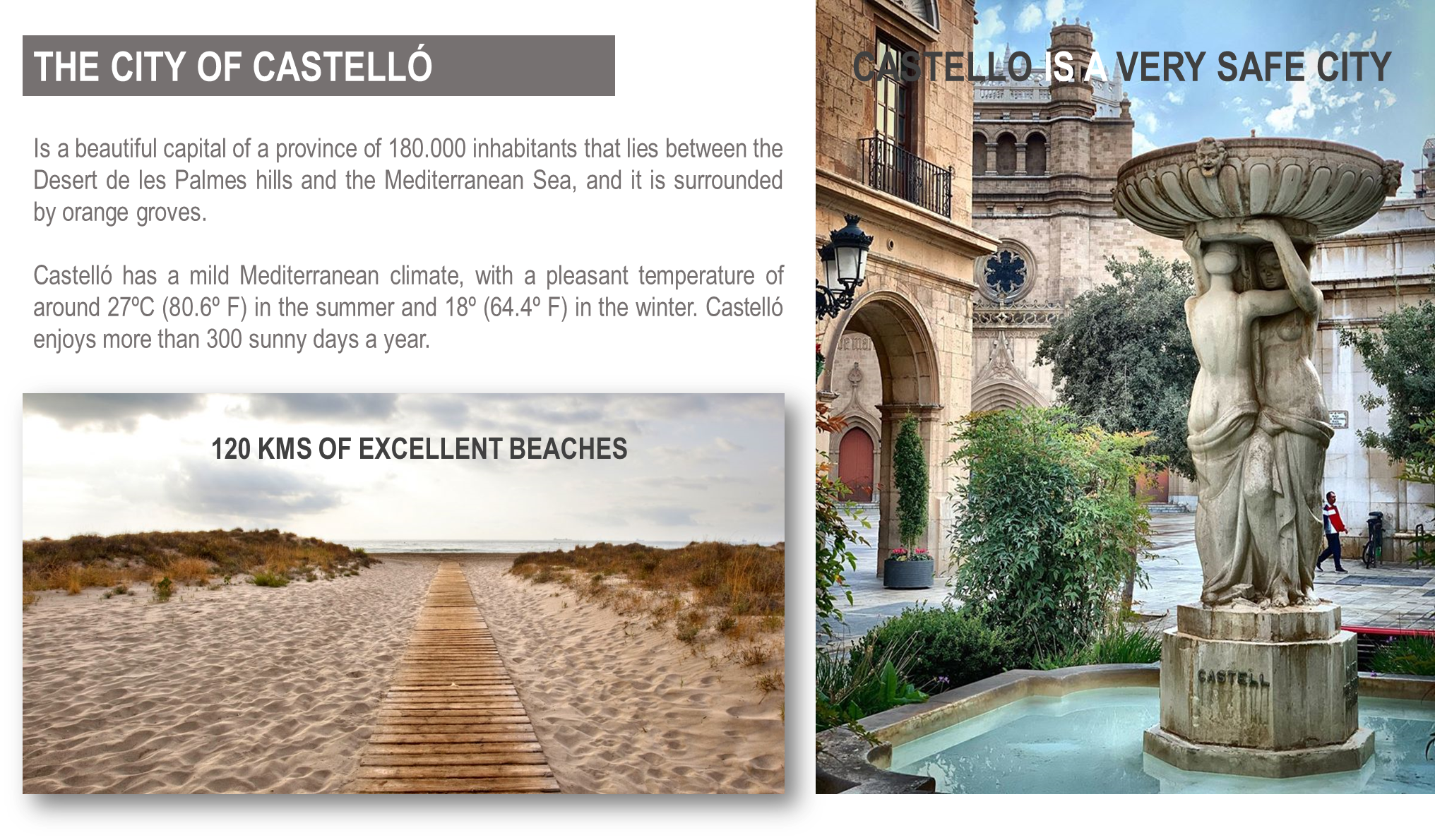 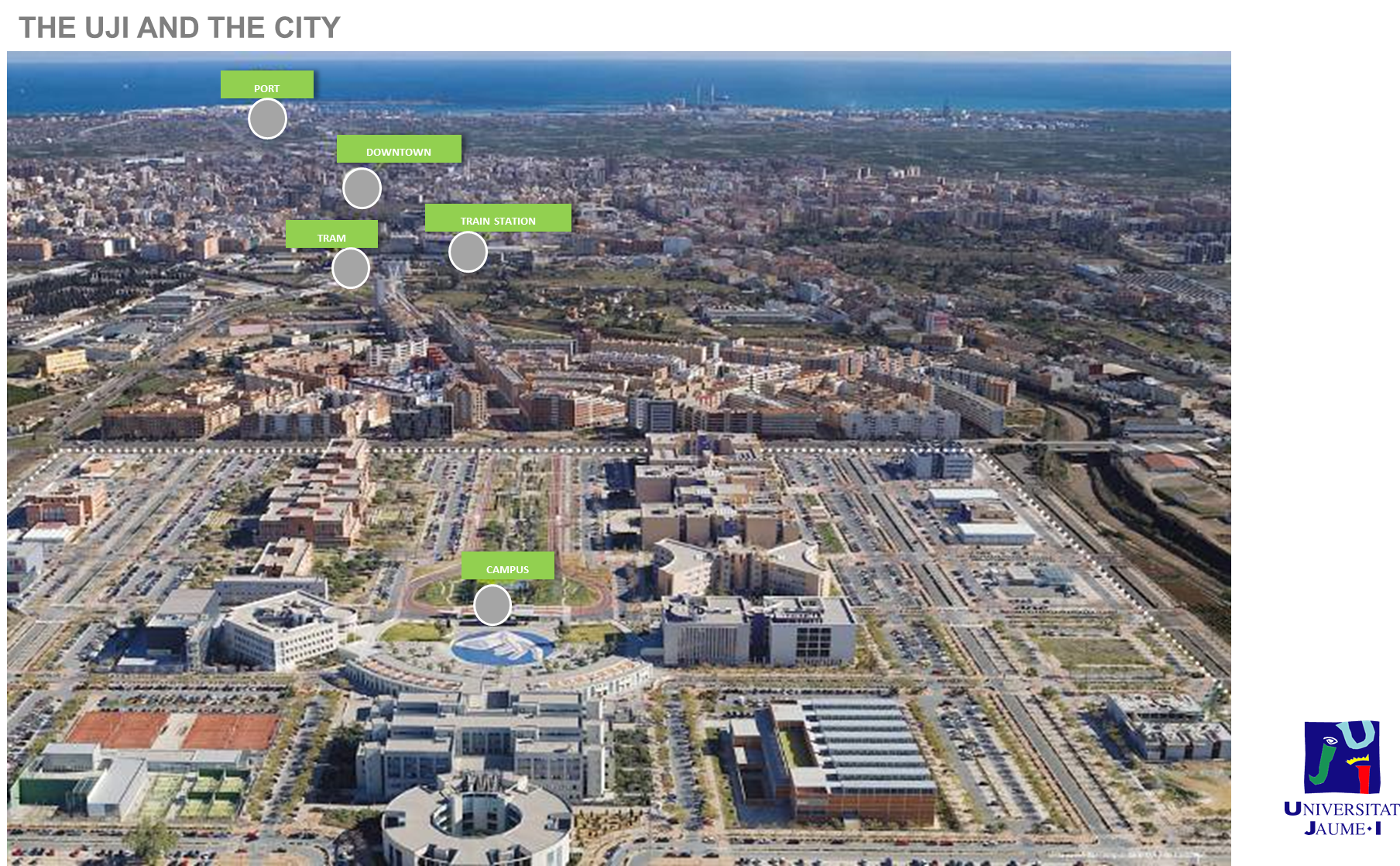 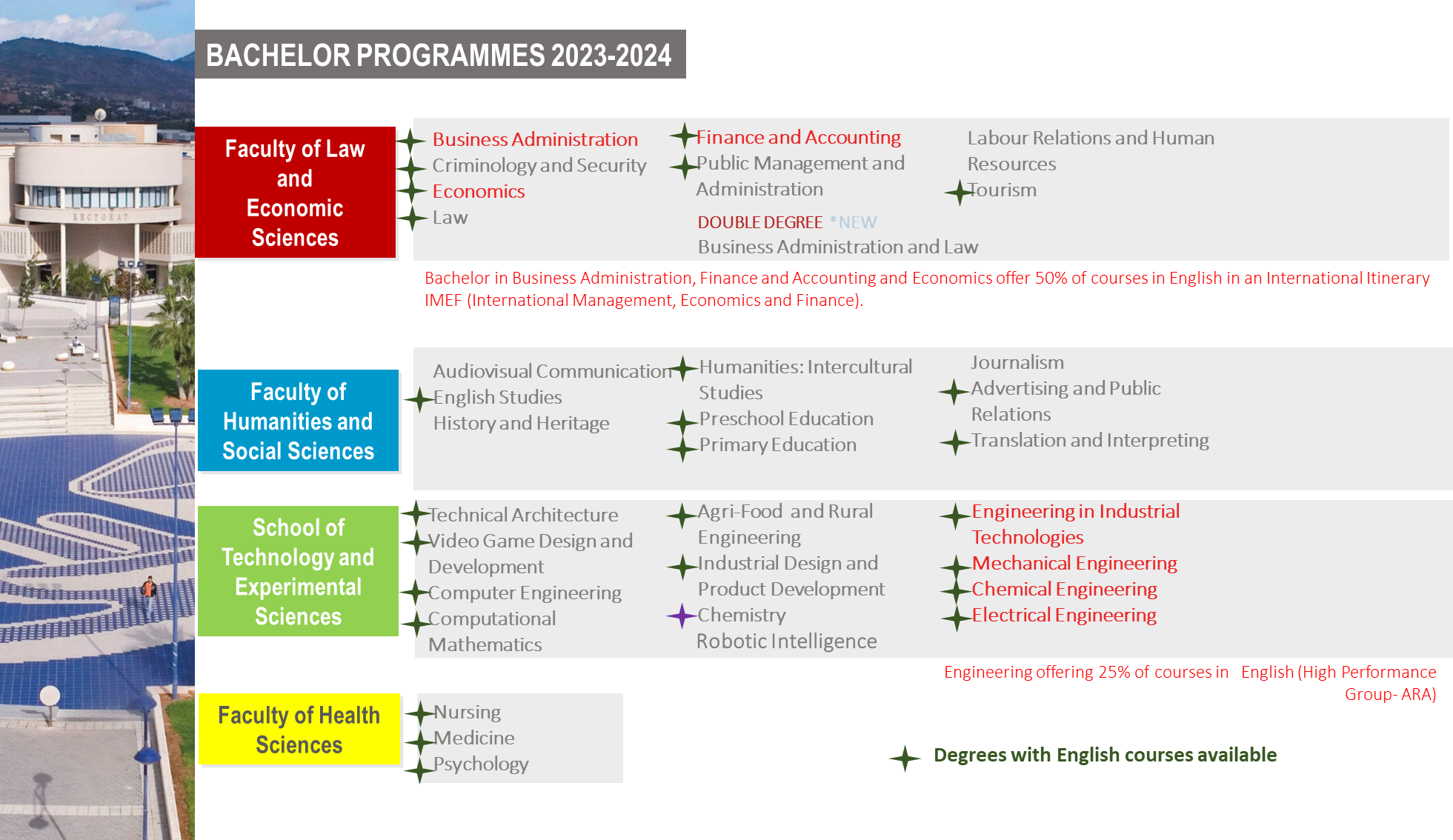 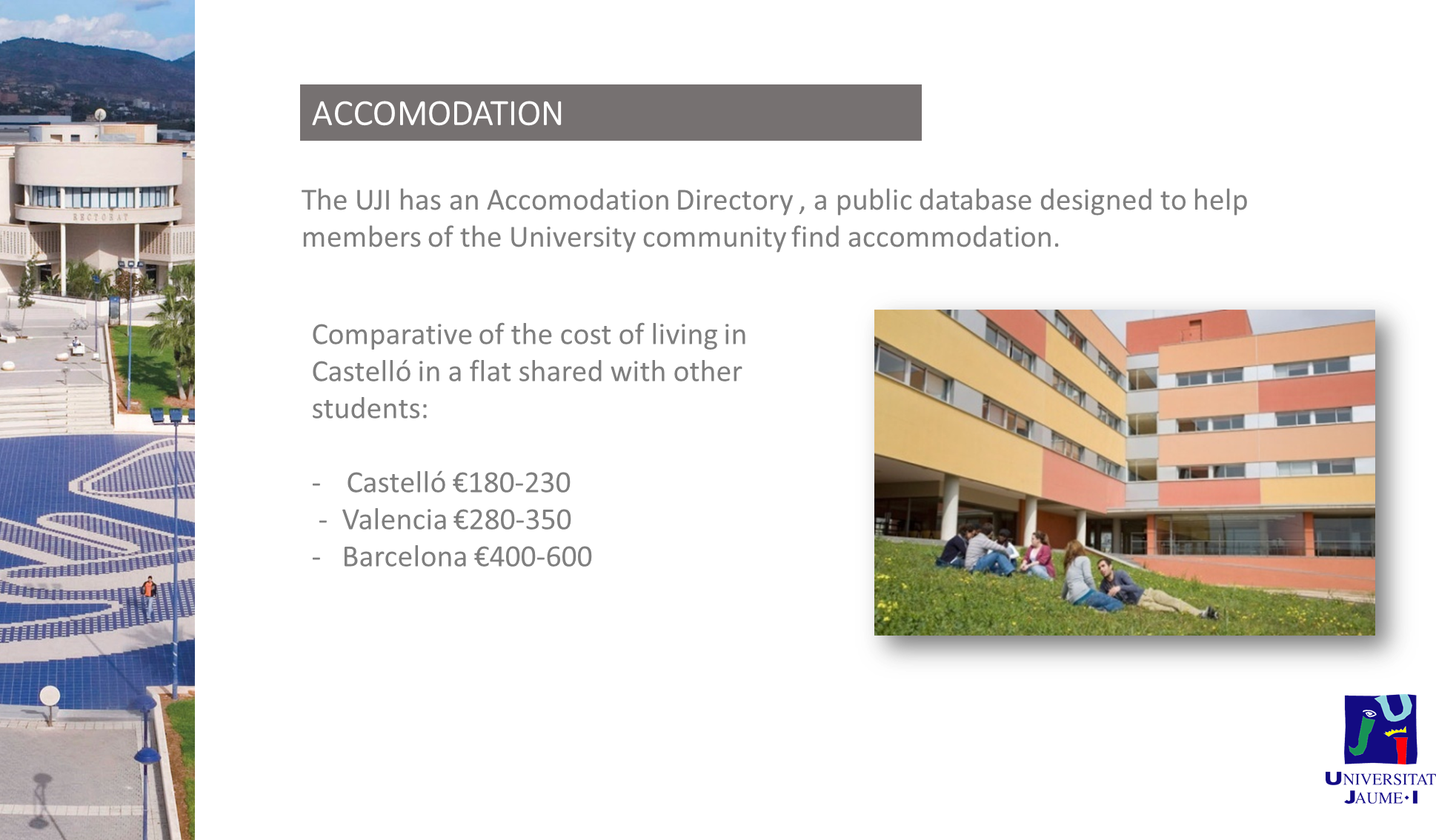 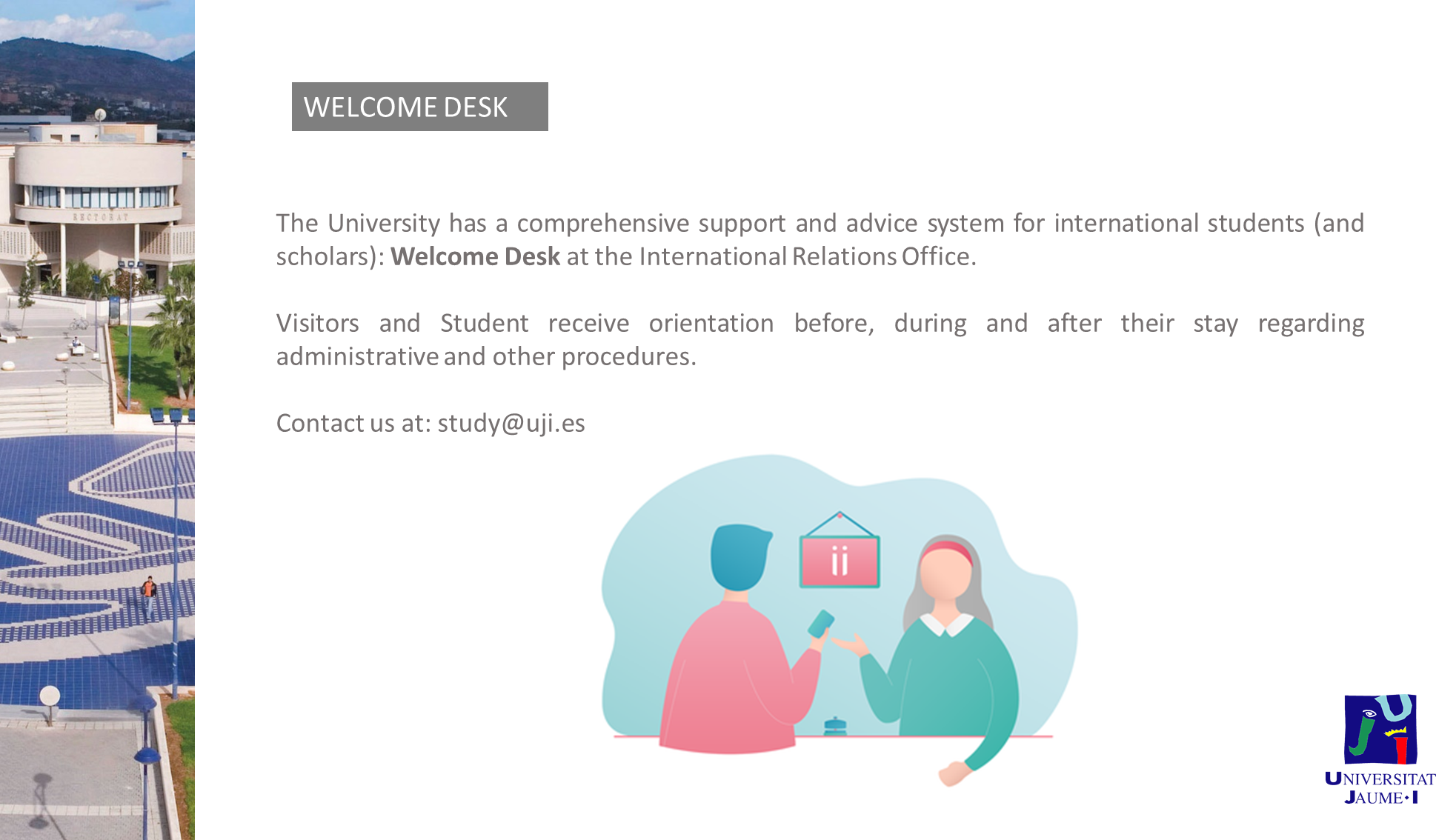 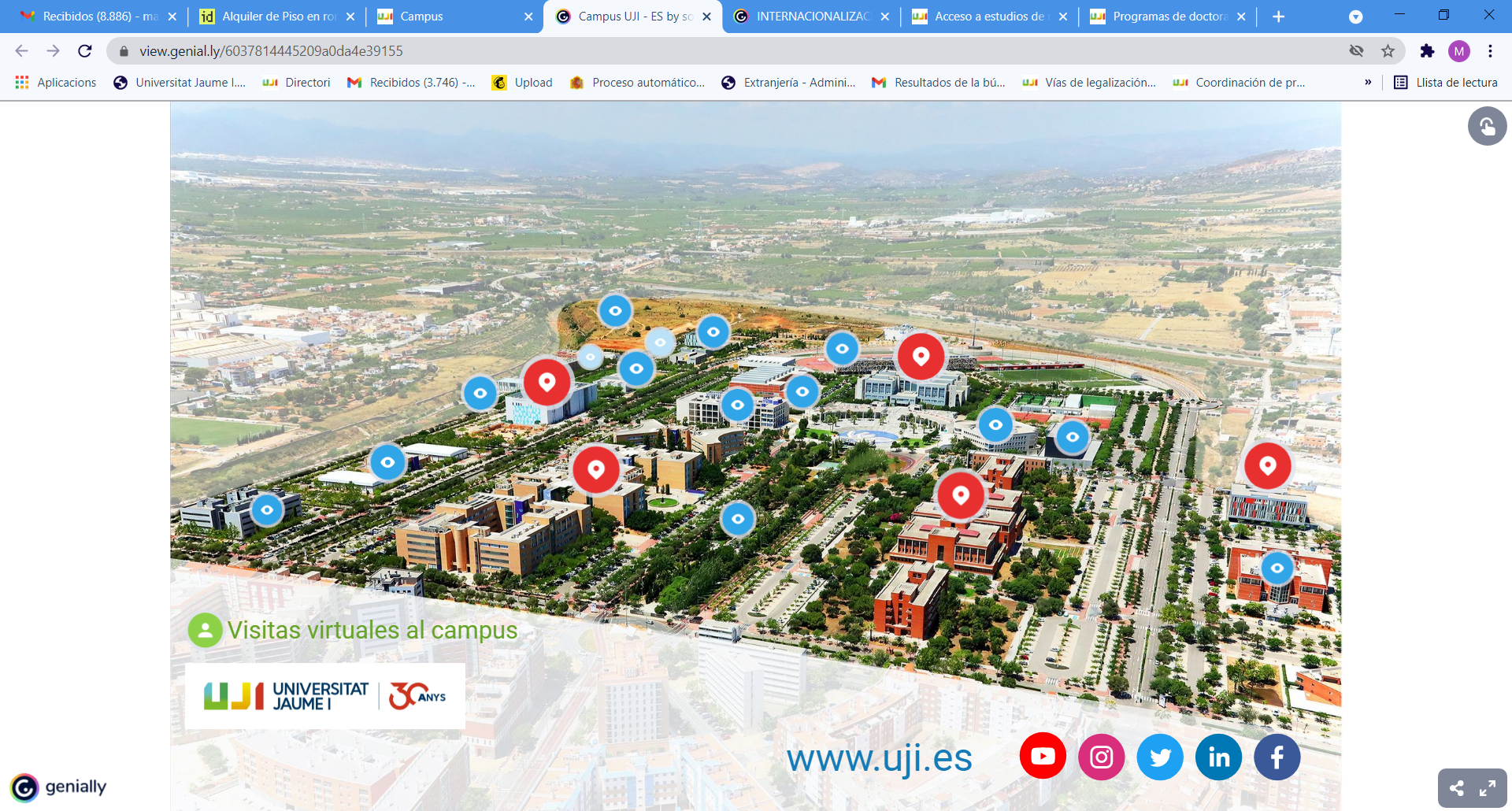 A SINGLE CAMPUS
https://www.uji.es/visita/en/
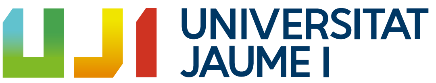 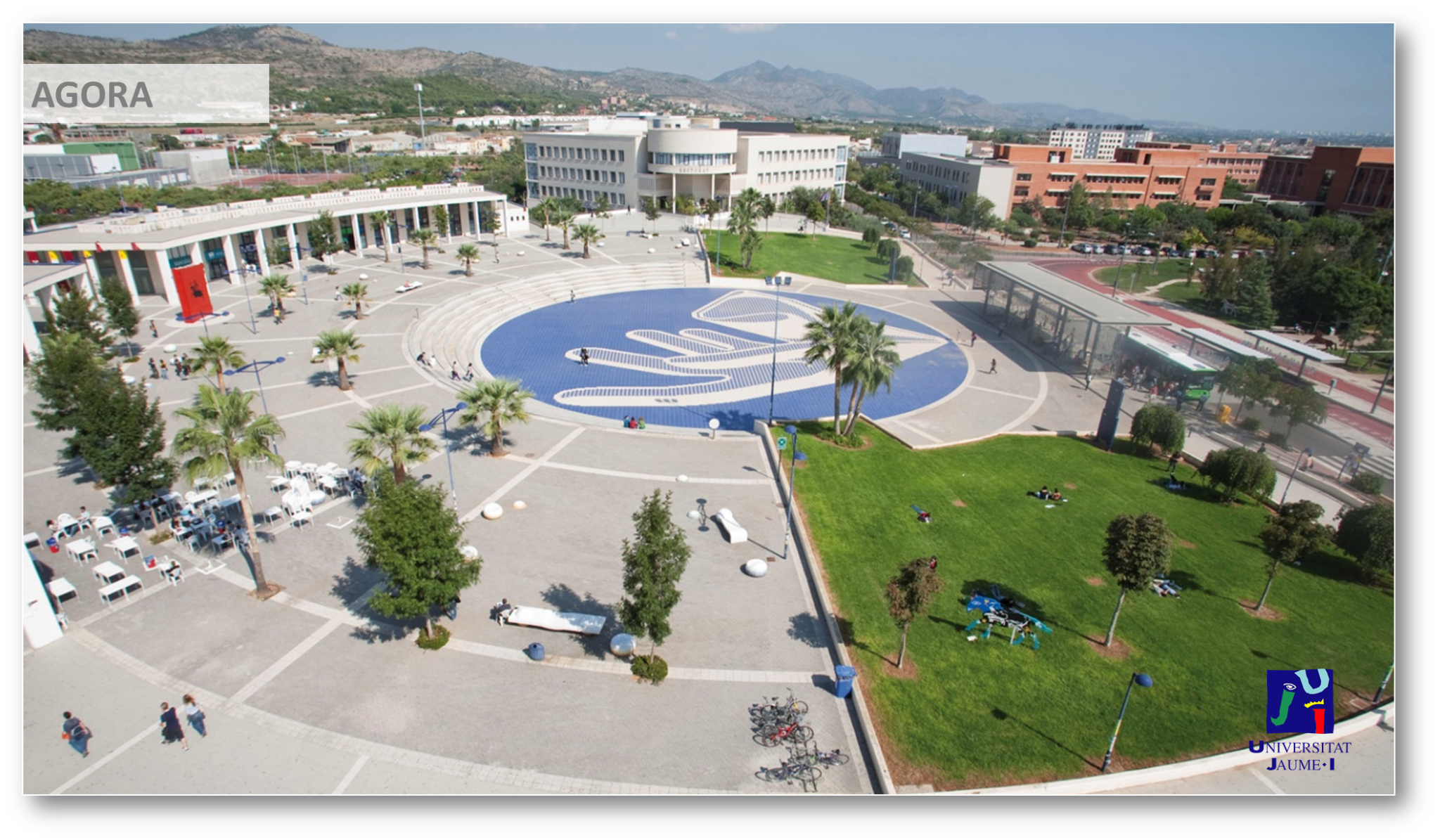 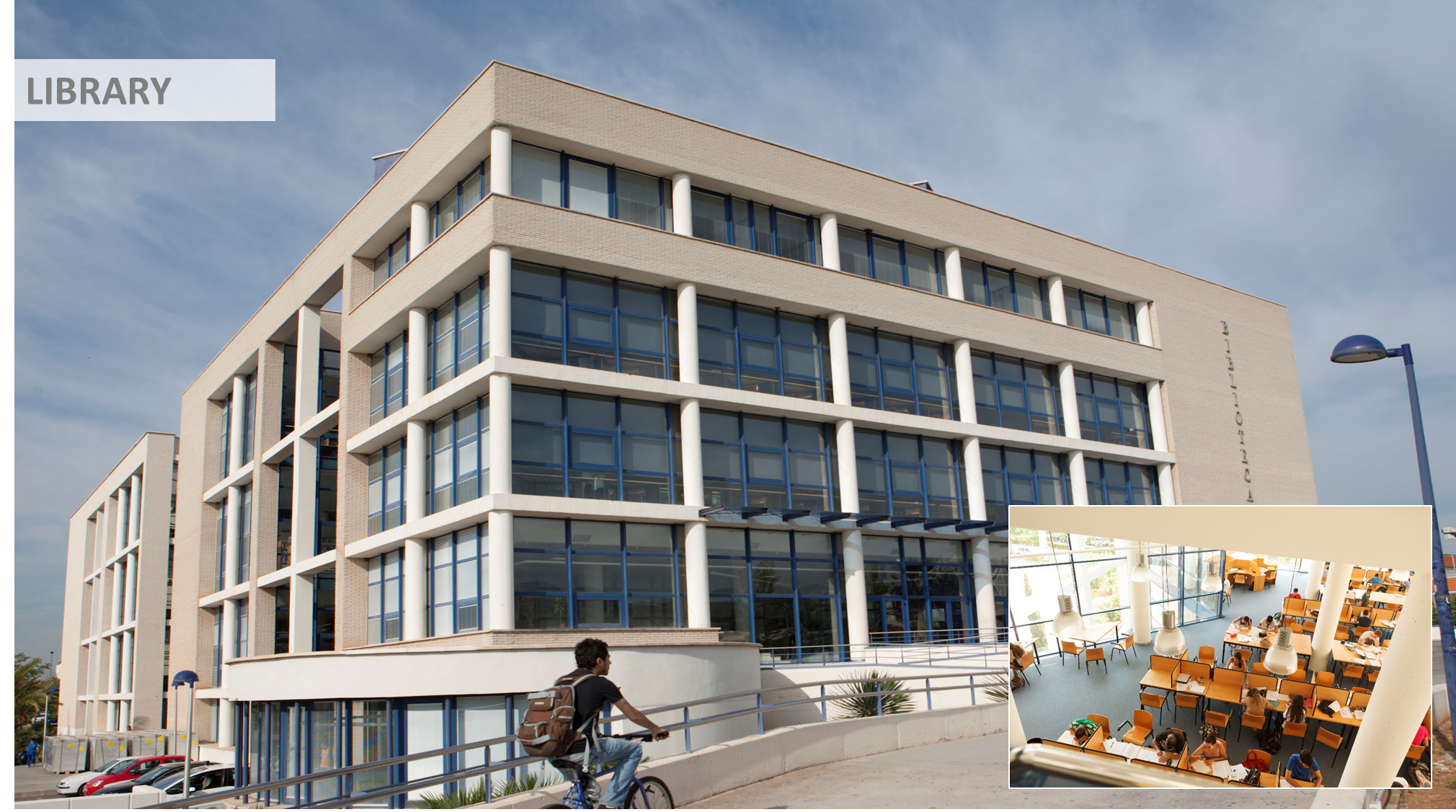 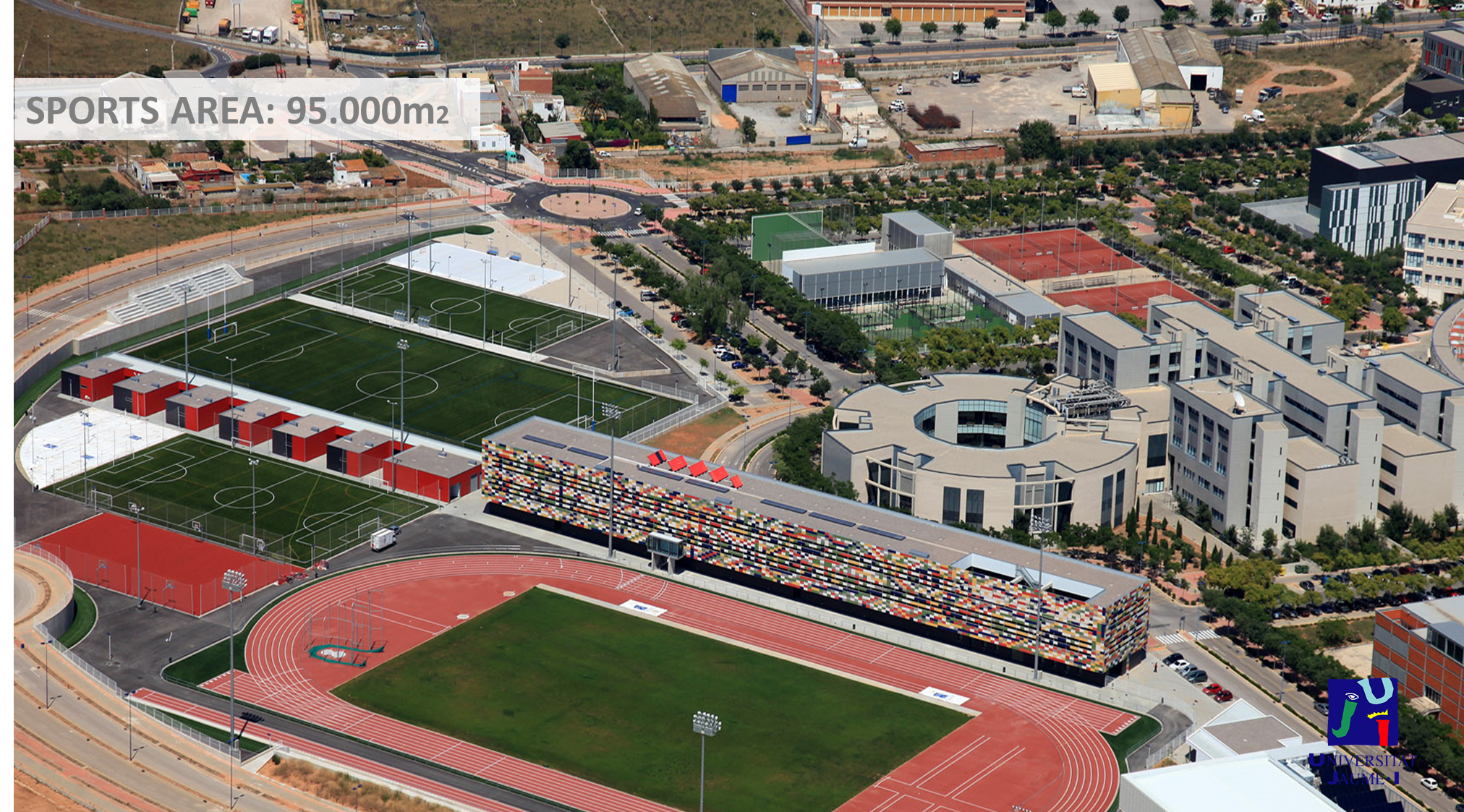 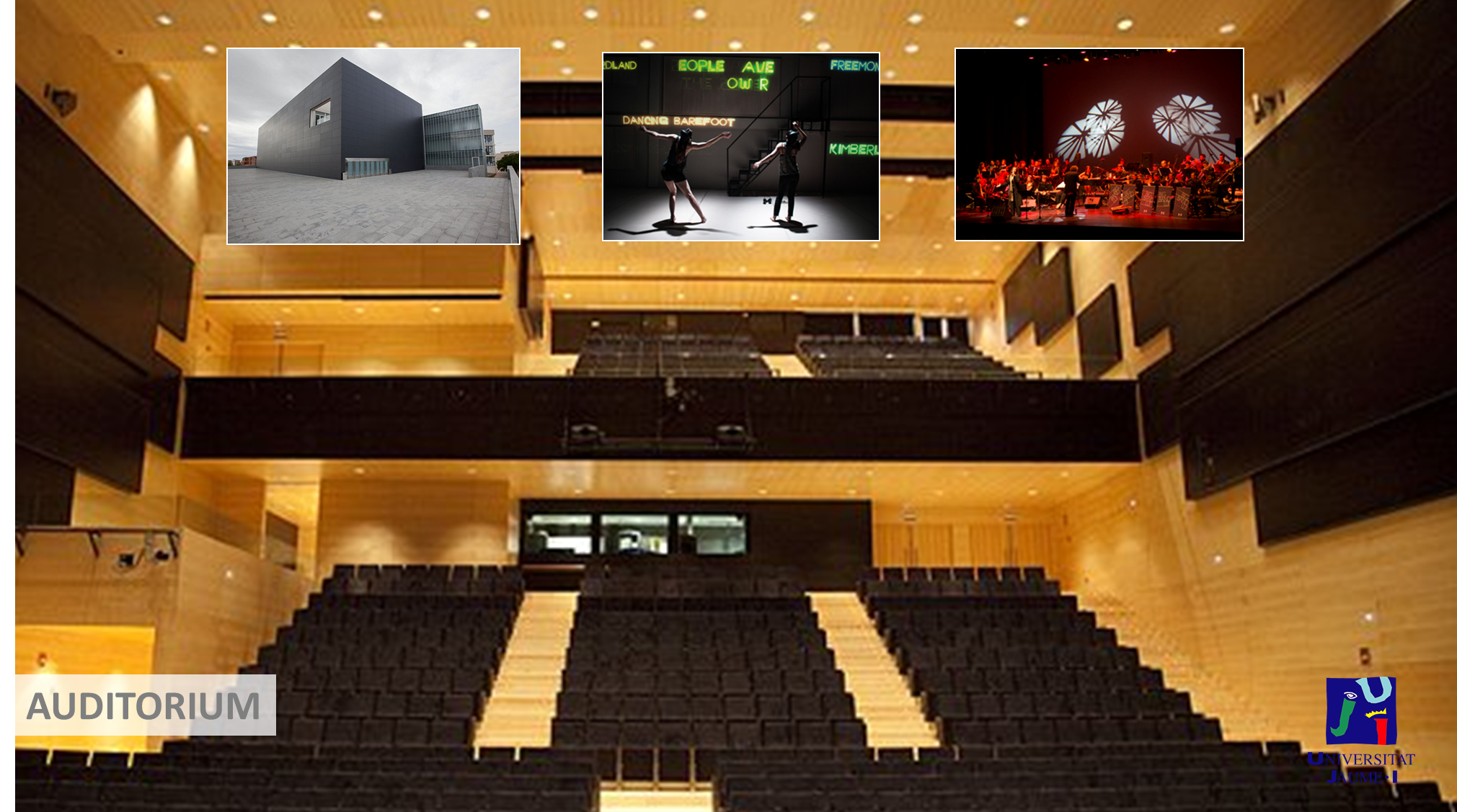 International Students Guide
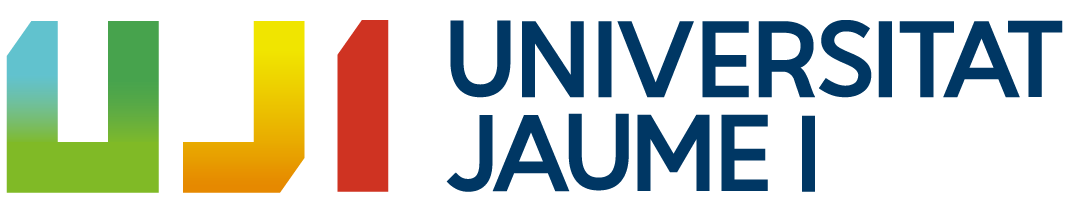 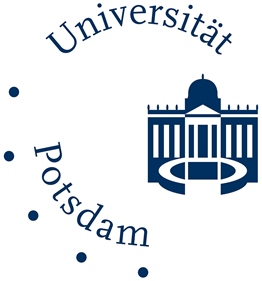 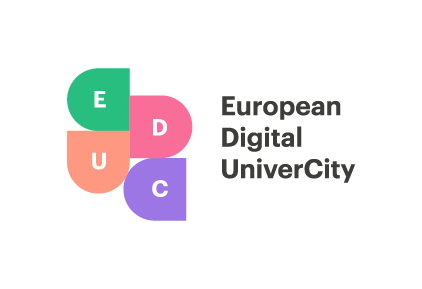 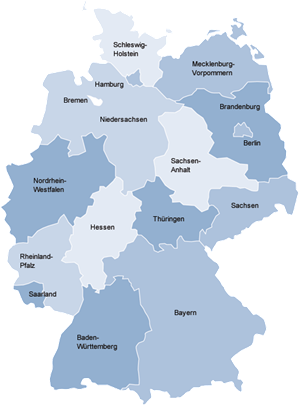 Why (study at) Potsdam?
Potsdam as a city:
Safe and friendly medium-sized city (185,000 inhabitants)
A very green city with a rich history
Many lakes, historic parks and palaces (UNESCO World Heritage Site)
Short distances, cycling-friendly streets
Potsdam is a center of research, media, and culture
Only a 30-minute train ride from Germany’s capital, Berlin

Student life:
More than 600 sports courses for students at the UP
Meet other students in one of our student associations or events for internationals organized by the Erasmus Student Network (ESN)
Special offers for students at local theaters, museums, and cinemas
Buddy Program for a student buddy who can help with questions about life in Potsdam & faculty tutors for queries related to studies
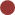 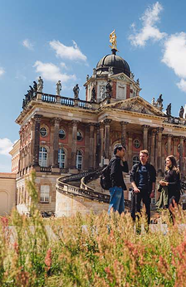 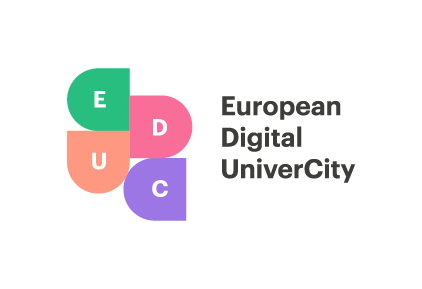 Where to study at Potsdam?
Three campuses connected by train and bus:

I - Campus Neues Palais
Faculty of Arts

II - Campus Golm
Faculty of Science*
Faculty of Human Sciences*
Faculty of Health Sciences (Joint Faculty)*

III - Campus Griebnitzsee
Faculty of Economics and Social Sciences
Law Faculty*
Digital Engineering Faculty (Joint Faculty)*
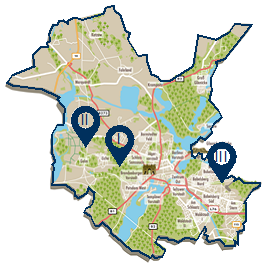 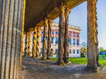 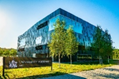 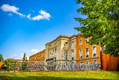 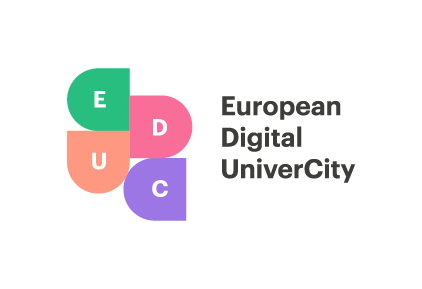 *not available for Gap Year exchange
What to study at Potsdam?
Contact: wiebke.giese@uni-potsdam.de
Courses:
You may only pick courses from either the Faculty of Arts or the Faculty of Economics and Social Sciences
The course catalogue changes each semester, so you can base your preliminary choice on the previous year’s course catalogue: https://www.uni-potsdam.de/en/studium/studying/coursecatalogs 
The new course catalogue is published twice a year:
15th September for the winter semester (starts in October)
15th March for the summer semester (starts in April)

Language skills:
Our bachelor's degree programs are mainly conducted in German
Language prerequisite: German B1
To improve your German, you can attend a 2-week intensive course or language courses during the semester

Academic calendar: https://www.uni-potsdam.de/en/studium/dates-and-deadlines/important-dates-and-deadlines-during-your-studies
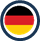 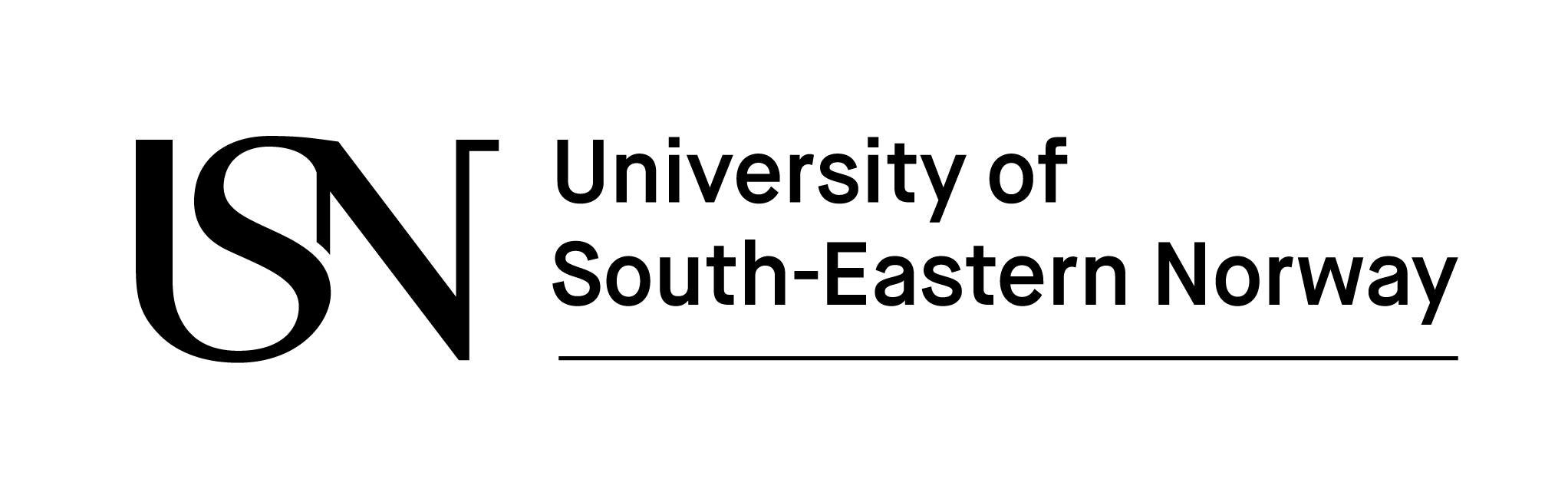 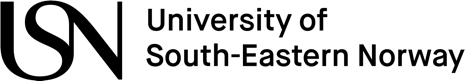 4 Faculties:
School of Business (5000 students)
Faculty of Humanities, Sports and Education Science (6000)
Faculty of Technology, Natural Sciences and Maritime Sciences (2500)
Faculty of Health and Social Sciences (3500)
Courses available for EDUC Gap year-students 2024-25:
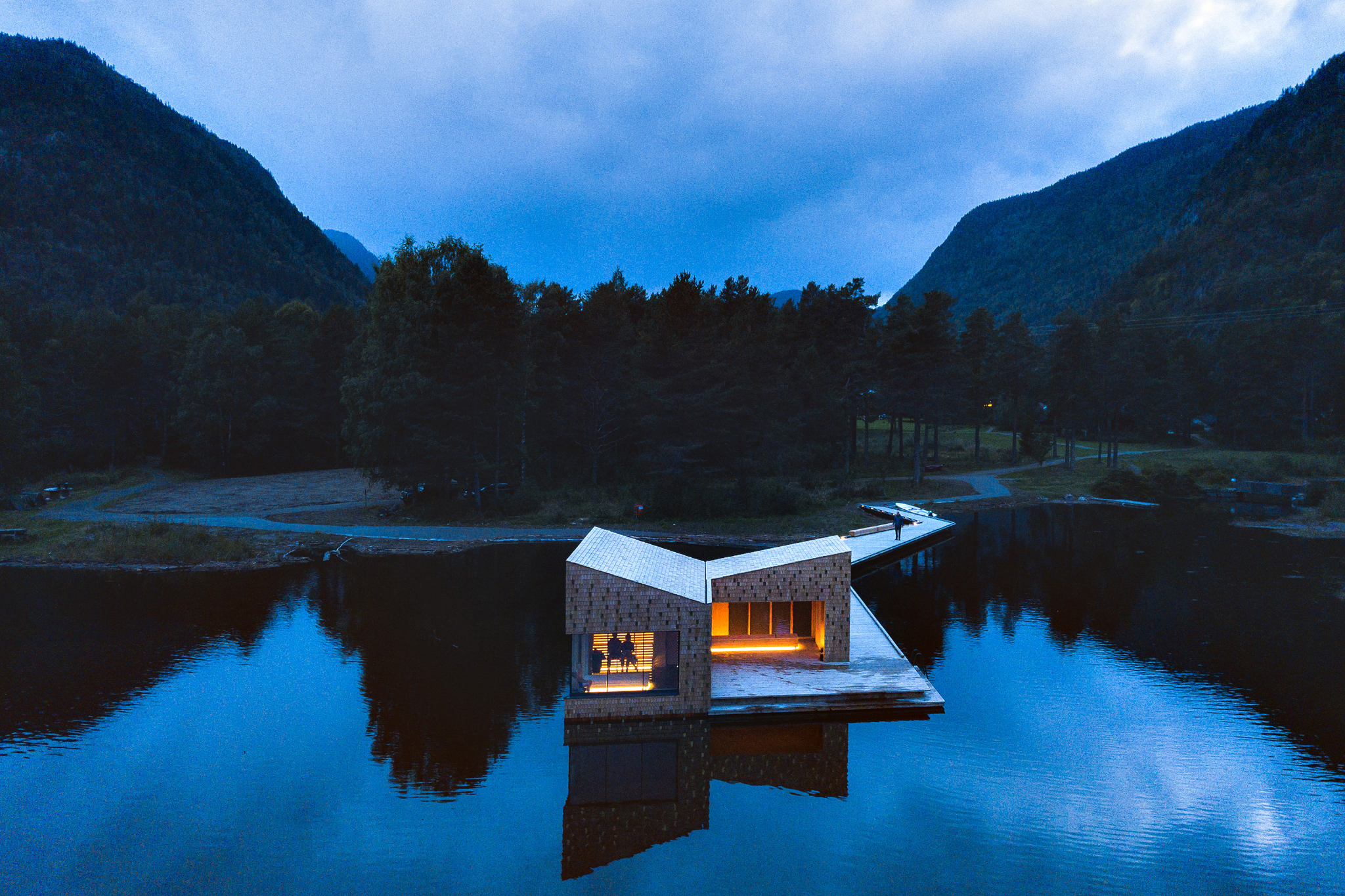 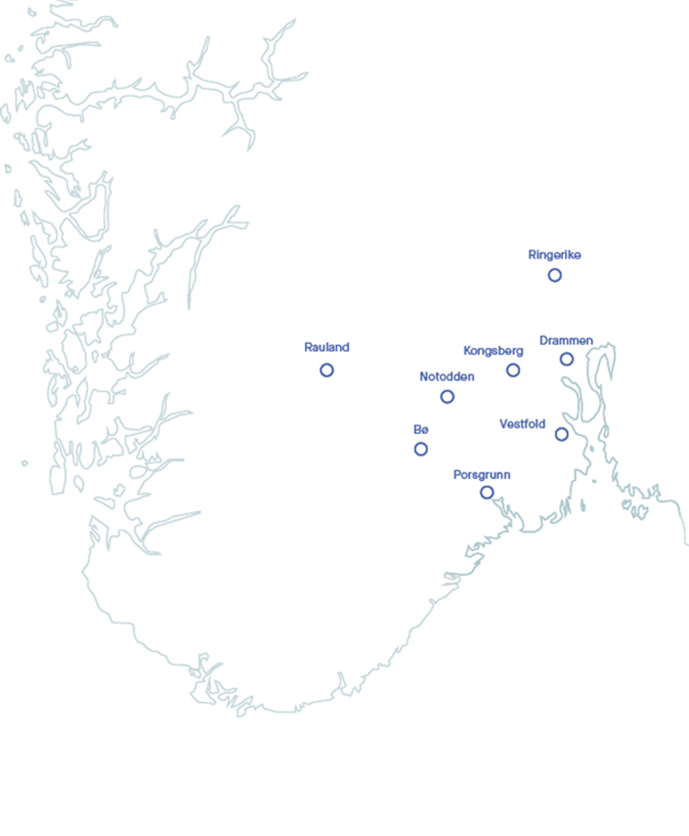 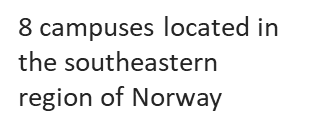 Scandinavian studies 
Campus: BøSemester: Autumn/Spring/Full academic yearCourses: Selection of courses in Norwegian language, society and culture
Explore various dimensions of the Norwegian way of life. Develop intercultural competence and environmental insights while getting to know the diversity of Telemark county’s geography, culture, and business community.
Apply by 15 October
Contact us at incomingexchange@usn.no or educ@usn.no
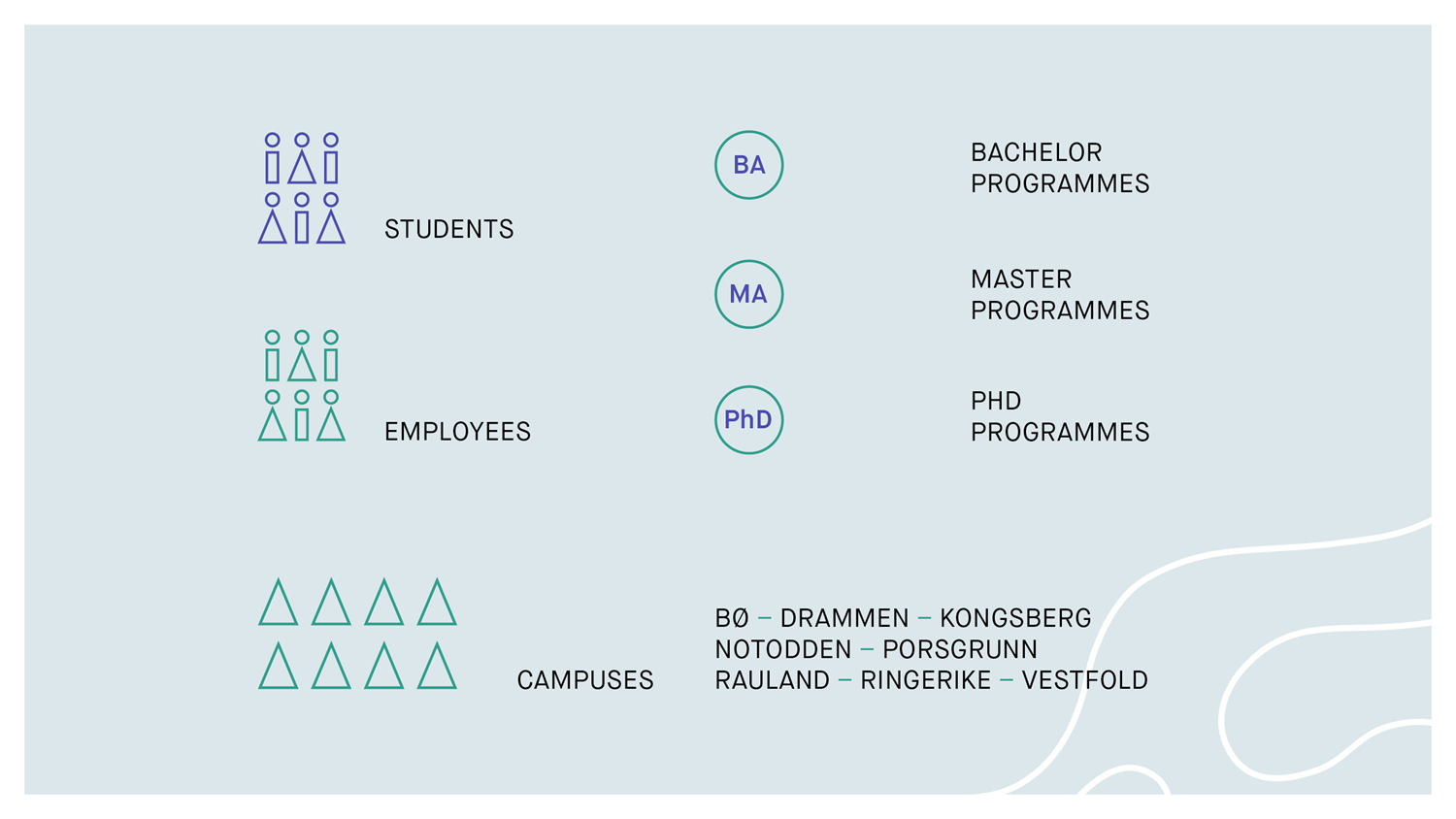 70
17 000
40
1900
8
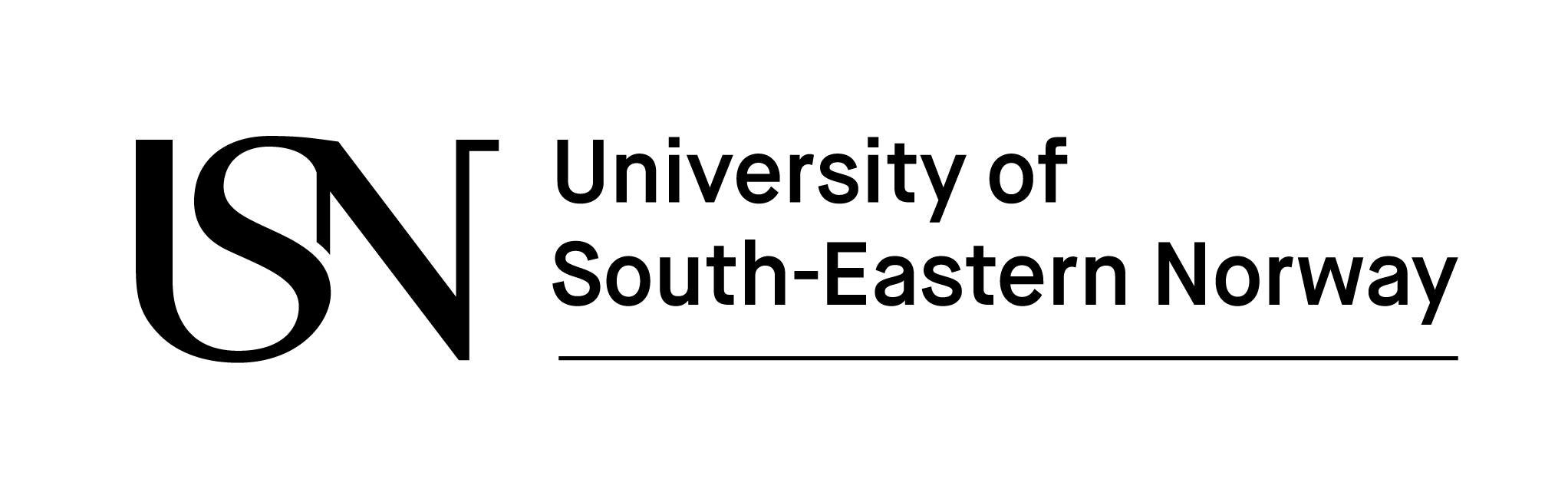 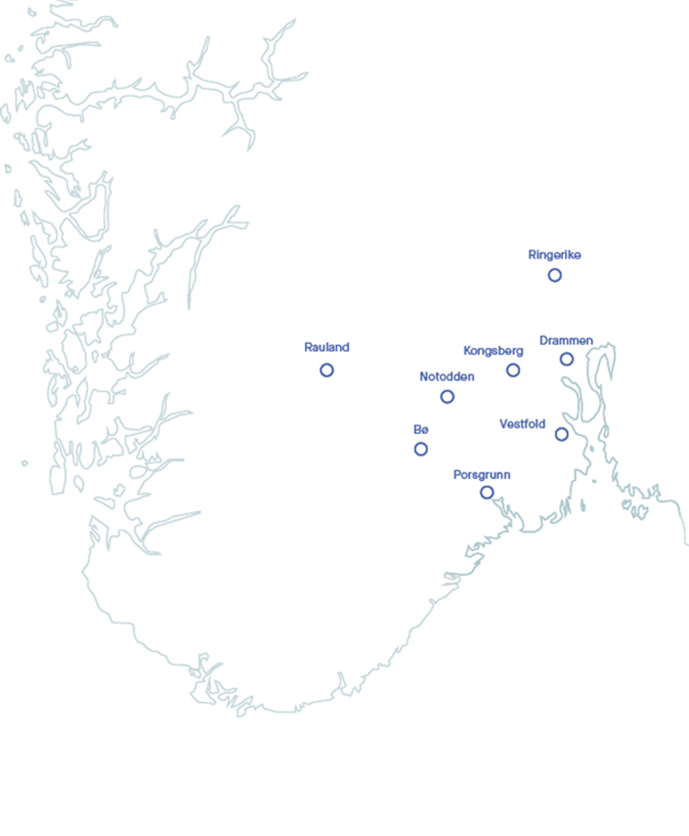 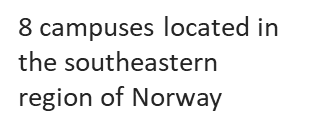 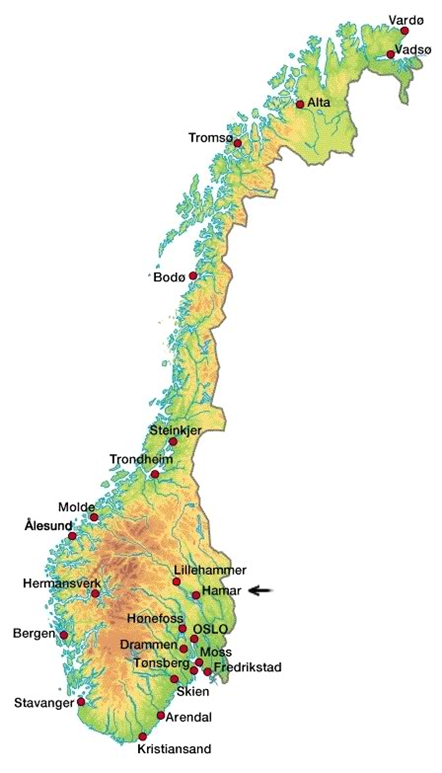 4 Faculties:
School of Business (5000 students)
Faculty of Humanities, Sports and Education Science (6000)
Faculty of Technology, Natural Sciences and Maritime Sciences (2500)
Faculty of Health and Social Sciences (3500)

More information on YouTube:
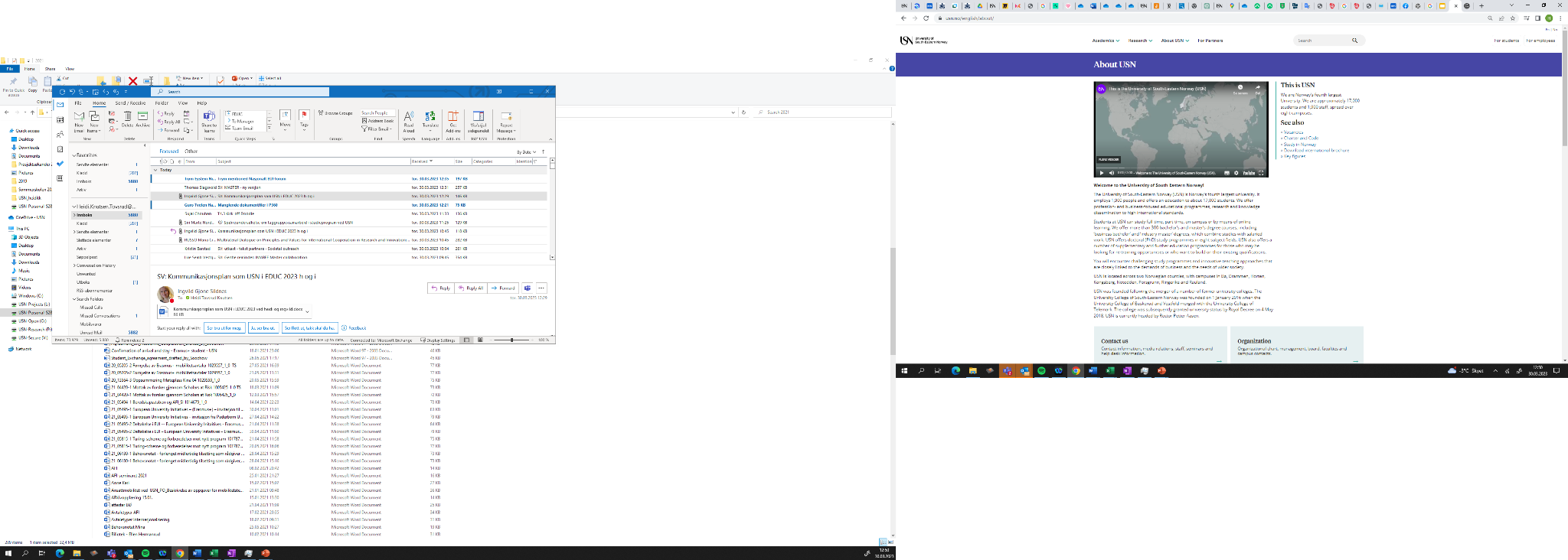 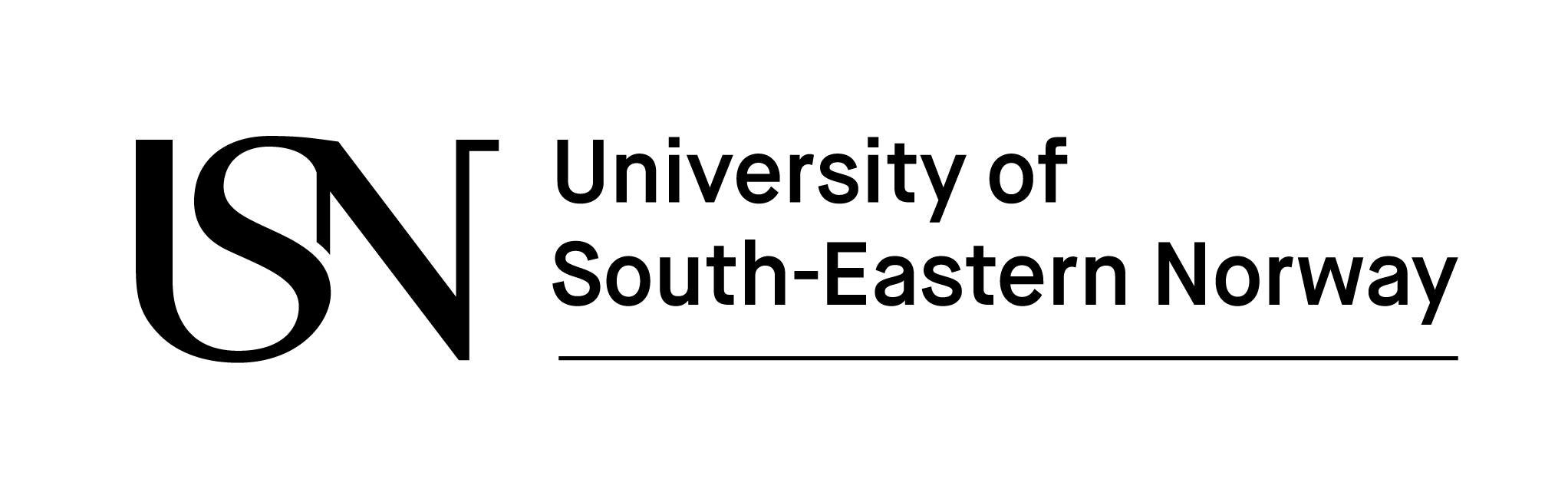 USN offers a wide range of full degree programmes and exchange programmes for international students.

In average there are about 1200 students with an international background studying at USN each year, recruited from all over the world.

8 international phd programmes – recruiting phd candidates globally

16 international Master degree programmes – spreading from Innovation Technology Management to Systems Engineering and Human Rights and Multiculturalism

More than 50 international exchange programmes – in all 4 faculties

A rich portfolio of international projects – EU-projects, cooperation with BRICS countries and development countries – always aiming to strengthen the quality of education and research, building capacity at partner institutions and at home, and to strengthen the bonds with our partners

Member of: 
European University Association
Young European Research Universities (YERUN)
European Digital UniverCity (EDUC)
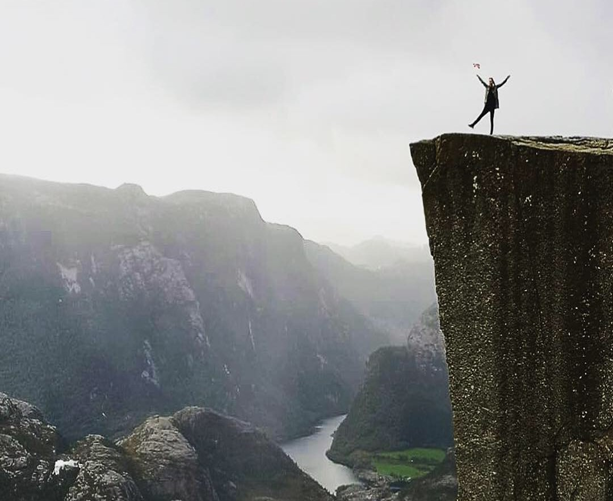 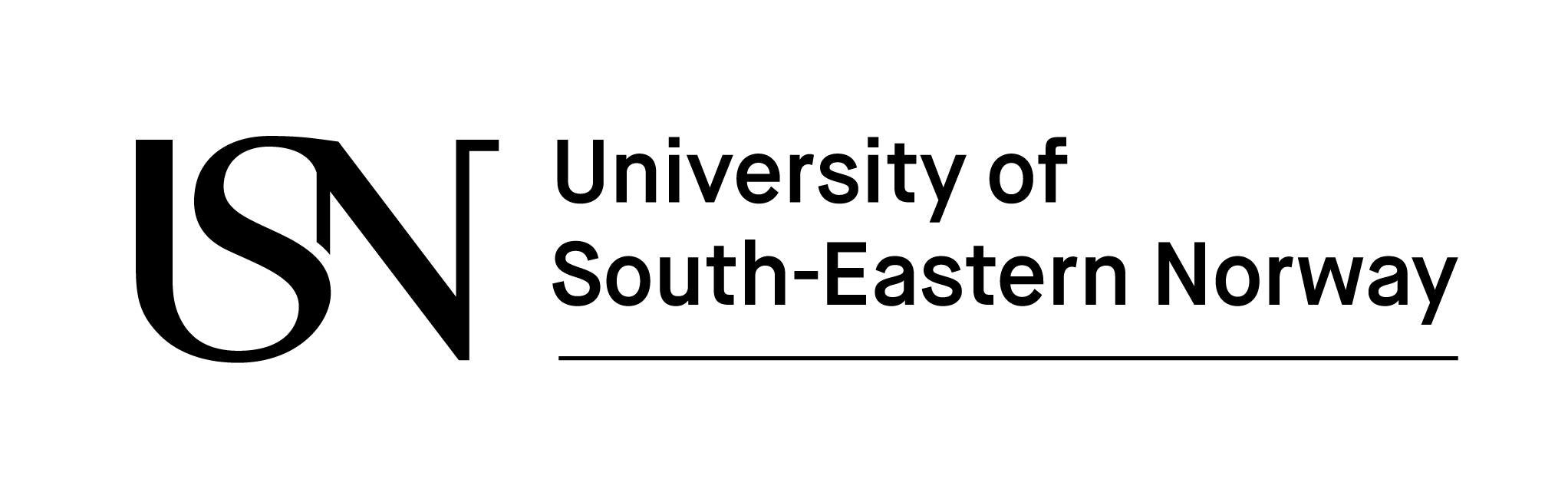 Courses available for EDUC Gap year-students 2024-25:
Scandinavian studies 
Campus: BøSemester: Autumn/Spring/Full academic yearCourses: Selection of courses in Norwegian language, society and culture
Explore various dimensions of the Norwegian way of life. Develop intercultural competence and environmental insights while getting to know the diversity of Telemark county’s geography, culture, and business community.
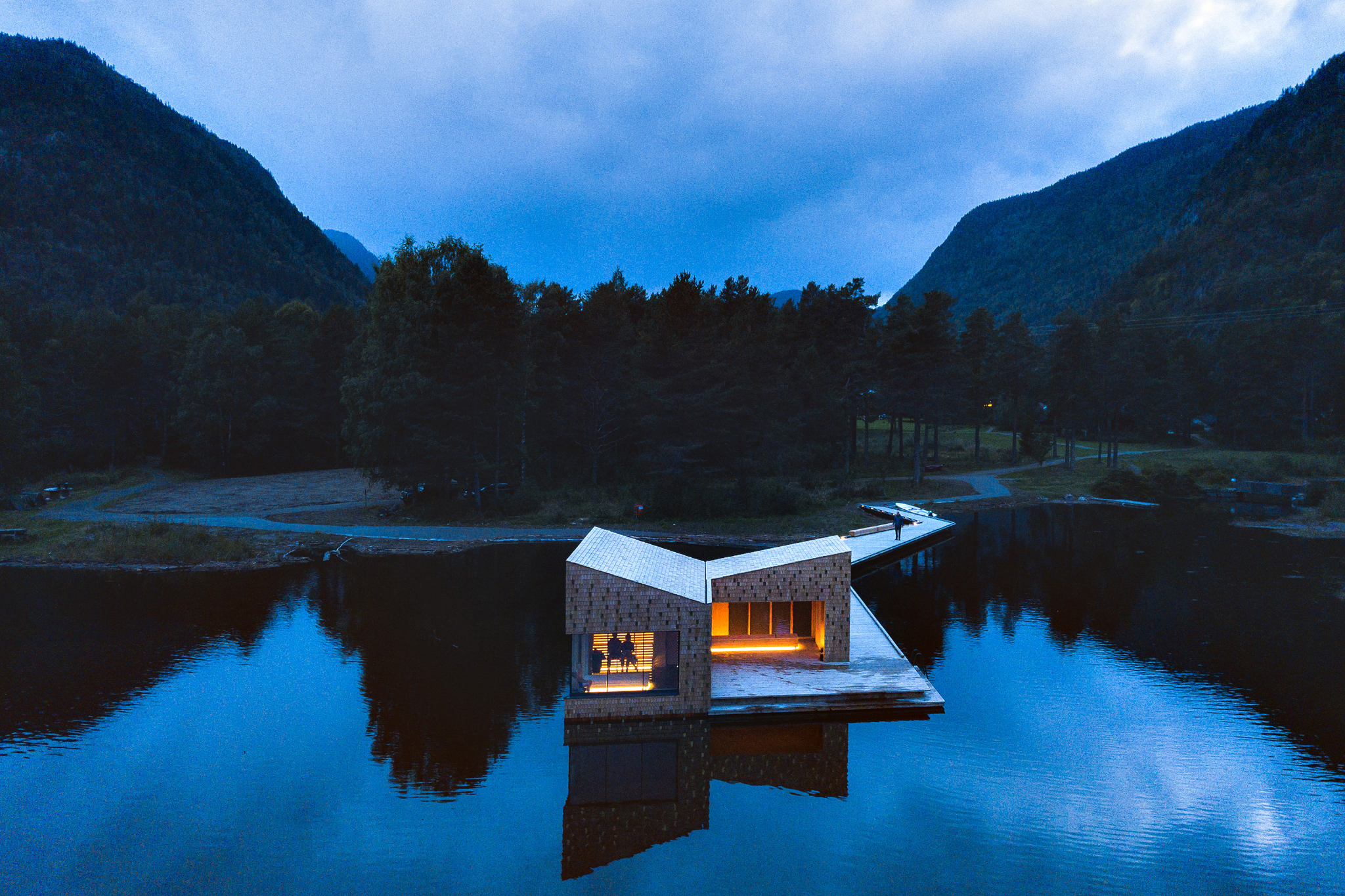 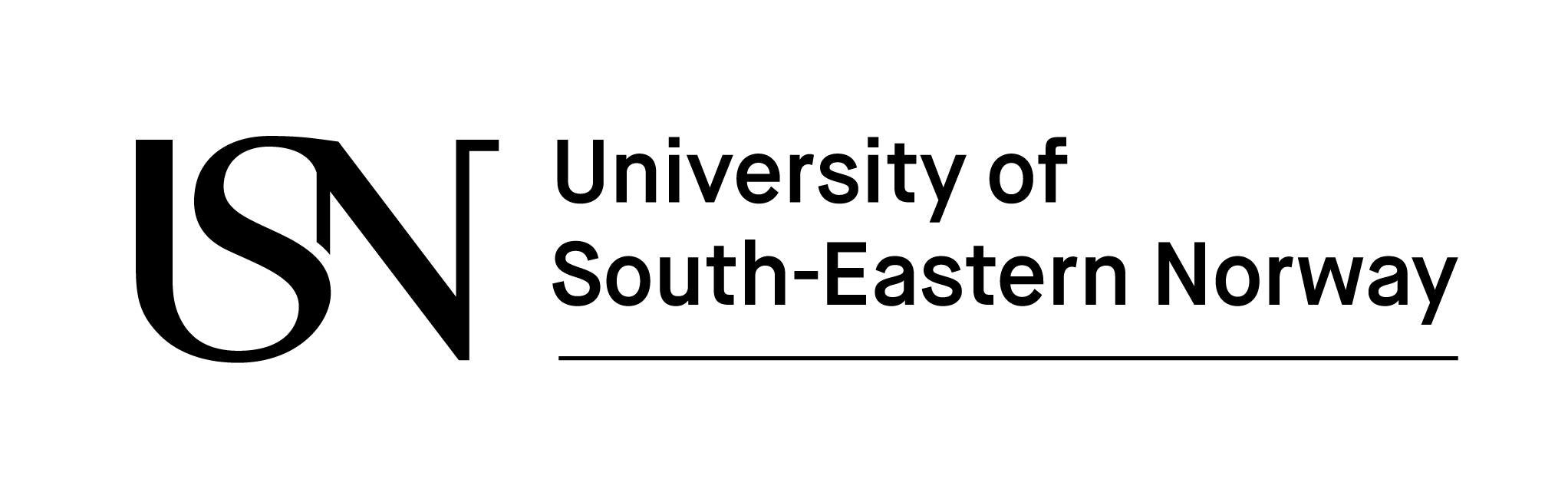 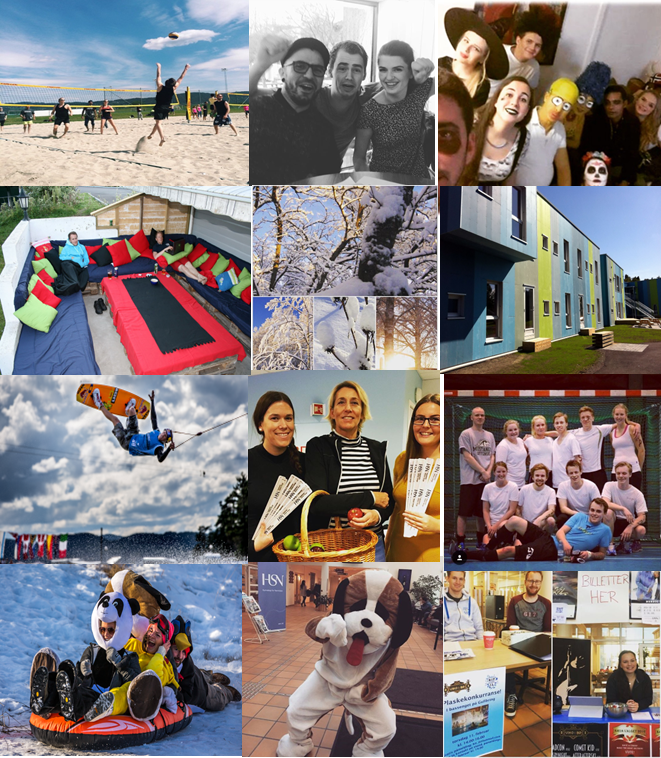 Student welfare and student activities:
Accommodation pre-booked and offered in student housing:
https://www.ssn.no/en/housing 
Health and social advisor services on campus
An active international student environment, student unions and sport activities on campus
Orientation and “buddy-week” on campus
International student assistants to help new students
Organized activities may include: coffee hour, toga parties, hiking, rapelling, cano-paddling, skiing…
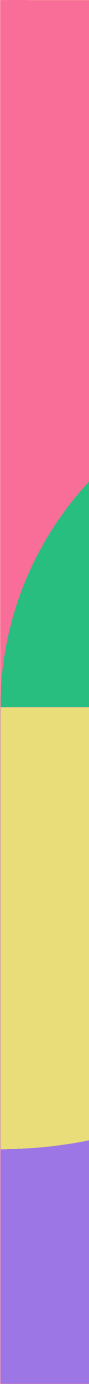 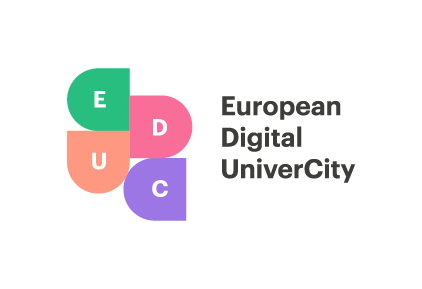 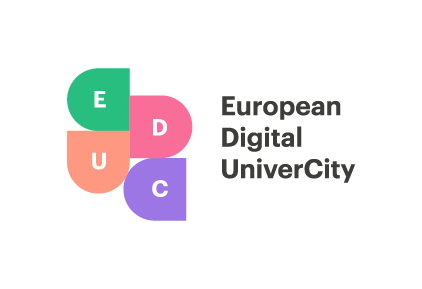 How to select courses
‹#›
Useful links at the receiving universities
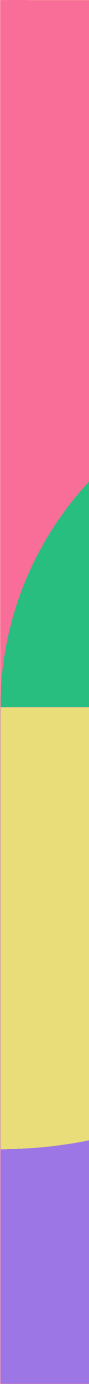 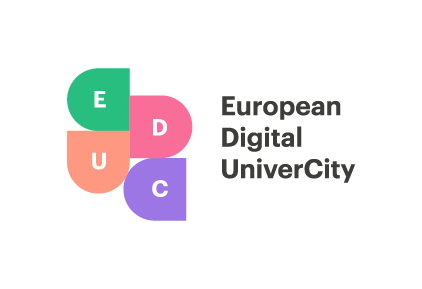 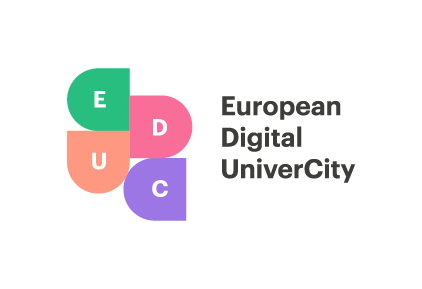 Mobility periods
‹#›
Mobility periods differ from one university to another, here is the academic calendar of the EDUC partners:
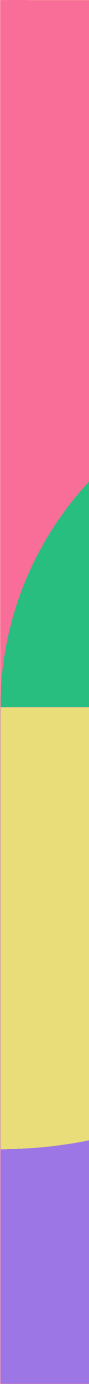 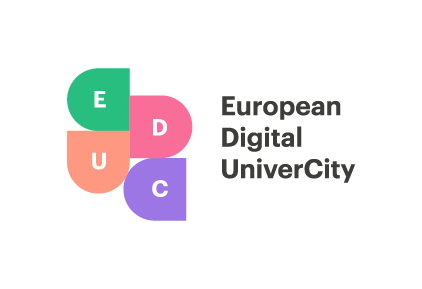 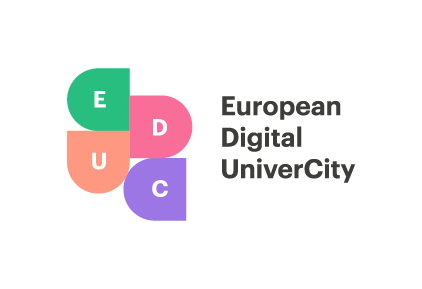 ‹#›
Useful links at your home university
Information for students from Masaryk University 

Information for students from University of Rennes

Information for students from University of Pécs

Information for students from University of Cagliari
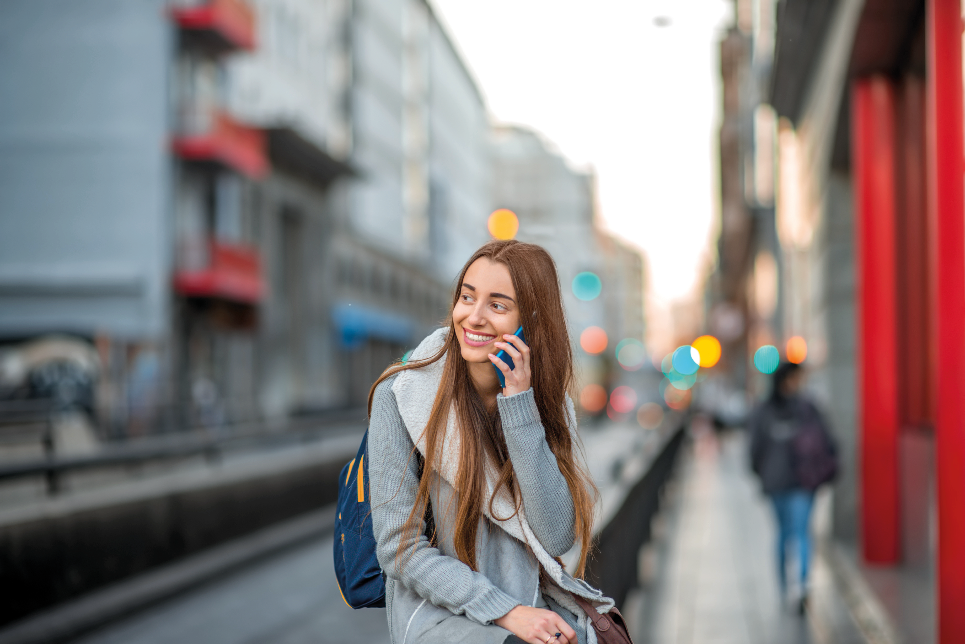 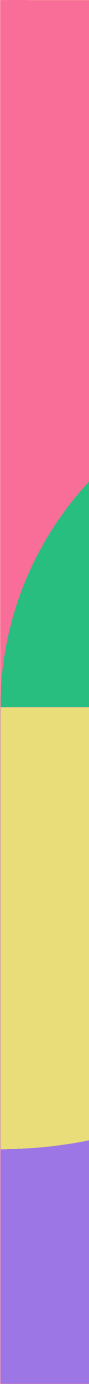 ‹#›
EDUC contact at your home university
Masaryk University: hutova@czs.muni.cz

University of Rennes: educ@univ-rennes.fr

University of Pécs: nemeth.judit@pte.hu 

University of Cagliari: educ@unica.it
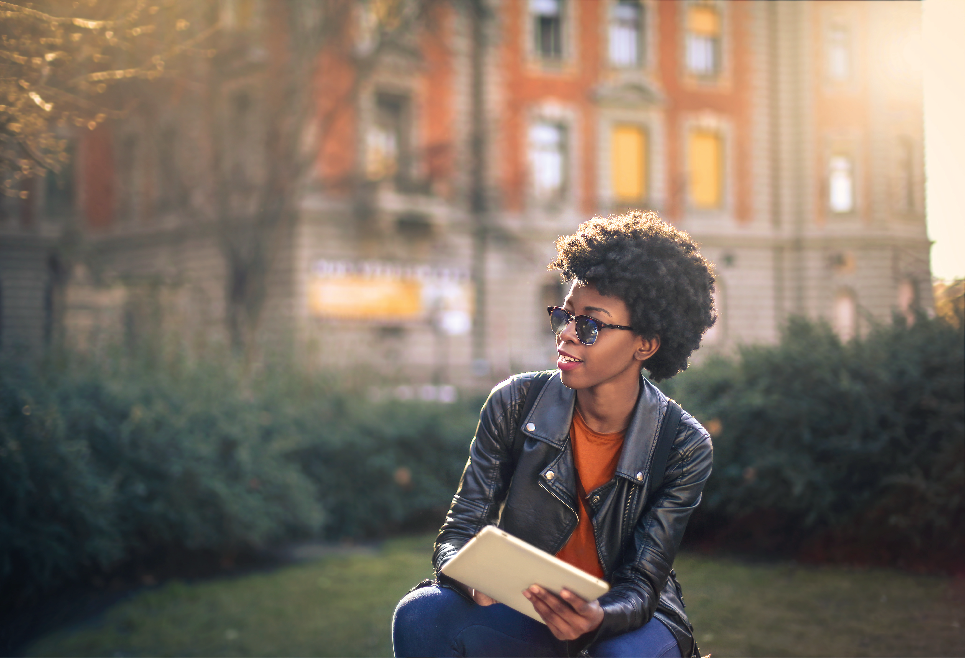 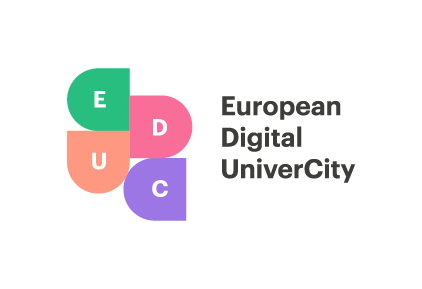 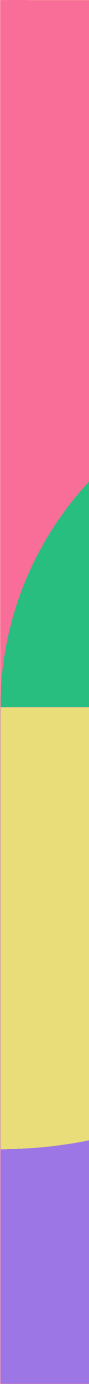 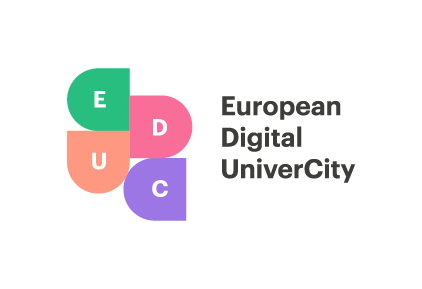 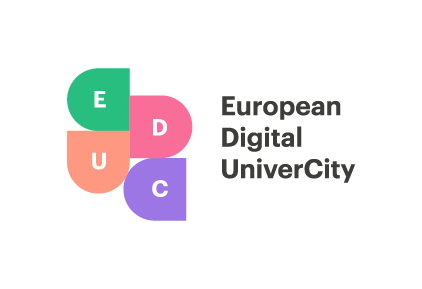 ‹#›
Where to find us
Our Website: https://educalliance.eu/student/whatwedo/gapyear

		educunivercity

		educuniversity

		@EDUCUniverCity

		European Digital UniverCity
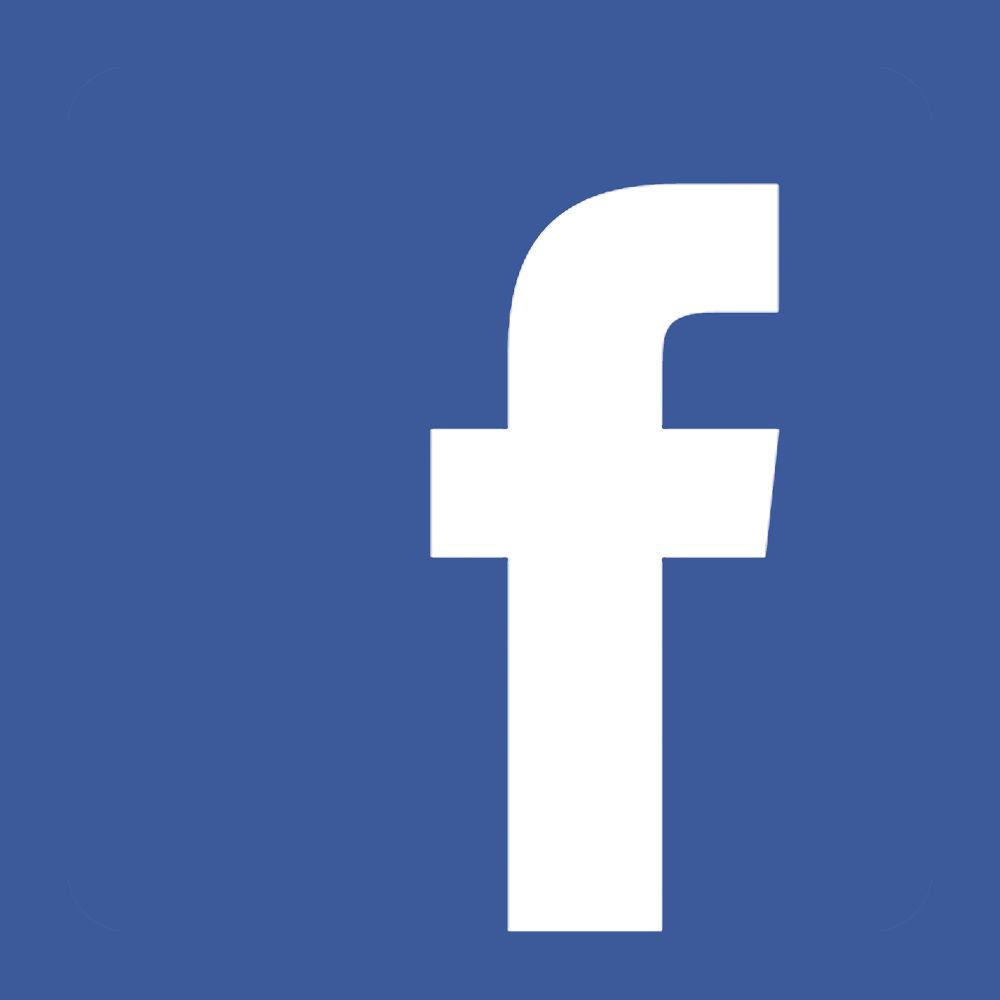 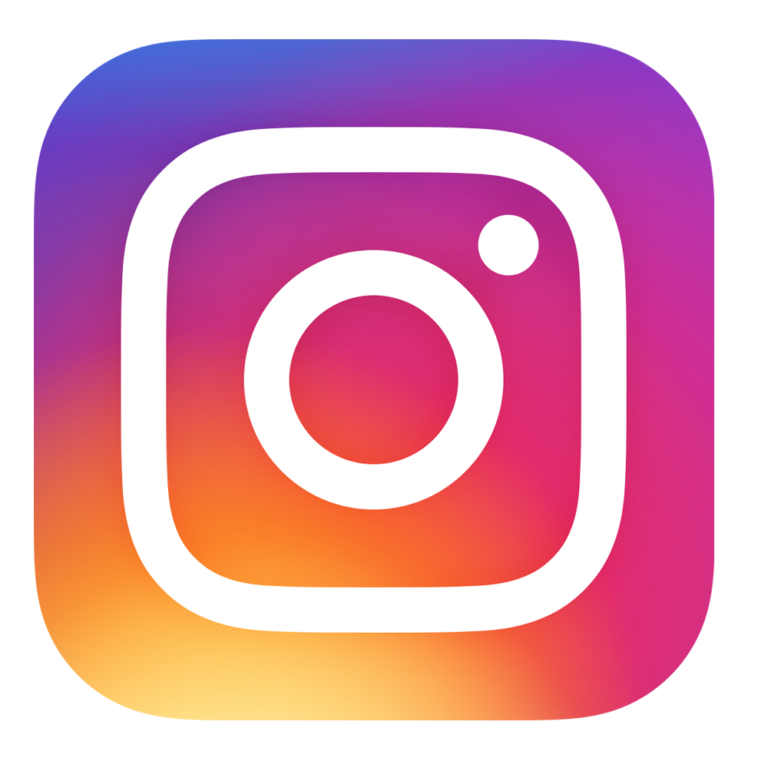 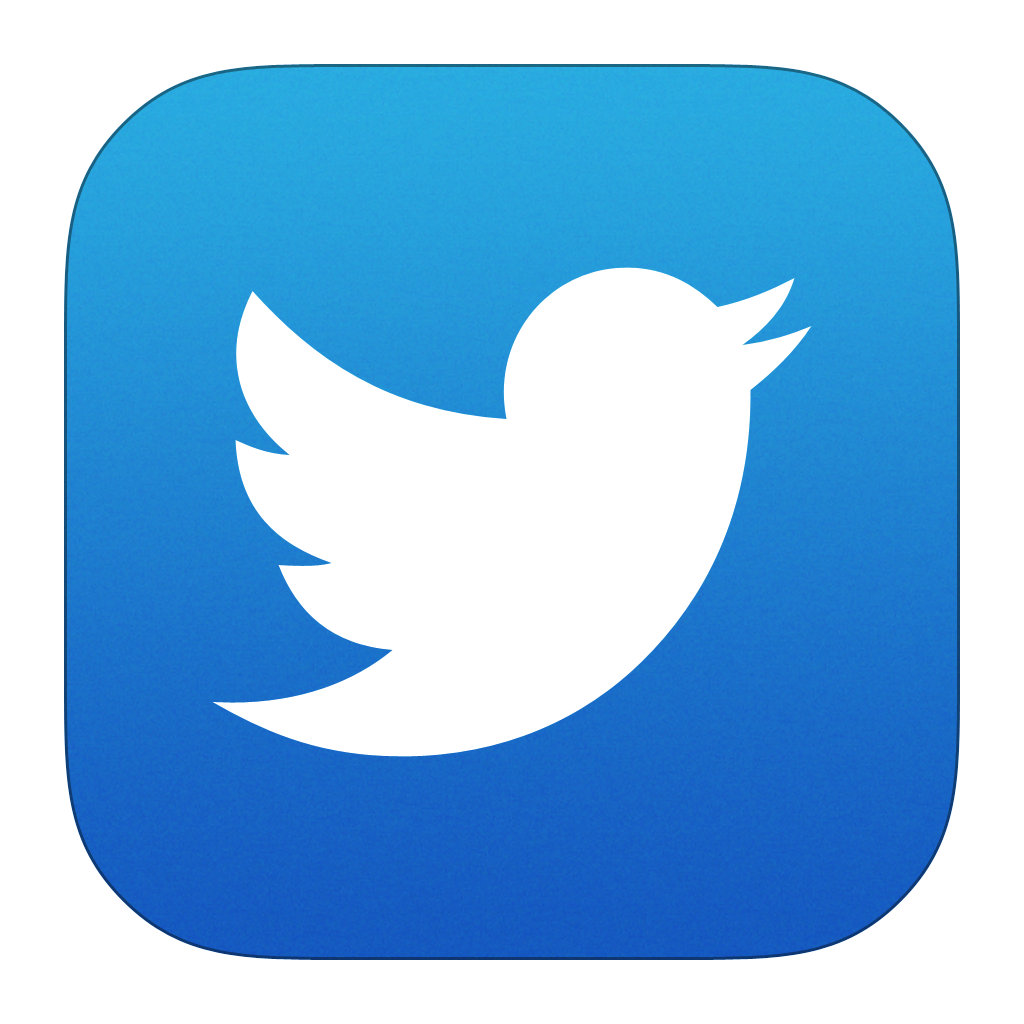 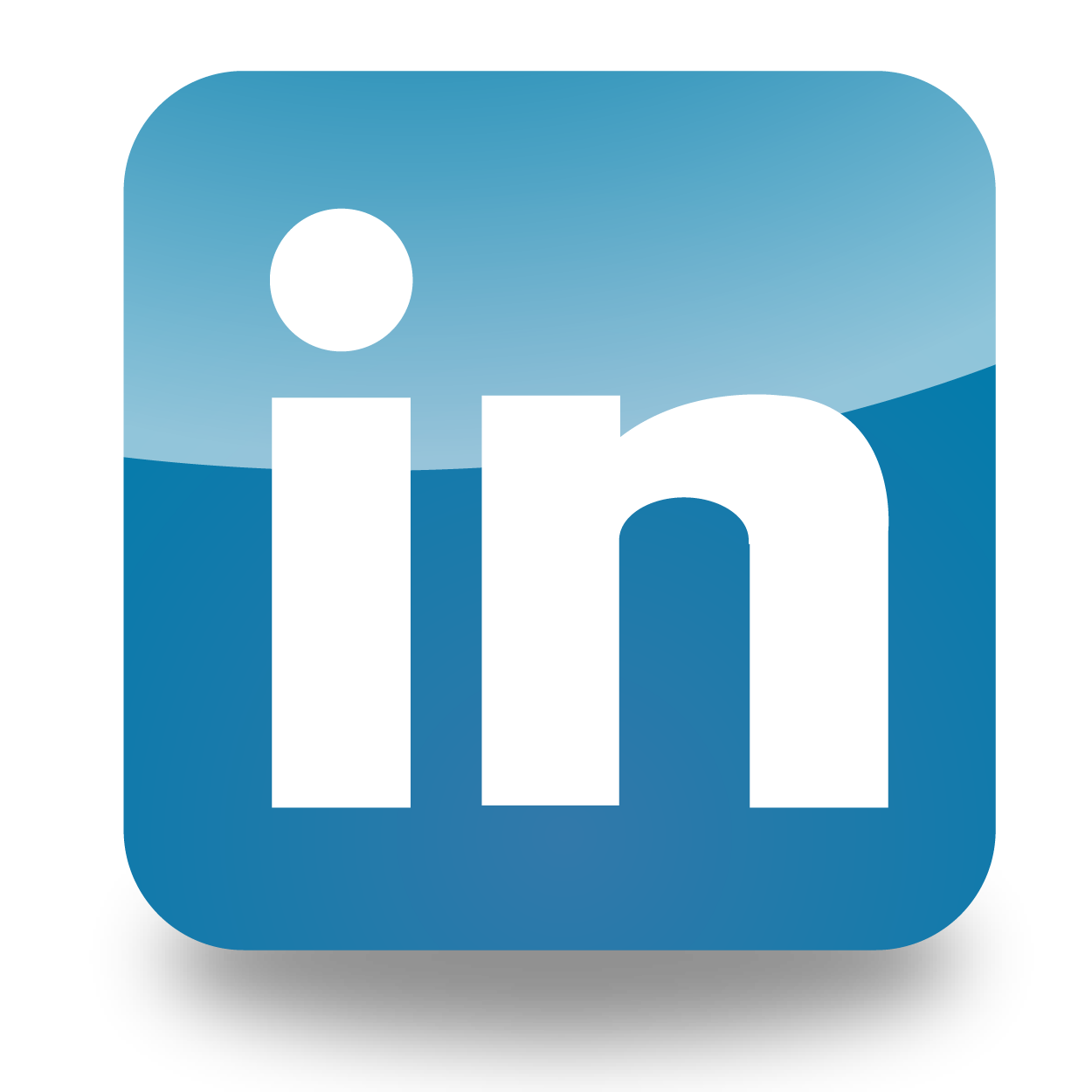 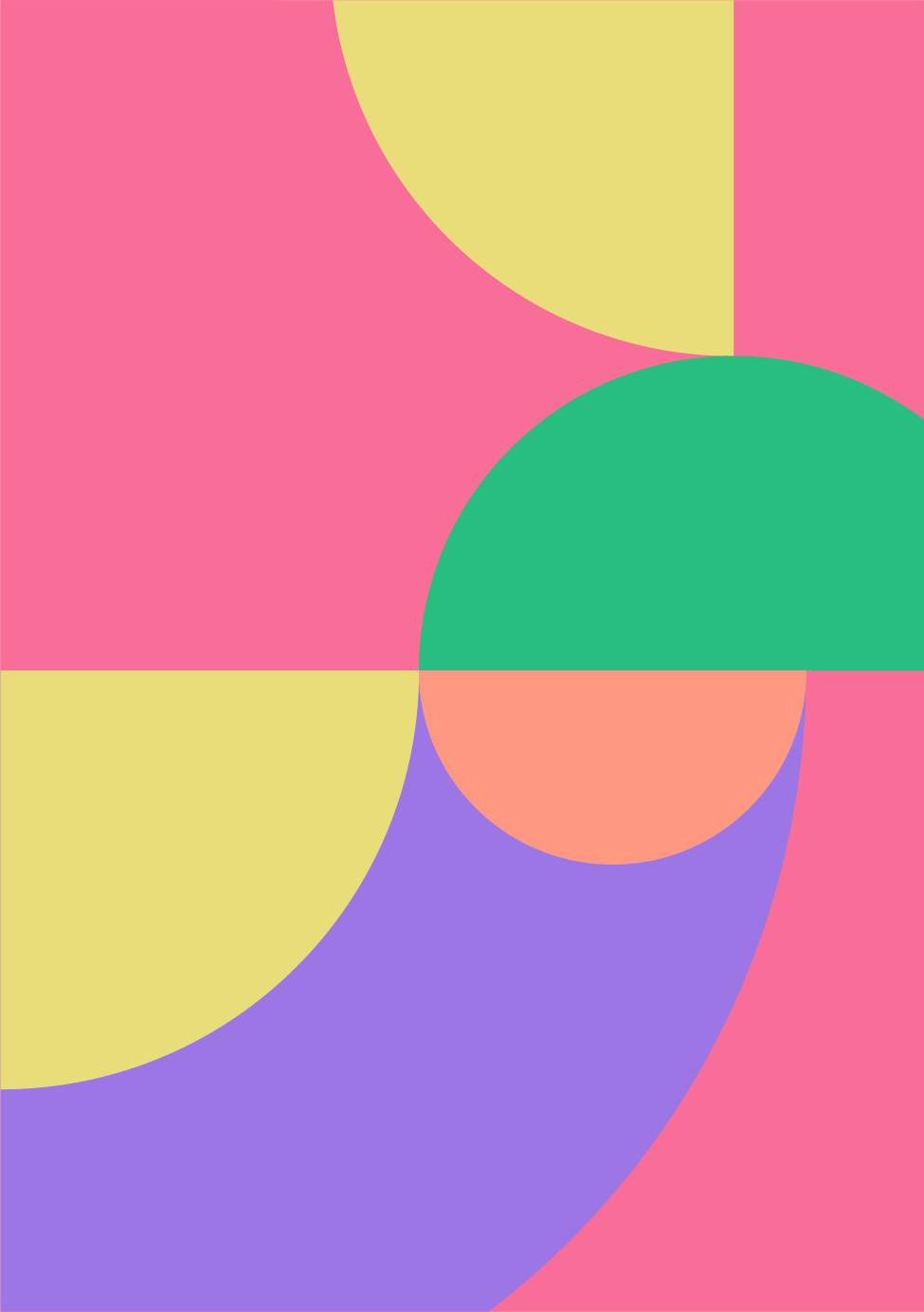 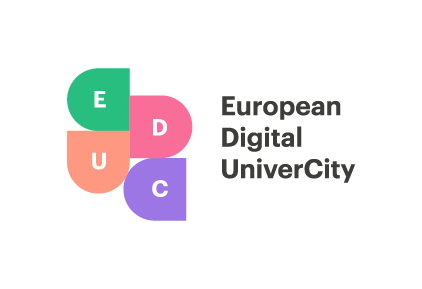 Thank you for your attention!

Do you have any questions?
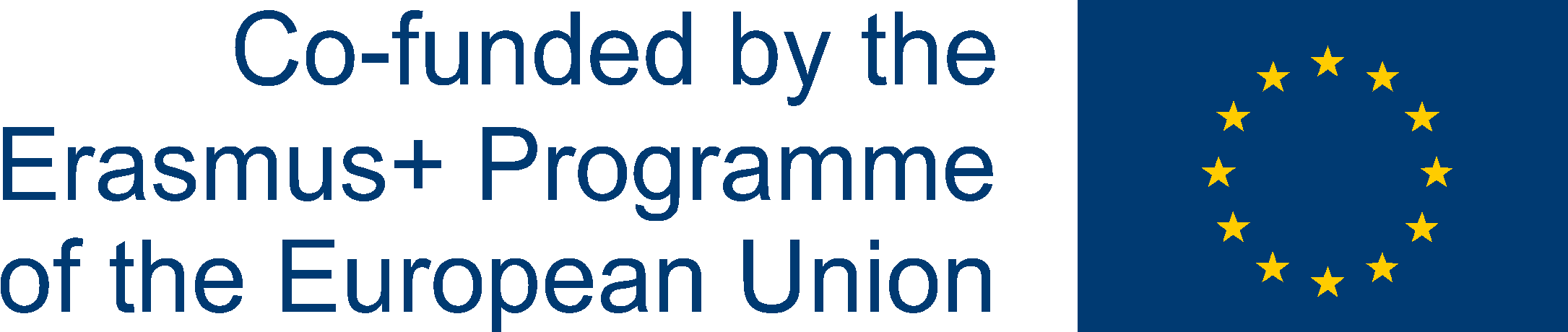 www.educalliance.eu